Moment hybnosti: jedna častica v centrálnom poli
Ako ukážku užitočnosti pojmov moment hybnosti a moment sily uvažujme jednu časticu, ktorá sa nachádza vo vonkajšom silovom poli vyjadrujúcom pôsobenie vonkajšieho telesa fixovaného v referenčnom bode.
Uvažujme centrálne silové pole, t.j. že sila medzi vonkajším telesom  v referenčnom bode a uvažovanou časticou má smer spojnice (polohového vektora častice). Príklad je Zem ako hmotný bod v gravitačnom poli Slnka ako centrálneho telesa v referenčnom bode.
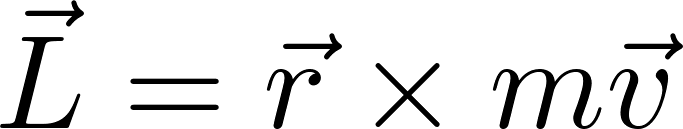 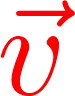 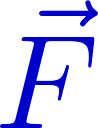 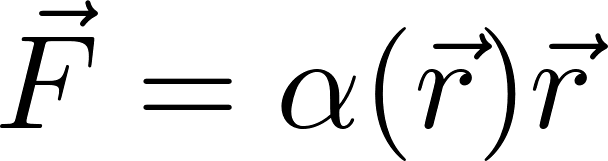 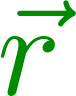 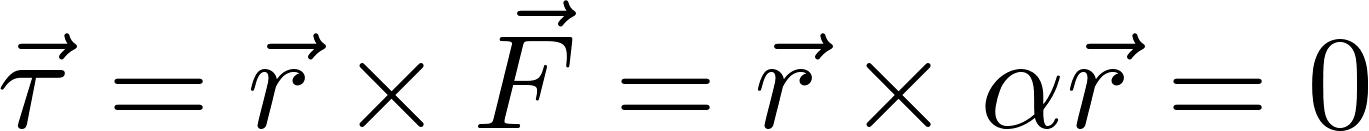 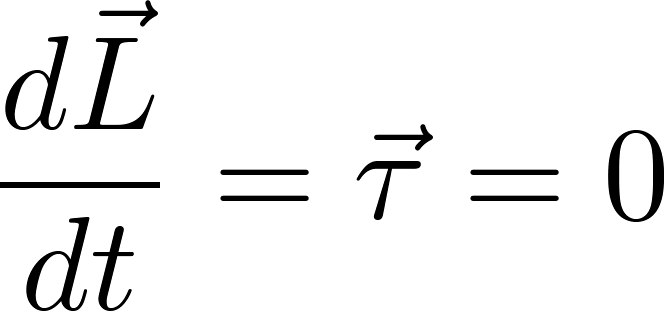 1
Moment hybnosti: jedna častica v centrálnom poli
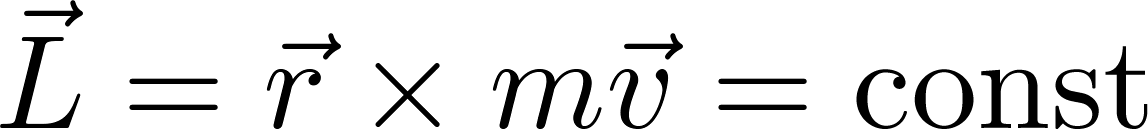 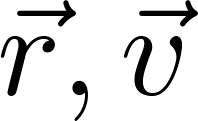 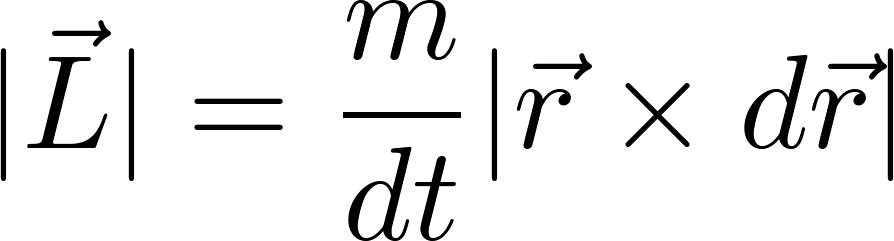 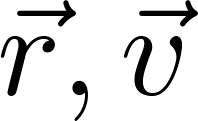 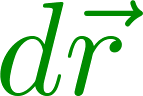 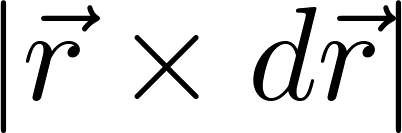 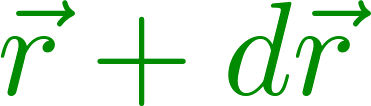 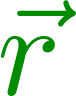 Konštantnosť momentu hybnosti potom znamená, že sprievodič opíše počas pohybu častice za rovnaké časové úseky rovnaké plochy. Keplerov zákon.
2
Iná (doplňujúca) redukcia informácie z pohybových rovníc. Využitie techniky momentov hybnosti a sily.
Vychádzajme z pohybových rovníc pre sústavu častíc, ale najprv každú rovnicu vektorovo vynásobme polohovým vektorom a až potom sčítajme
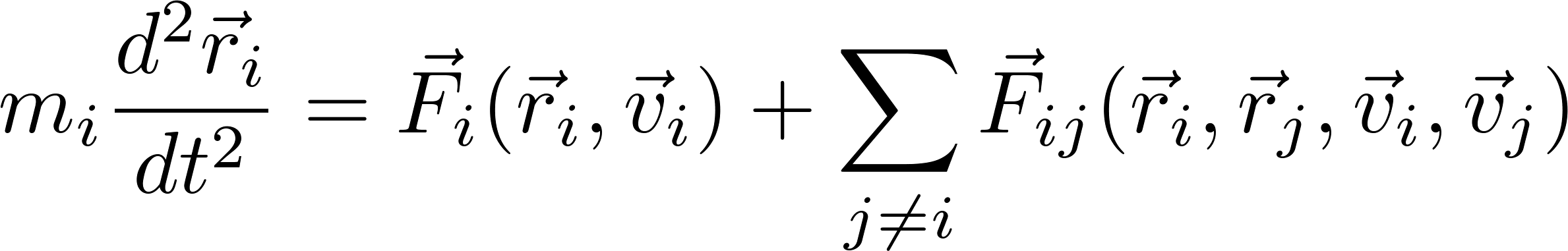 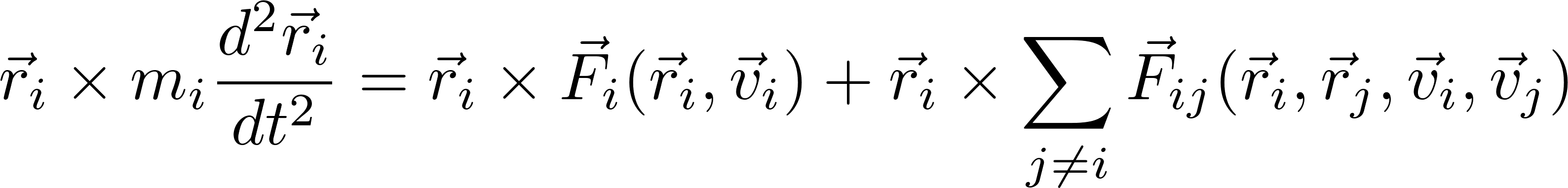 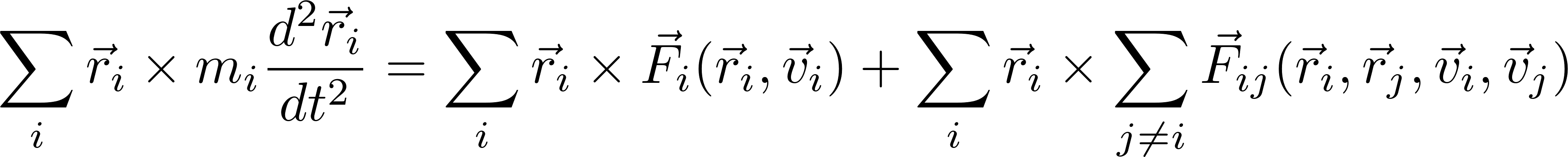 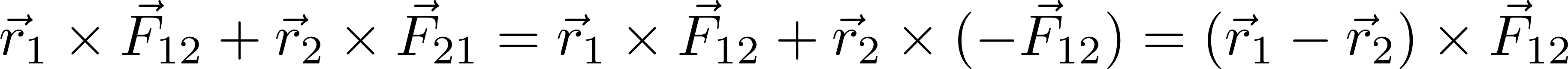 3
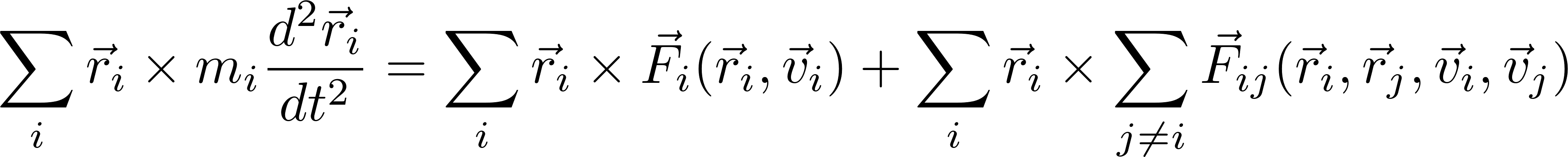 Odteraz predpokladajme centrálne vnútorné medzičasticové sily, potom dvojitá suma vypadne a dostaneme
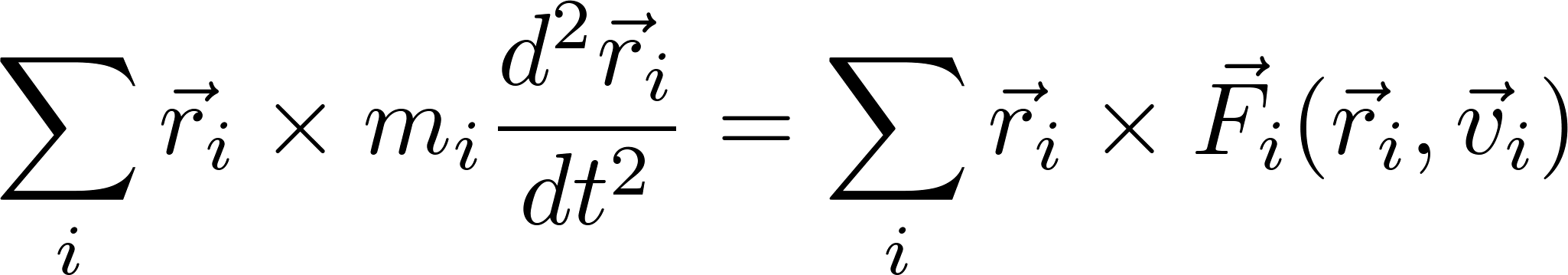 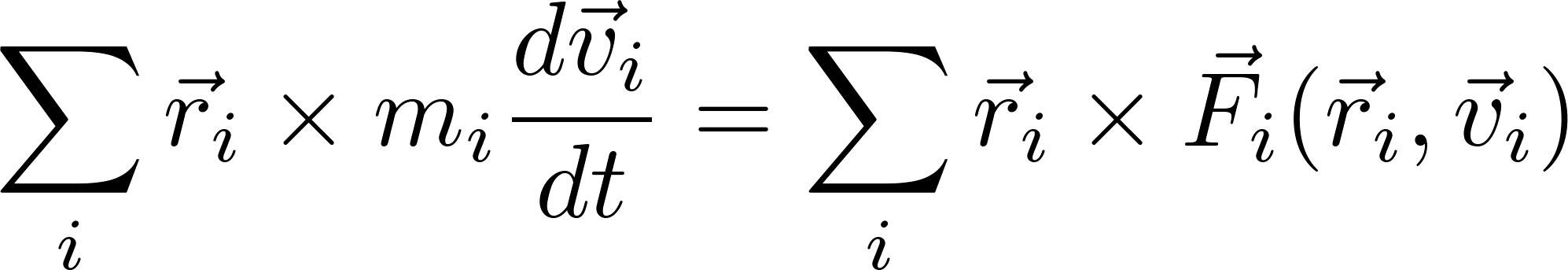 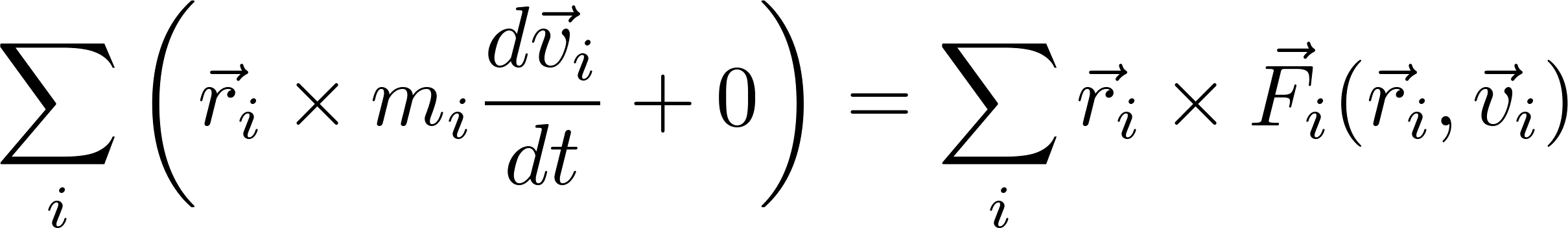 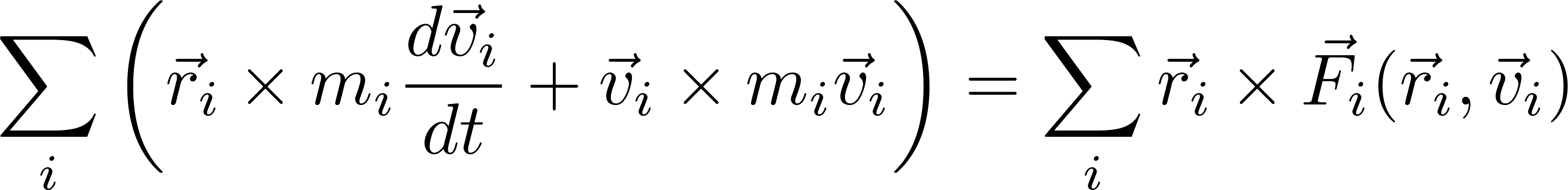 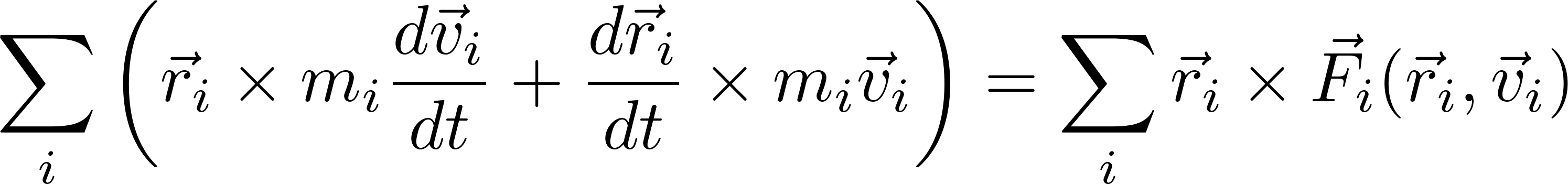 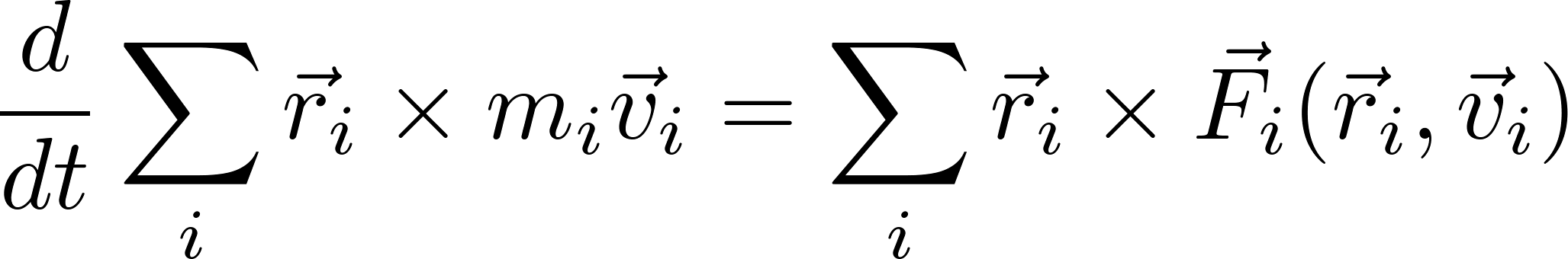 Na jednom mieste sme s geniálnou intuíciou pridali nulu zapísanú ako vektorový súčin vektora samého zo sebou.
4
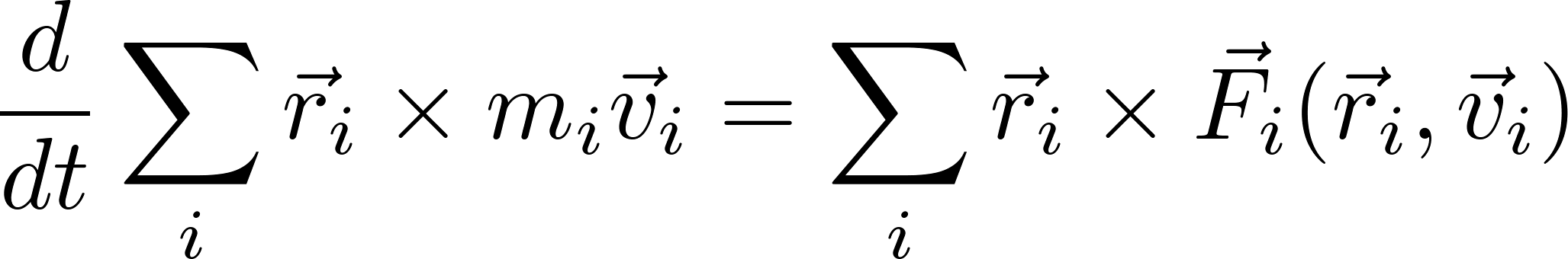 Suma na ľavej strane je celkový moment hybnosti sústavy, na ľavej strane je súčet momentov síl, teda celkový moment vonkajších síl
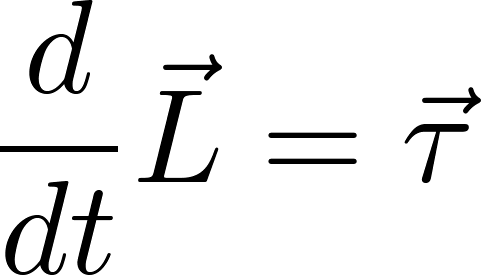 Upozornime, že túto rovnicu sme dostali za predpokladu, že vnútorné medzičasticové sily sú centrálne.

Zopakujme si:
Pre translačný pohyb telesa ako celku (pohyb ťažiska) sme dostali „Newtonovu rovnicu sily“


Ako uvidíme neskôr, rovnica	     

je analógom Newtonovej rovnice pre rotačný pohyb telesa ako celku.
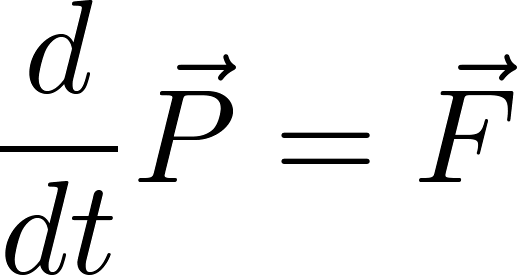 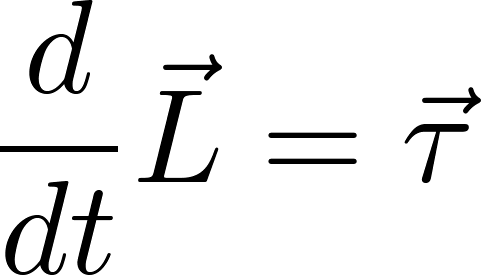 5
Prípad nulového momentu síl
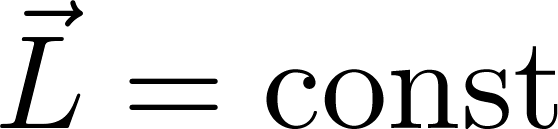 To je zákon zachovania momentu hybnosti.

Aby nám rovnice obsahujúce moment hybnosti boli na niečo užitočné, musíme sa naučiť vypočítať moment hybnosti aspoň v nejakých typických situáciách.

Najjednoduchší prípad je tuhé teleso upevnené tak, že môže ľubovoľne rotovať okolo fixnej osi.
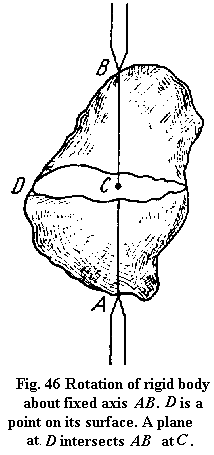 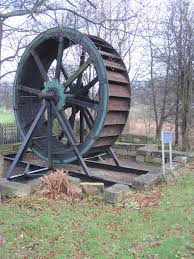 6
Tuhé teleso rotujúce okolo fixnej osi
polomerom                   a to je súčasne i rameno hybnosti. 
Veľkosť rýchlosti toho elementu bude 

Preto pre moment hybnosti toho objemového elementu vzhľadom na os (chápaný ako vektor) bude platiť („rameno krát hybnosť“)
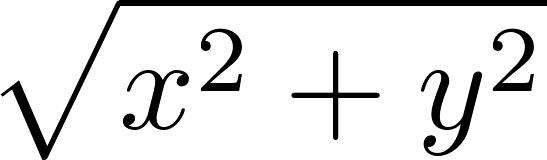 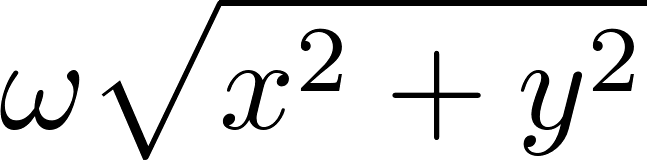 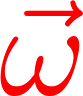 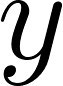 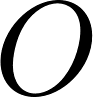 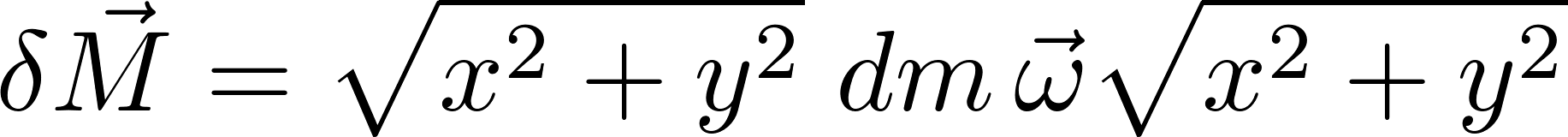 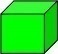 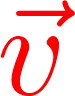 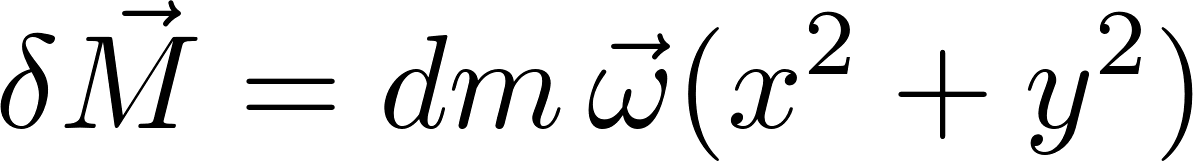 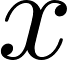 7
Celkový moment hybnosti telesa vzhľadom na os otáčania teda dostaneme ako súčet cez všetky objemové elementy telesa.
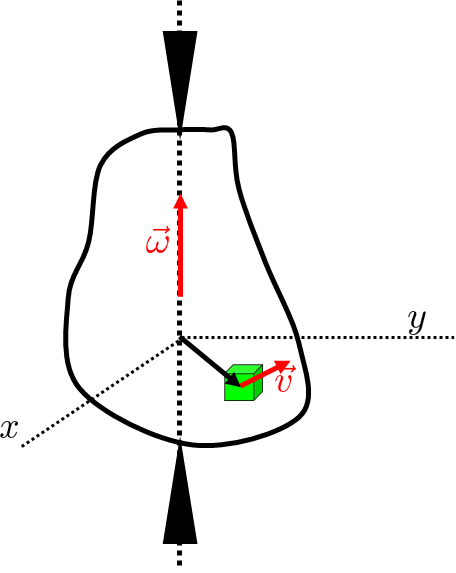 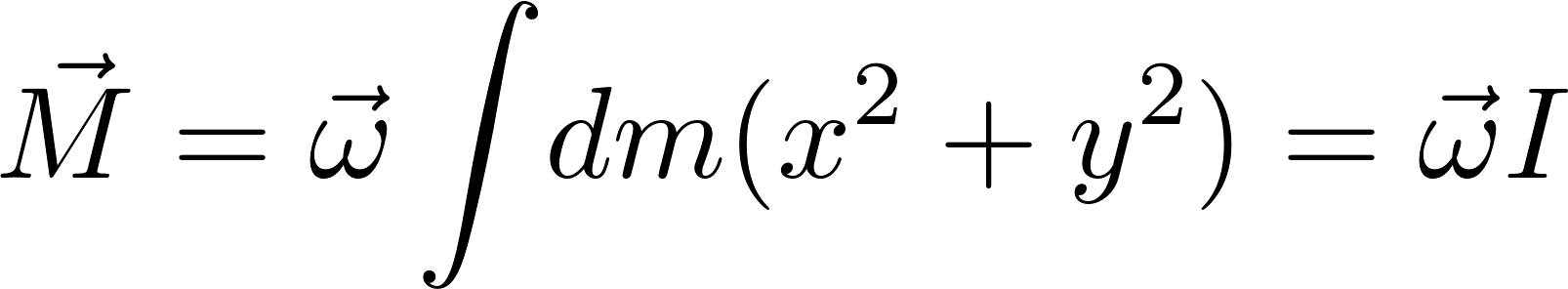 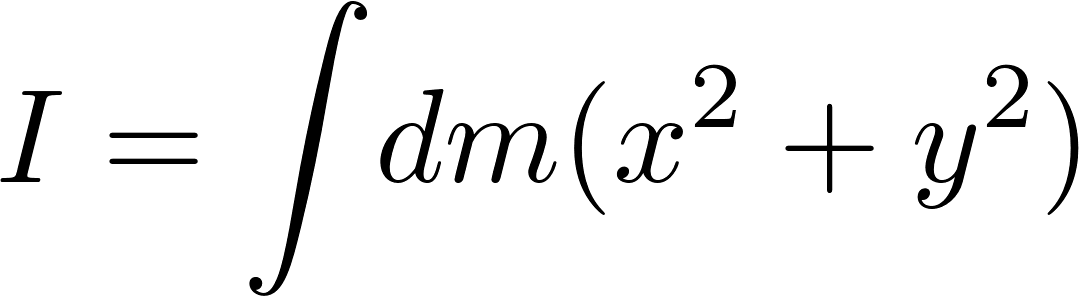 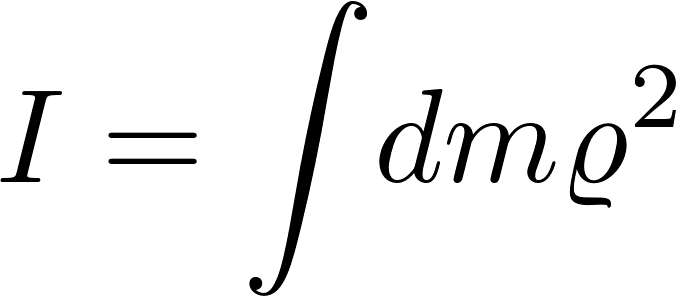 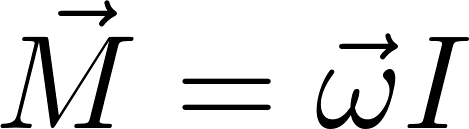 8
Tuhé teleso rotujúce okolo fixnej osi
polomerom                   a to je súčasne i rameno hybnosti. 
Veľkosť rýchlosti toho elementu bude 

Preto pre moment hybnosti toho objemového elementu vzhľadom na os (chápaný ako vektor) bude platiť („rameno krát hybnosť“)
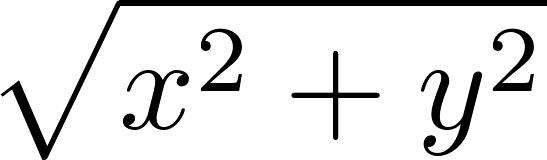 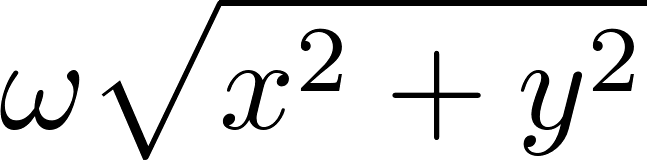 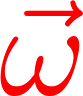 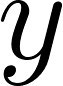 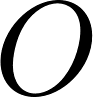 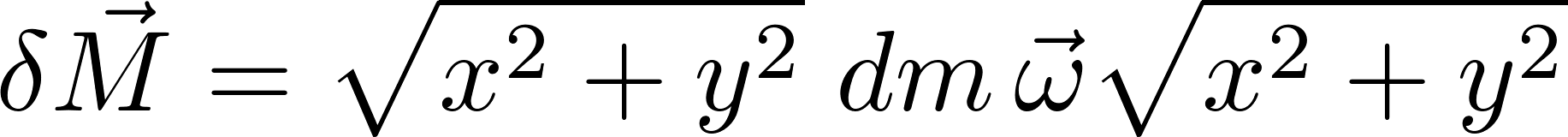 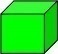 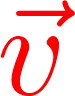 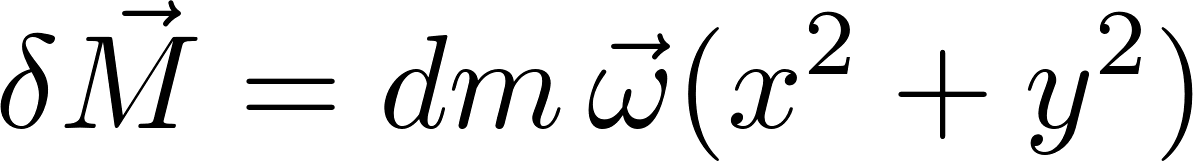 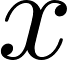 9
Celkový moment hybnosti telesa vzhľadom na os otáčania teda dostaneme ako súčet cez všetky objemové elementy telesa.
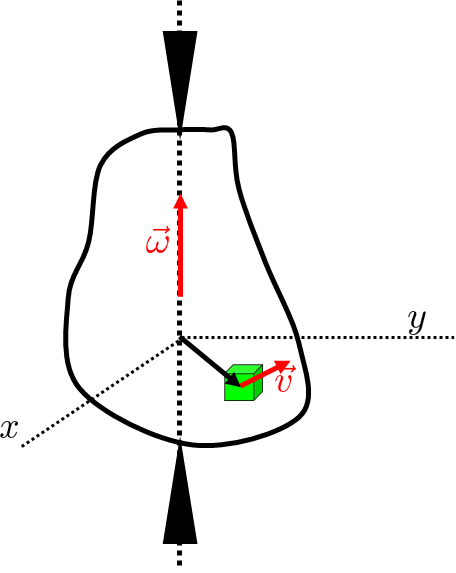 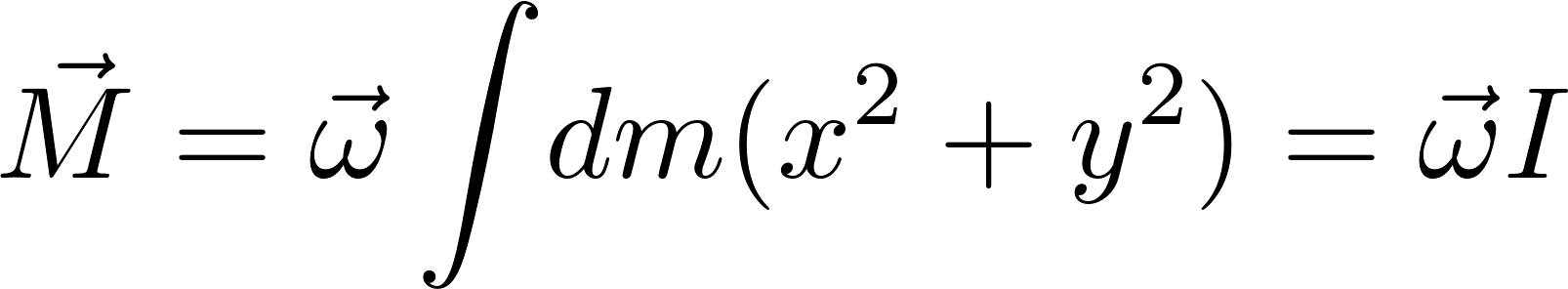 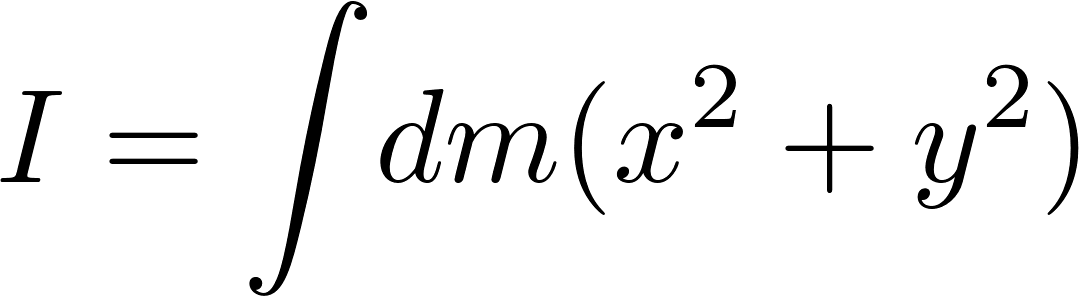 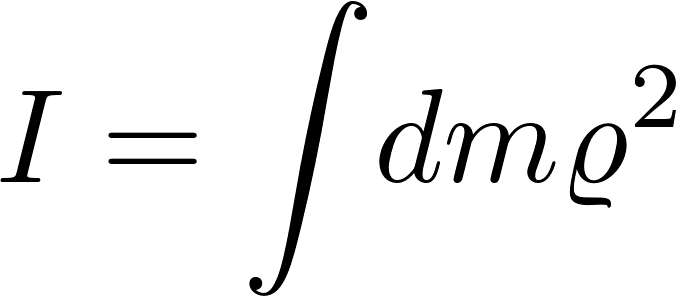 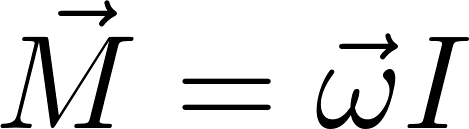 10
Moment zotrvačnosti valca rotujúceho okolo svojej osi
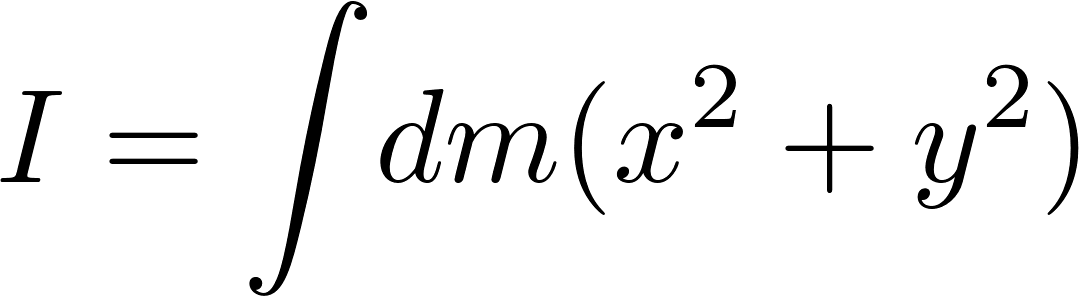 hmotnosť LEGO kocky
kvadrát vzdialenosti LEGO kocky od osi
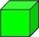 Moment zotrvačnosti valca rotujúceho okolo svojej osi
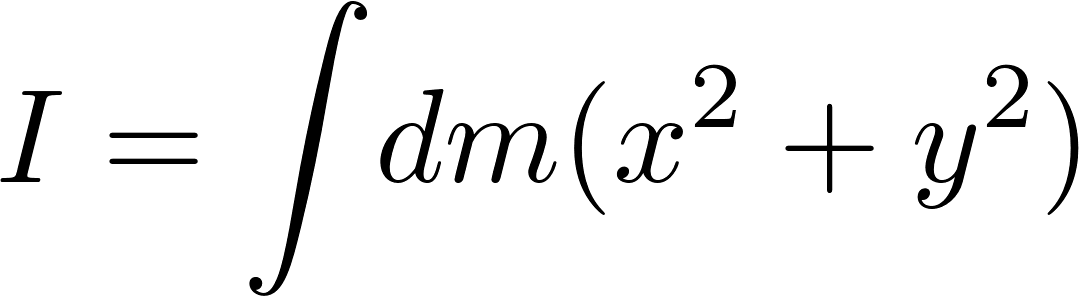 hmotnosť LEGO kocky
kvadrát vzdialenosti LEGO kocky od osi
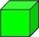 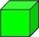 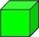 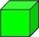 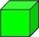 Moment zotrvačnosti valca rotujúceho okolo svojej osi
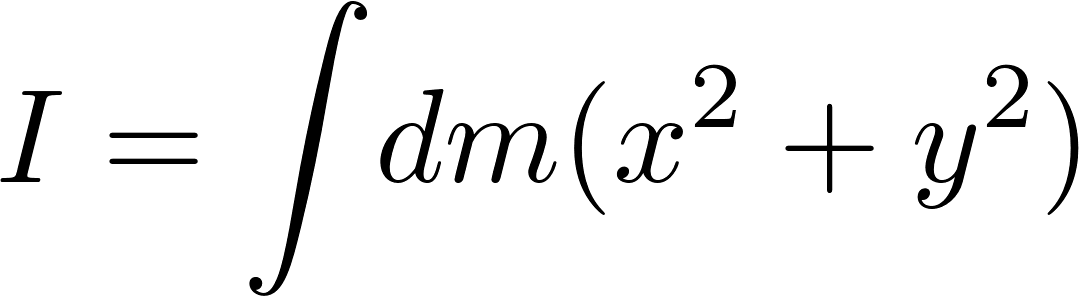 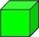 hmotnosť LEGO kocky
kvadrát vzdialenosti LEGO kocky od osi
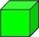 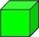 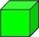 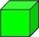 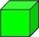 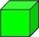 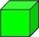 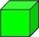 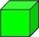 Moment zotrvačnosti valca rotujúceho okolo svojej osi
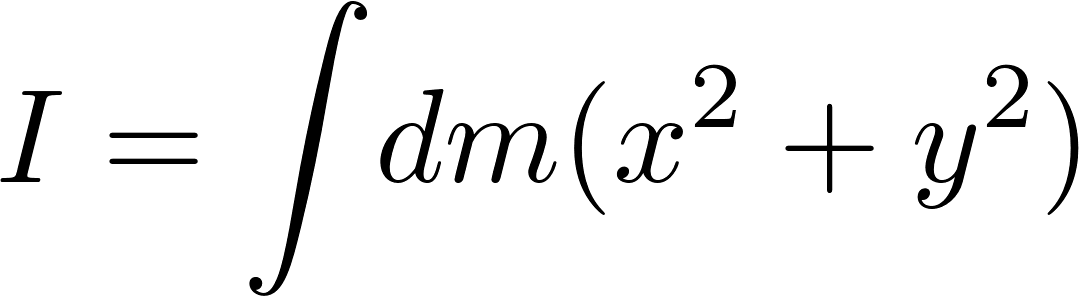 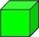 hmotnosť LEGO kocky
kvadrát vzdialenosti LEGO kocky od osi
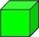 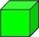 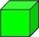 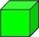 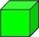 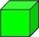 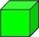 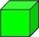 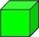 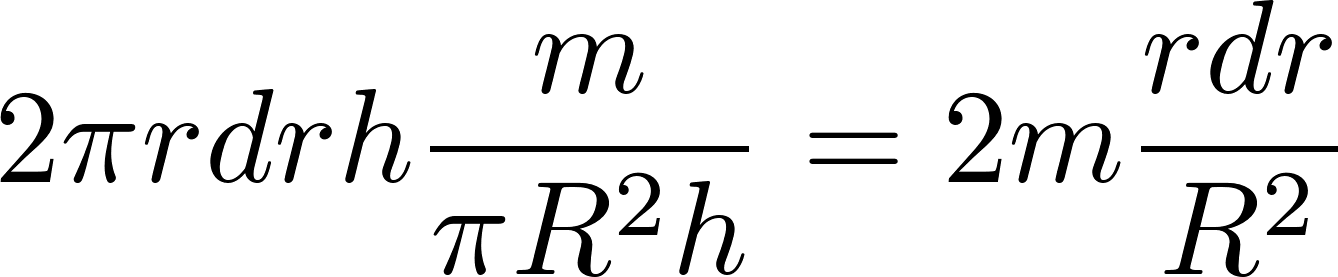 príspevok  „medzivalčia“  k momentu zotrvačnosti
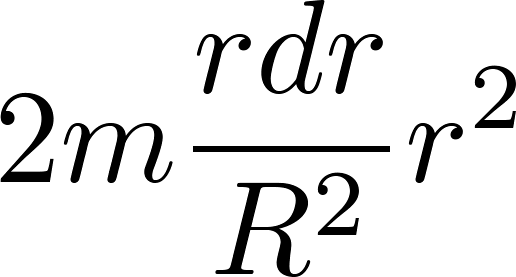 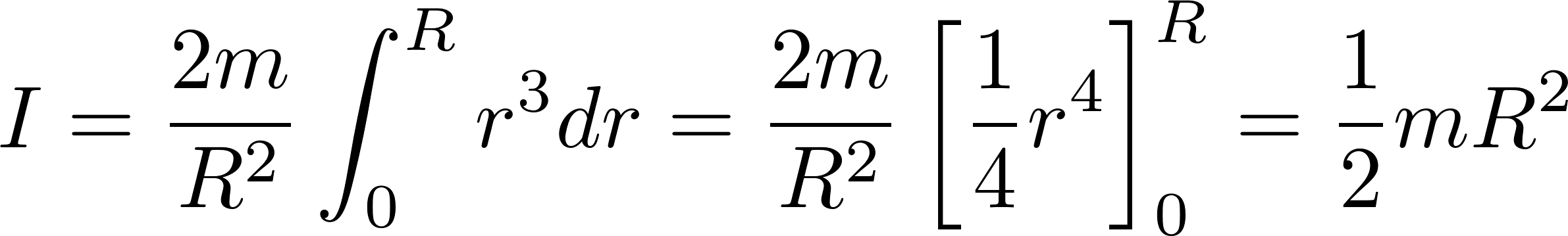 Tuhé teleso rotujúce okolo fixnej osi
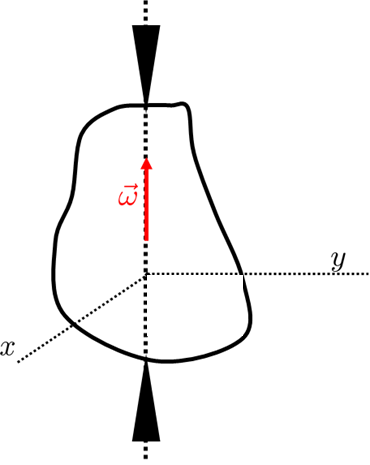 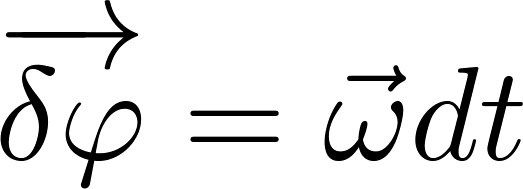 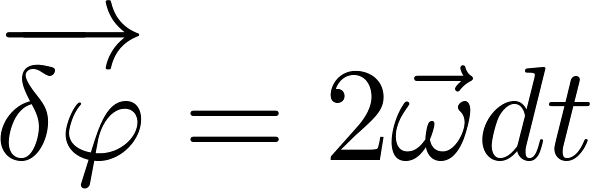 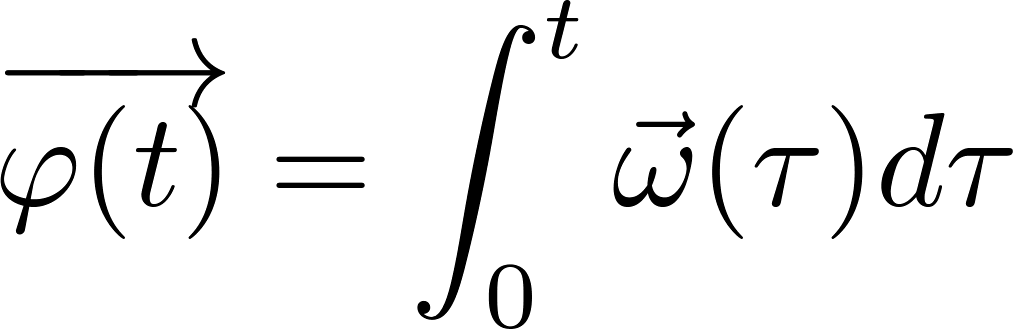 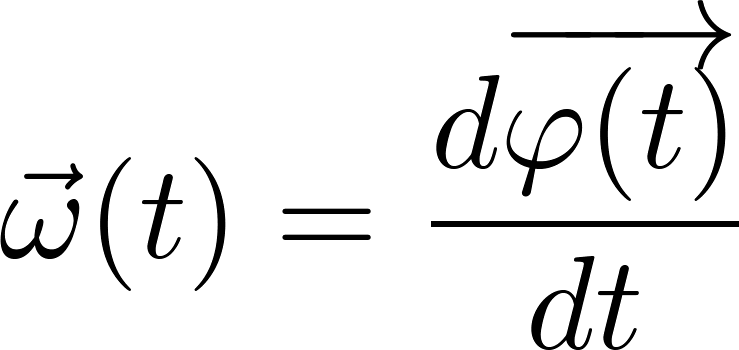 Tuhé teleso rotujúce okolo fixnej osi
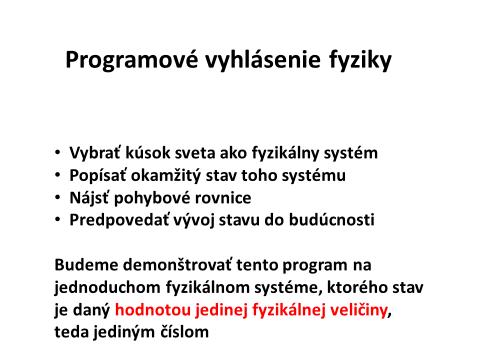 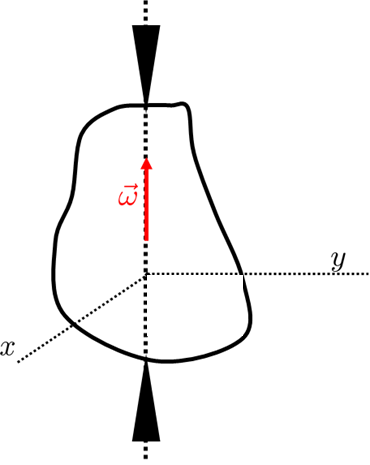 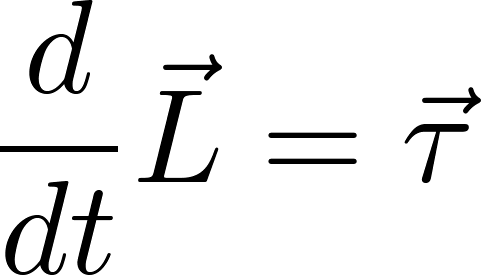 jej priemetom na os otáčania
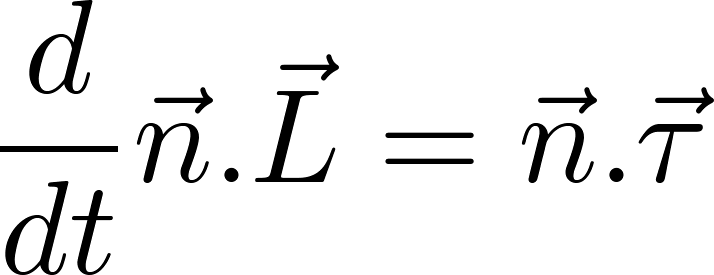 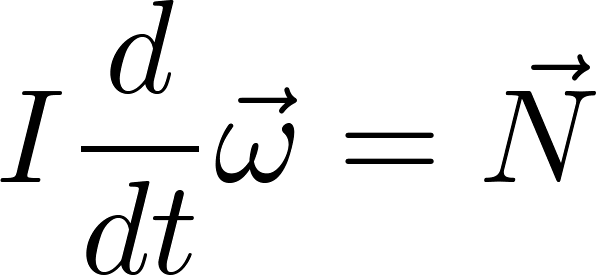 16
Tuhé teleso rotujúce okolo fixnej osi, pohybová rovnica
Našli sme teda pohybovú rovnicu
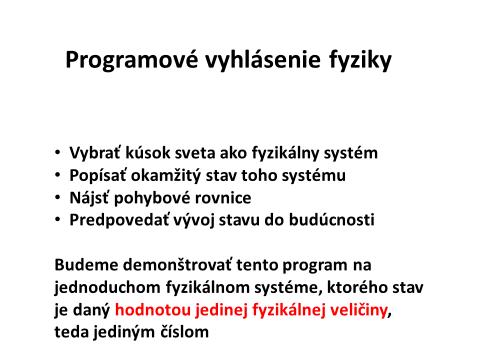 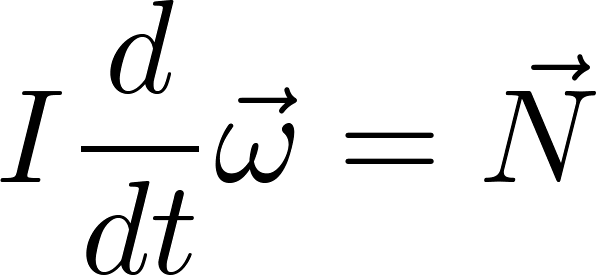 často sa zvykne definovať uhlové zrýchlenie rotácie okolo osi vzťahom
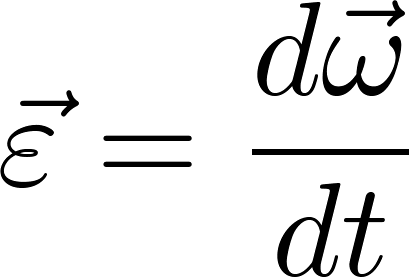 Pohybová rovnica potom znie ako „rotačný analóg Newtonovej rovnice sily“
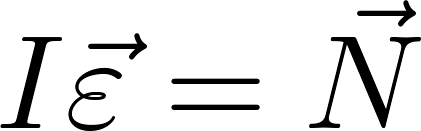 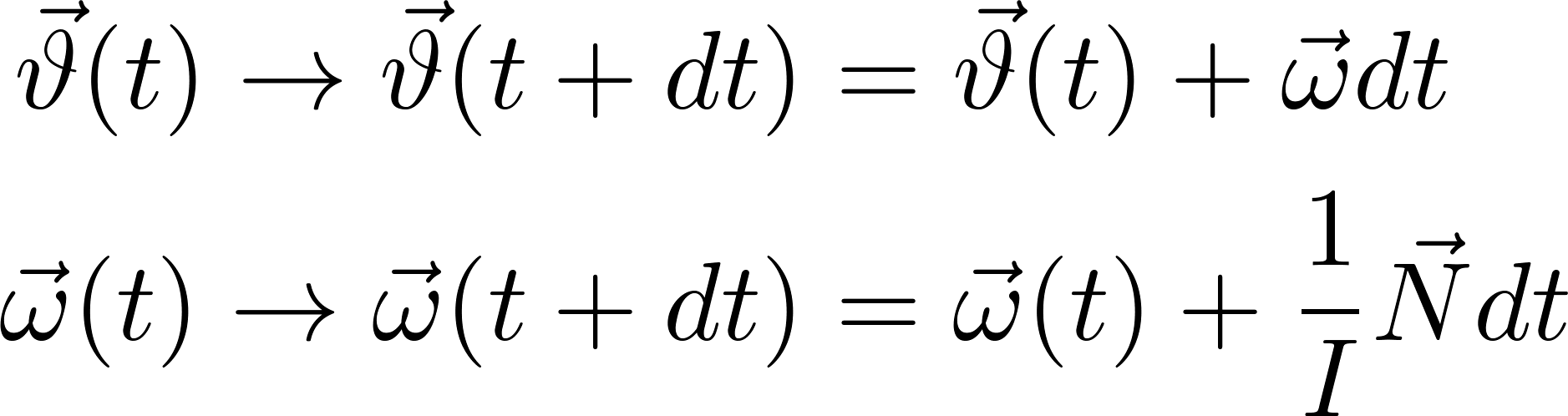 17
Príklad: valec roztáčaný lanom
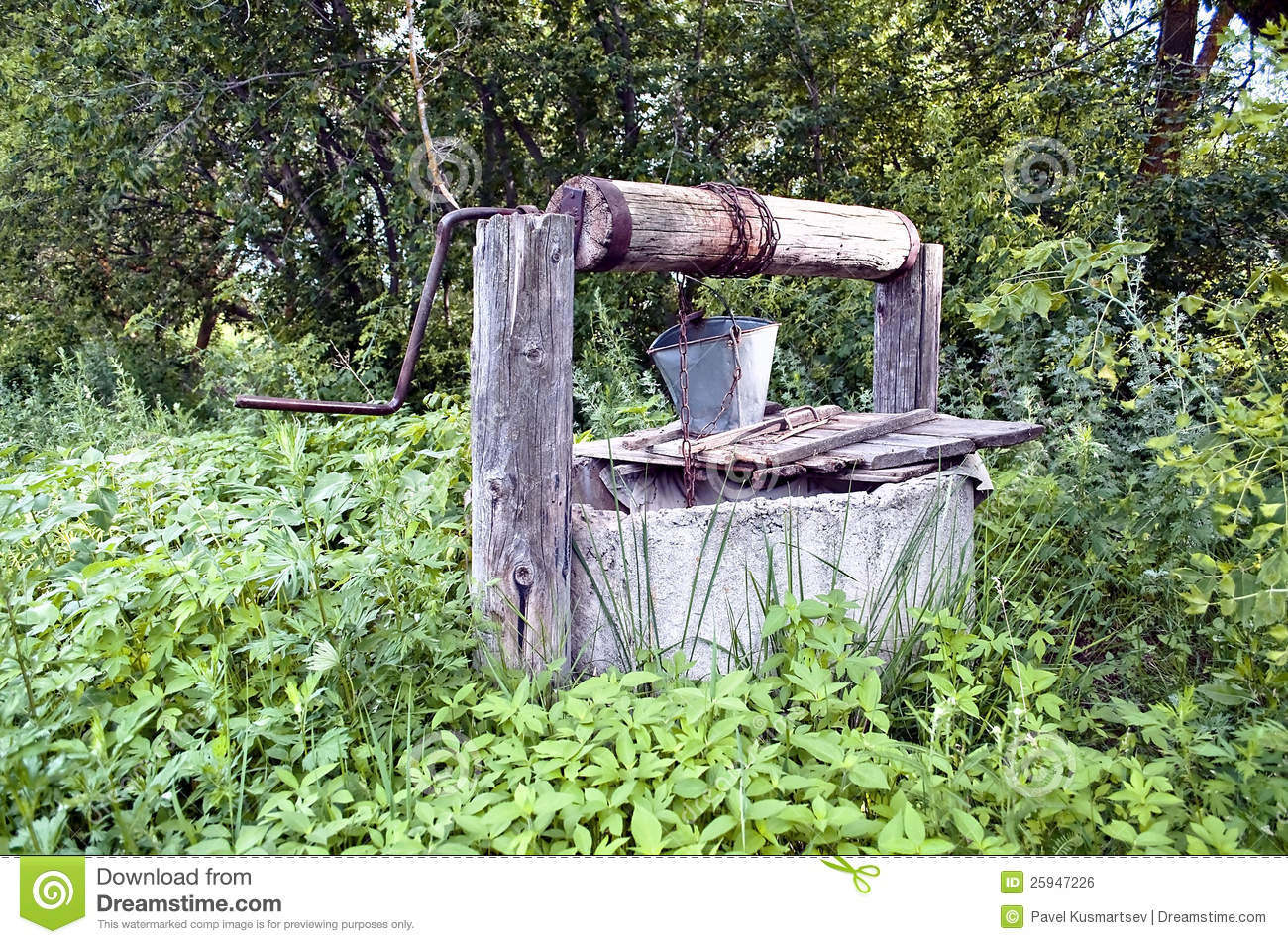 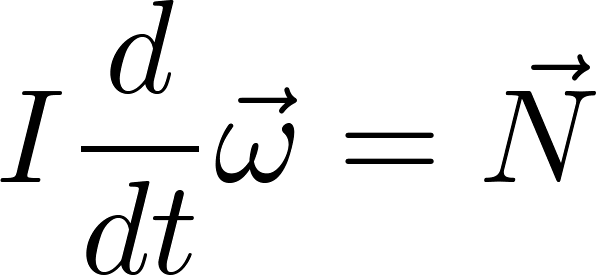 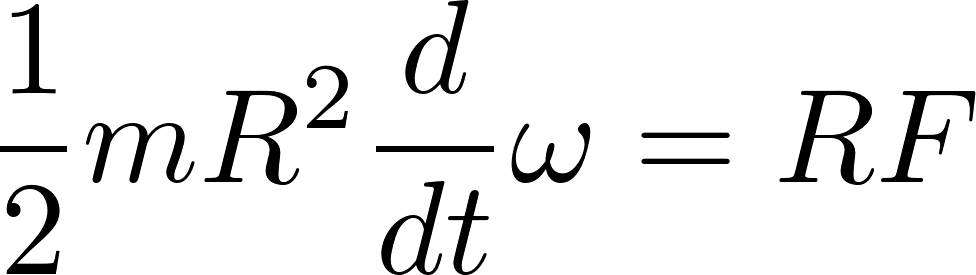 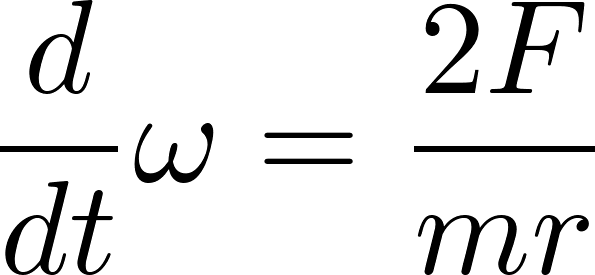 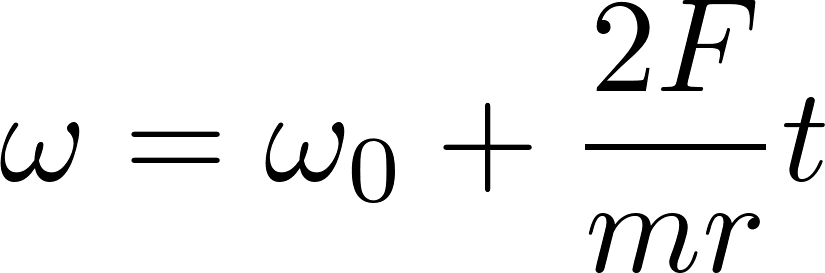 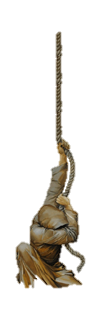 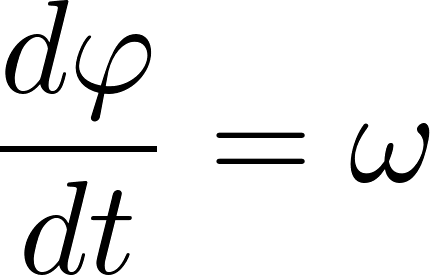 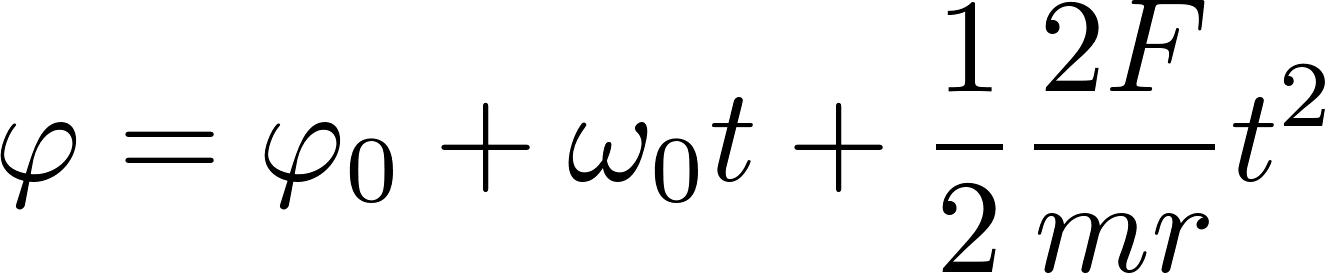 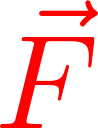 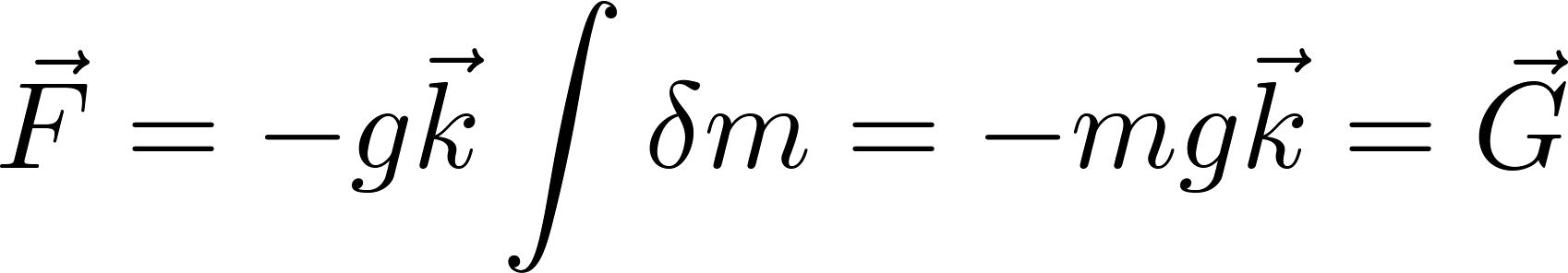 19
Ťažisko
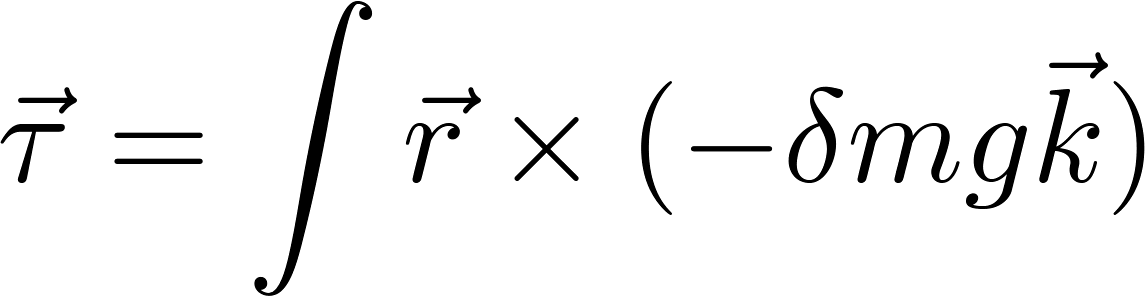 Druhý činiteľ vo vektorovom súčine je konštantný vektor, môžeme ho „vyňať pred zátvorku“, teda von z integrálneho súčtu a dostaneme
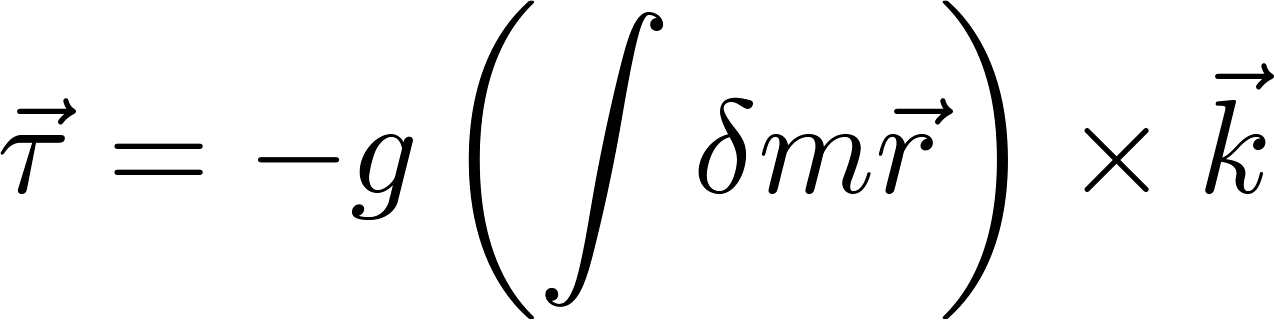 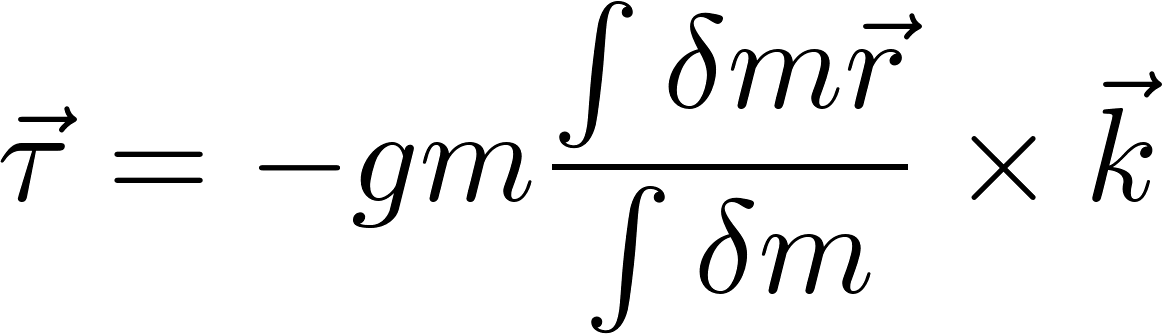 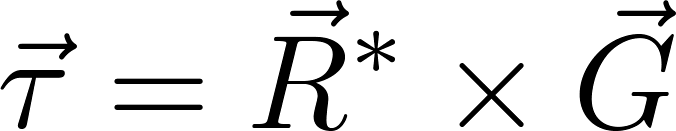 Vo vzorci vystupuje polohový vektor hmotného stredu telesa. Slovne vyjadrené: moment tiažových síl pôsobiacich na tuhé teleso ja taký istý, aký by bol moment tiažovej sily pôsobiacej na hmotný bod, ktorý „by sedel“ v hmotnom strede telesa a jeho hmotnosť by bola  rovná celkovej hmotnosti telesa. To je dôvod, prečo sa hmotný stred nazýva často „ťažisko“ a kreslia sa ľudové obrázky, že „tiaž telesa pôsobí v ťažisku“. Zdôraznime, že referenčný bod sme nevolili nijako špeciálne!
20
Upozornime, že ľudové obrázky o tiaži pôsobiacej v ťažisku sú dostatočne mätúce napríklad v situáciách ako je tiaž železnej obruče, ktorá má ťažisko v svojom geometrickom strede (kde nie je ani kúsok železa):
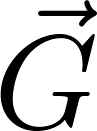 Obrázok sám o sebe nie je zlý, ak ho chápeme tak, že vyjadruje vzorec 


mätúca je len naivná ľudová interpretácia toho obrázka.
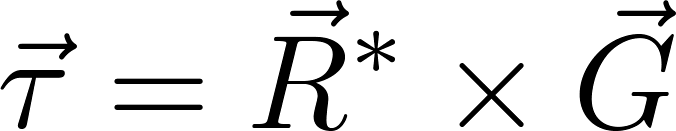 21
Tuhé teleso s jedným fixným bodom (upevnené v jednom fixnom bode)
Dá sa vôbec upevniť tuhé teleso tak, aby jeho jediný bod mal fixnú polohu a inak mohlo ľubovoľne rotovať okolo ľubovoľnej osi, prechádzajúcej tým fixným bodom
Dá sa to. Jednu možnosť predstavuje Cardanov záves (anglicky Cardan suspension).
Cardanov záves je tvorený tromi obručami. Vonkajšia môže rotovať okolo fixnej osi upevnenej v nepohyblivom držiaku (pozri aj  druhý obrázok). Stredná obruč môže rotovať okolo osi upevnenej vo vonkajšej obruči kolmo na os, voči ktorej rotuje vonkajšia obruč. Vnútorná obruč môže rotovať okolo osi, ktorá je upevnená v strednej obruči kolmo na os, voči ktorej rotuje stredná obruč. Uvažované tuhé teleso môže rotovať voči osi upevnenej vo vnútornej obruči kolmo na os voči ktorej rotuje vnútorná obruč. Priamky prechádzajúce všetkými osami, o ktorých bola reč, sa pretínajú v jednom bode uvažovaného tuhého telesa. Je zrejmé, že tento bod tuhého telesa zostáva nehybný pri akýchkoľvek pohyboch obručí a tuhého telesa, pričom kombináciou otáčaní obručí a telesa okolo popísaných osí sa dosiahne, že teleso sa môže efektívne otáčať okolo ľubovoľnej priamky prechádzajúcej jeho fixným bodom.
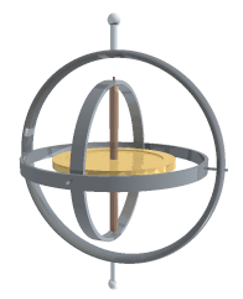 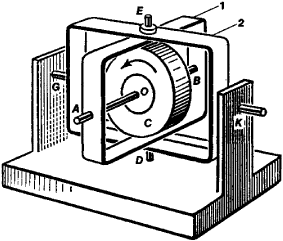 22
Čo mám garantovane vedieť

definícia (vzorec) momentu zotrvačnosti
vyjadriť moment hybnosti pomocou momentu zotrvačnosti
vyjadriť plochu pod krivkou ako určitý integrál
vypočítať moment zotrvačnosti valca
napísať pohybovú rovnicu pre teleso rotujúce okolo pevnej osi
Tuhé teleso s jedným fixným bodom (upevnené v jednom fixnom bode)
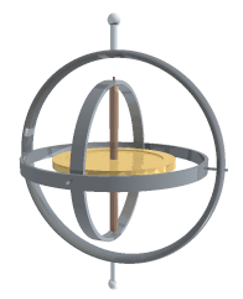 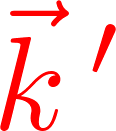 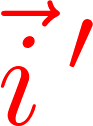 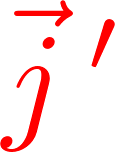 24
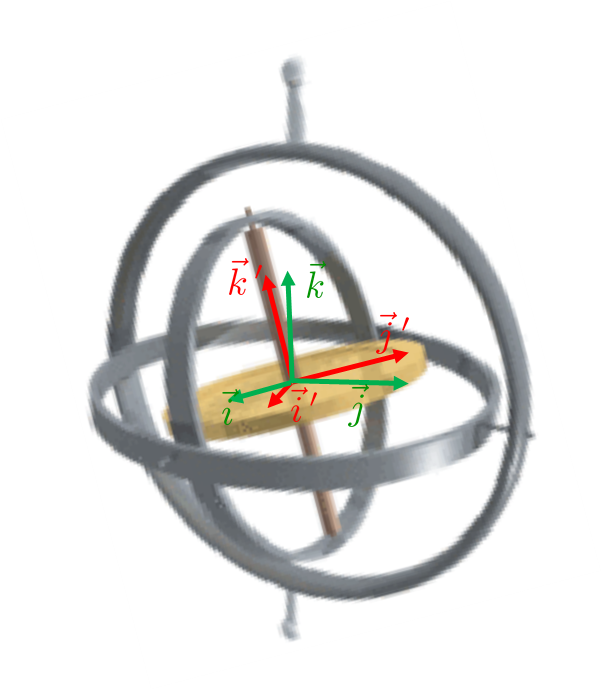 V ďalšom budeme predpokladať, že obruče majú zanedbateľnú hmotnosť, všetko sa osiach otáča bez trenia. Takže zabudneme na obruče a Cardanov záves a budeme problém vnímať ako nové „fyzikálne zviera“: tuhé teleso upevnené v jednom bode. Keď vo fyzike vidím „nové zviera“, teda nový fyzikálny systém, program je štandardný:
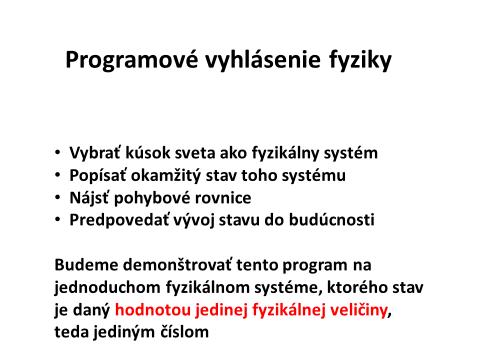 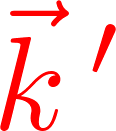 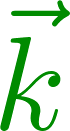 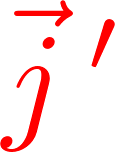 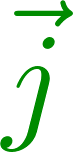 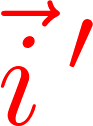 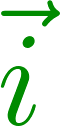 25
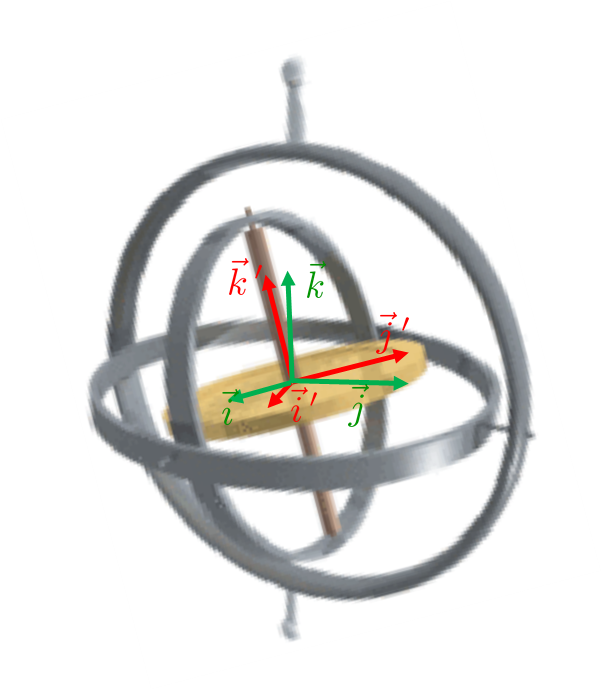 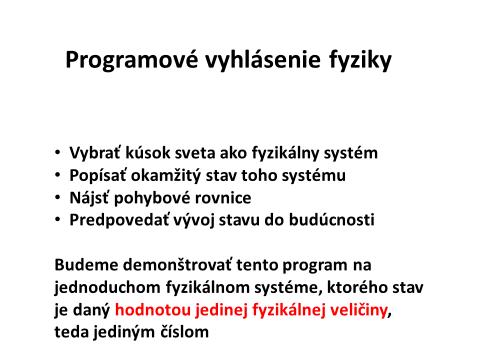 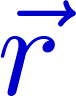 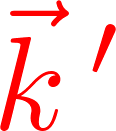 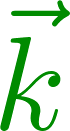 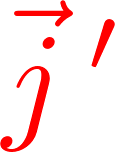 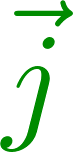 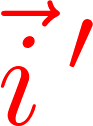 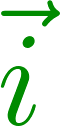 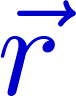 26
V nejakej polohe telesa viem vyjadriť ten istý polohový vektor voči červenej sústave aj zelenej sústave. Príslušné zložky budú
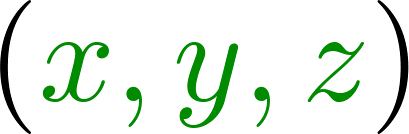 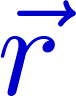 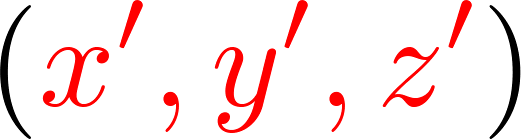 V ďalšom už vo vzorcoch nebudeme používať farbu, nečiarkované zložky vektorov budú zložky voči laboratórnej sústave, čiarkované voči sústave spojenej s telesom.
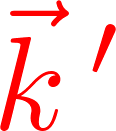 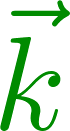 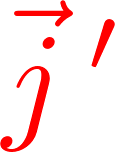 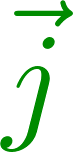 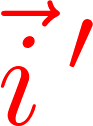 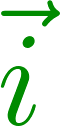 Keďže sa jedná o ten istý vektor, môžem ho zapísať dvoma spôsobmi
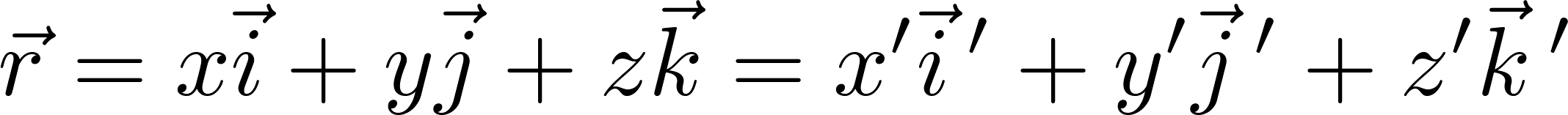 V ďalšom budeme ale používať indexované označovanie, aby sme mohli s výhodou používať symboly sumácie. Budeme teda písať
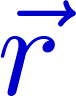 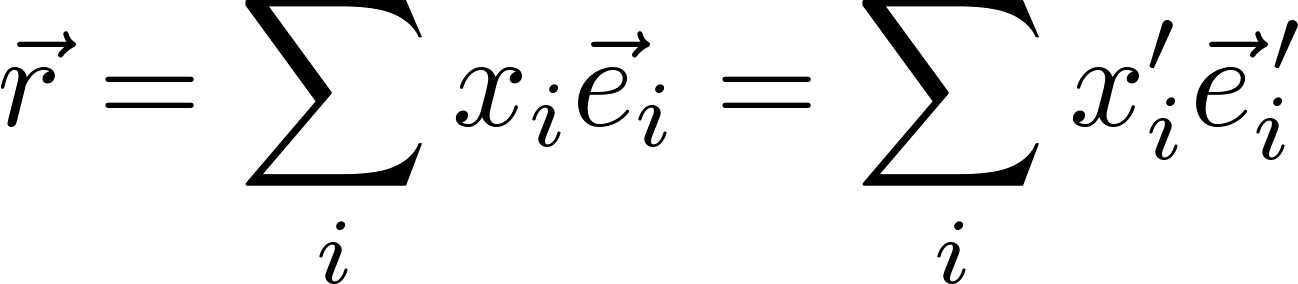 27
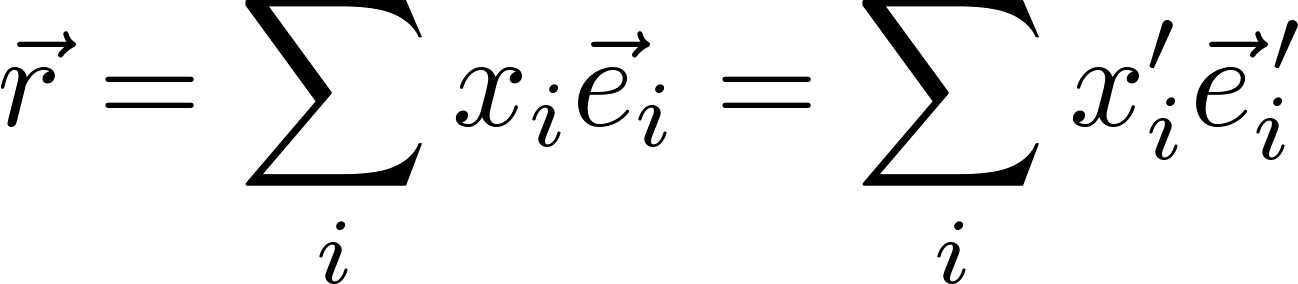 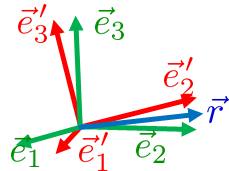 Keďže bázy sú ortonormálne, dostaneme
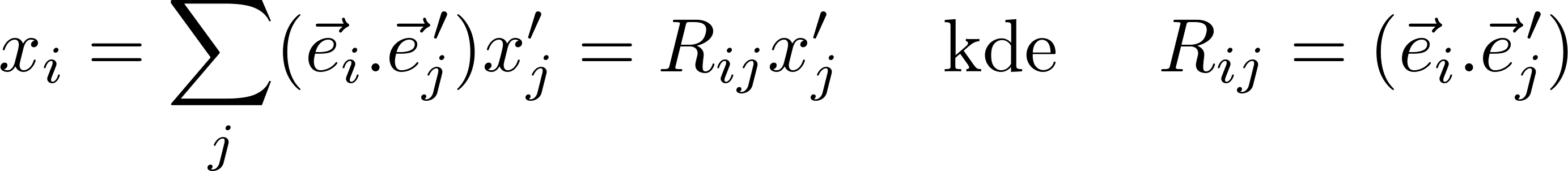 Toto všetko smer už raz robili a opakovali sme to kvôli precvičeniu ale aj kvôli tomu, že teraz potrebujeme sledovať aj časovú závislosť. Tak aby sme si uvedomili, ako tam vchádza čas.
Čiarkované („červené“) súradnice bodov telesa sú nezávislé na čase, lebo vektory čiarkovanej bázy sa hýbu spolu s polohovými vektormi. Vektory čiarkovanej bázy sú závislé na čase, lebo rotujú spolu s telesom. Vektory nečiarkovanej bázy sú konštantné, lebo je to stojaca laboratórna súradnicová sústava. Takže časová závislosť tam bude takto
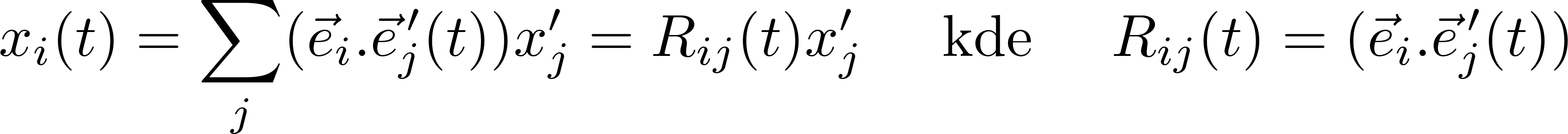 28
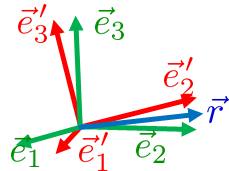 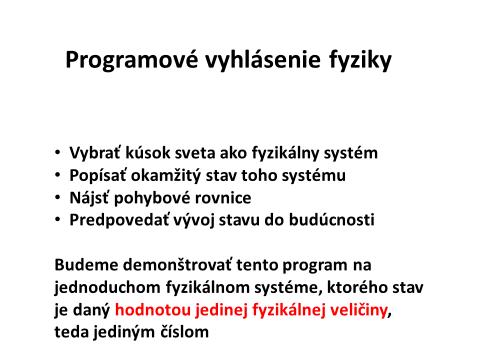 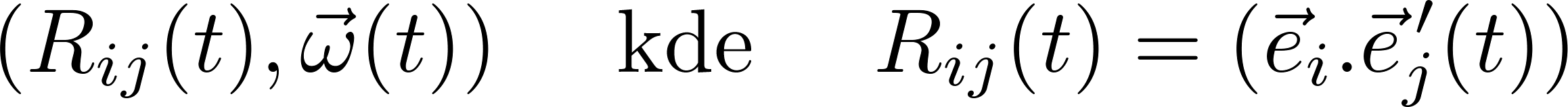 29
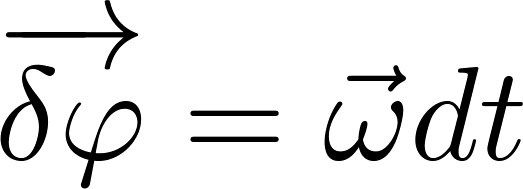 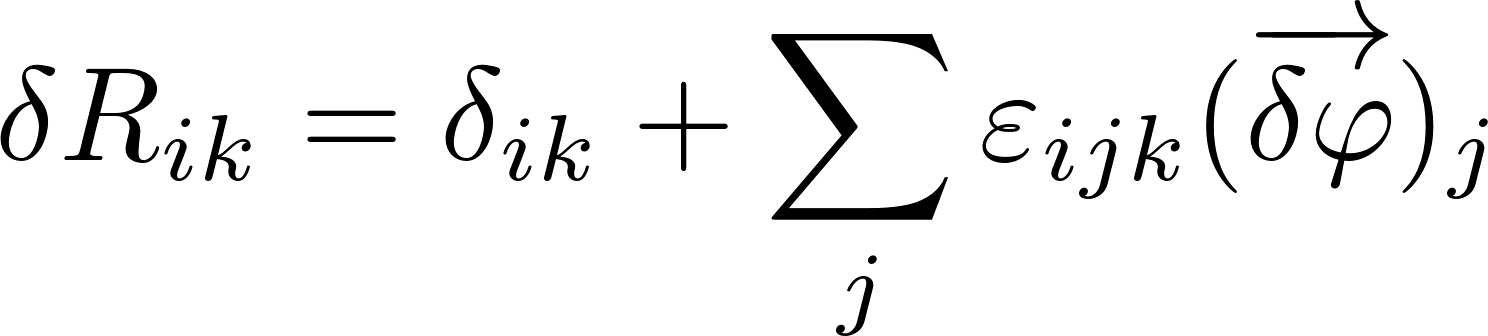 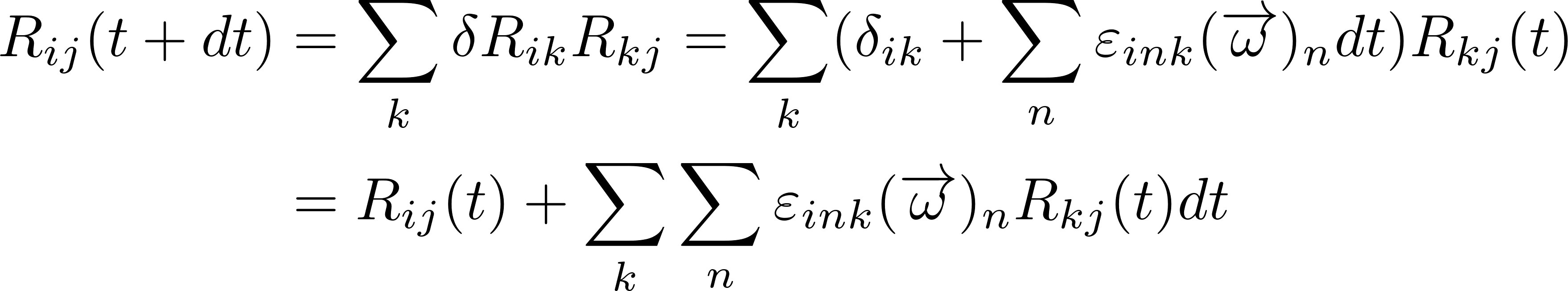 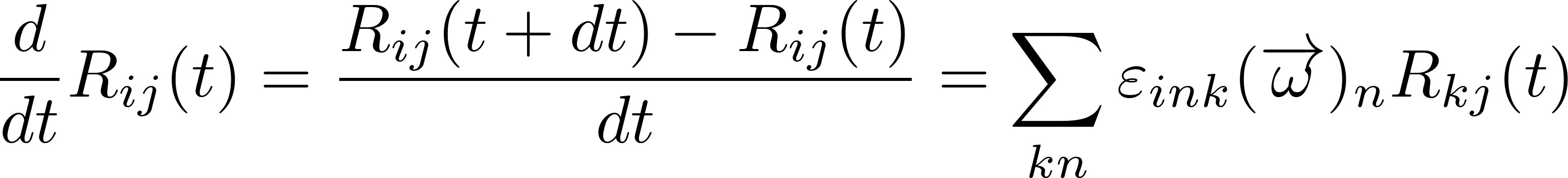 Takto sa teda modifikuje „Netonovo klišé“: rýchlosť zmeny čohokoľvek je derivácia toho čohokoľvek podľa času. Deriváciou rotačnej matice nie je rovno uhlová rýchlosť ale dá sa pomocou uhlovej rýchlosti vyjadriť.
30
Tuhé teleso s jedným fixným bodom (upevnené v jednom fixnom bode)
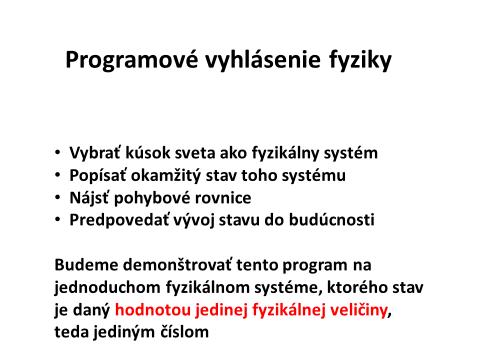 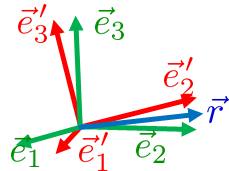 Stav tuhého telesa je
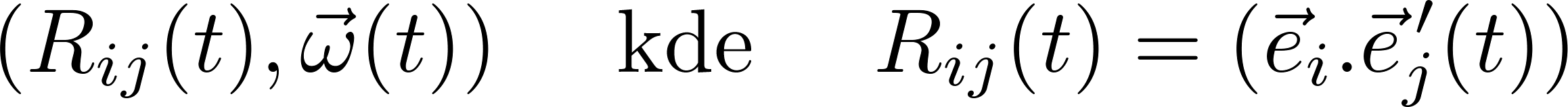 pričom vzťah medzi „polohou“ a „rýchlosťou“ je
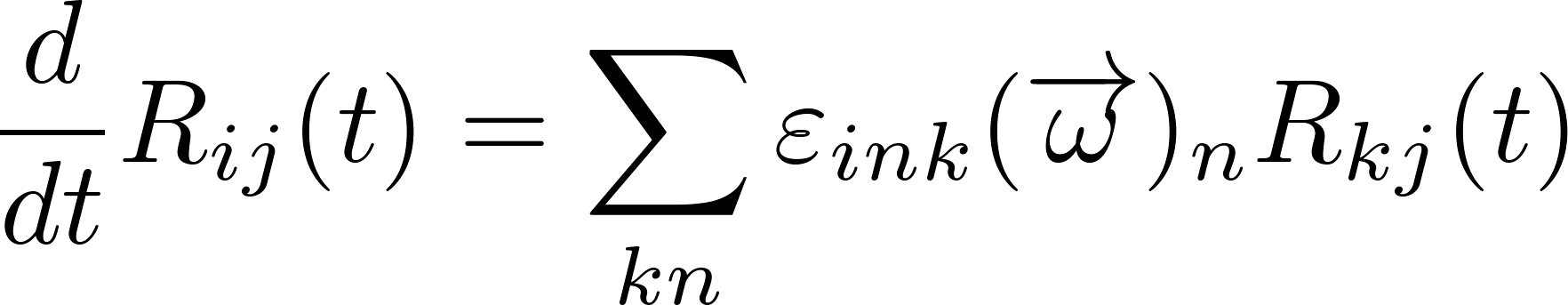 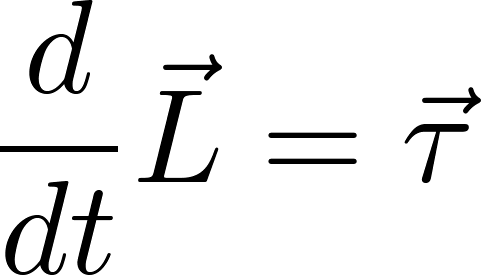 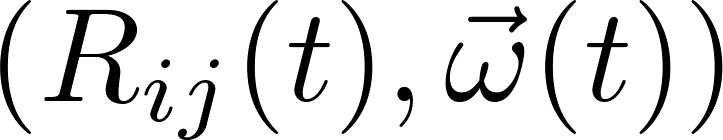 31
Tuhé teleso s jedným fixným bodom (upevnené v jednom fixnom bode):
moment vonkajších síl
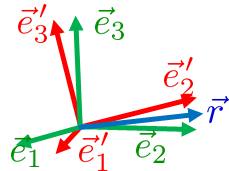 Ale potom už je jasné, čo budeme robiť. Mapa silového poľa je funkcia
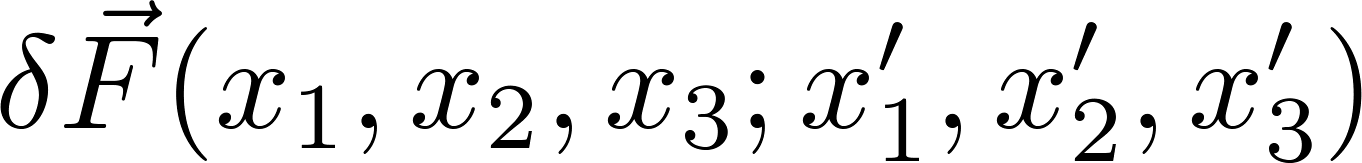 32
Tuhé teleso s jedným fixným bodom (upevnené v jednom fixnom bode):
moment vonkajších síl
Hodnotu
vieme vypočítať pre každý element 
ak sa teleso nachádza v stave

Do silovej mapy treba dosadiť zrotovanú polohu bodu
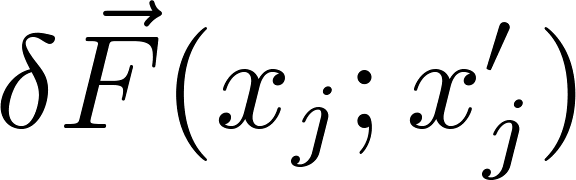 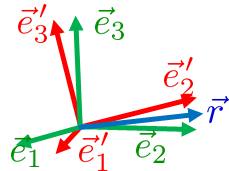 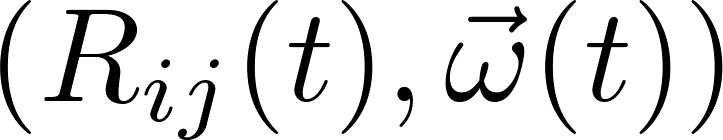 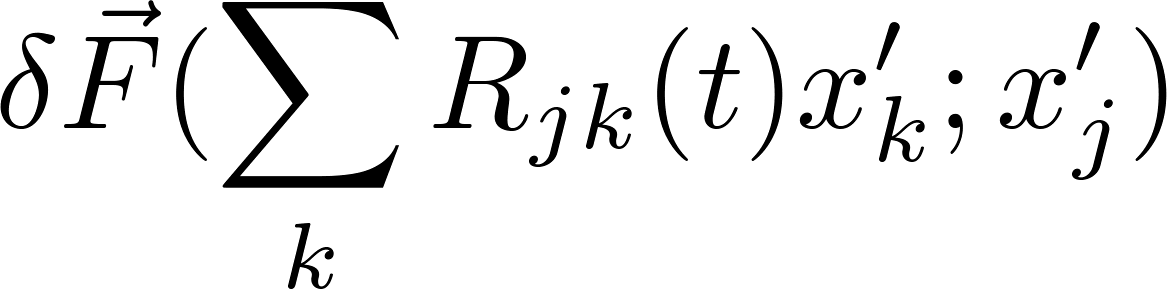 Preto vieme vypočítať aj príspevok od uvažovaného elementu k celkovému momentu hybnosti:
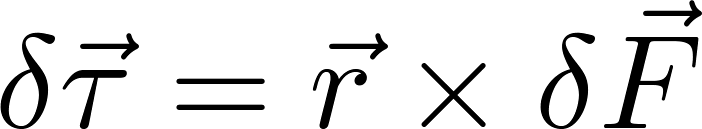 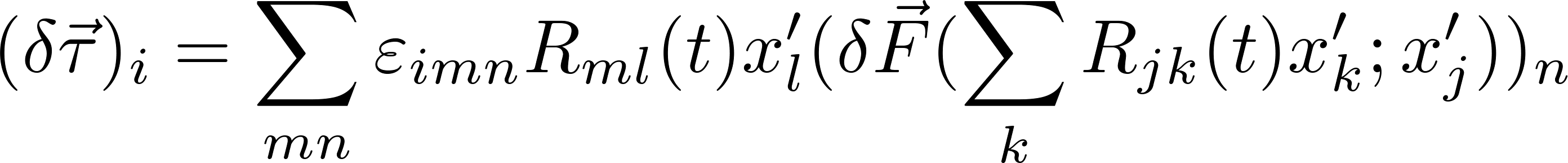 a celý moment hybnosti bude súčet (integrál) cez všetky elementy telesa
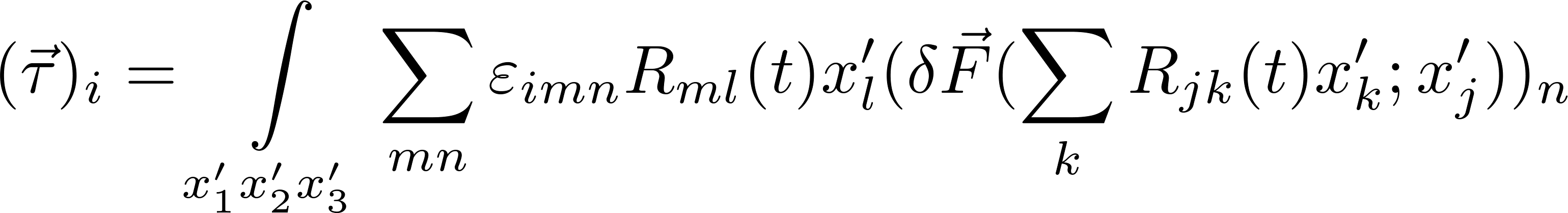 33
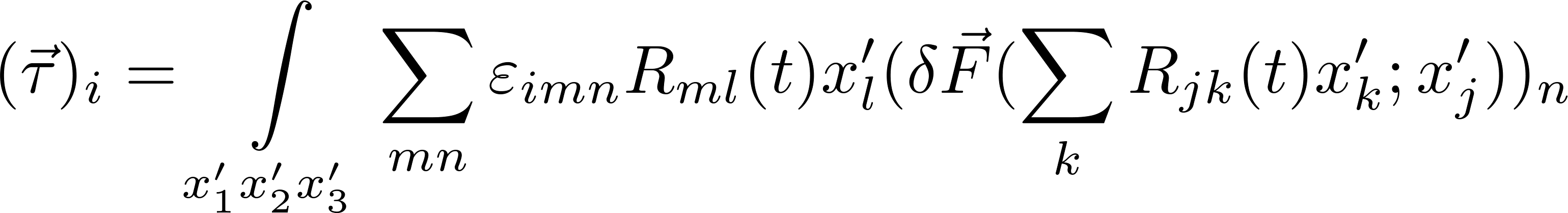 Podľa tohto vzorca vieme teda v každom okamihu zrátať celkový moment vonkajších síl pôsobiacich na teleso (ak máme zmapované silové pole), ale je to vzorec nepríjemný, lebo naznačuje, že v každom okamihu bude treba počítať integrál cez celý objem telesa. To je zlá správa pre numerické riešenie Eulerovou metódou: v každom infinitezimálnom časovom kroku budeme musieť rátať trojdimenzionálny integrál. Vo všeobecnom prípade by sa to aj mohlo stať, v špeciálnych prípadoch sa veci môžu radikálne zjednodušiť.
34
Aby sme nestratili kontext, pripomeňme si, k čomu chceme smerovať: Chceme predpovedať pohyb tuhého telesa s jedným fixným bodom (upevneného v jednom fixnom bode)
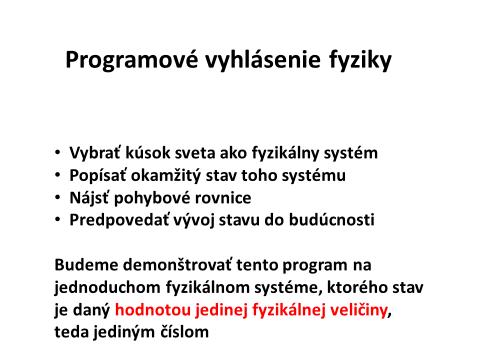 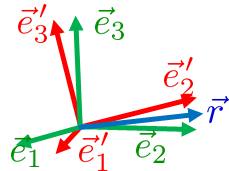 Stav tuhého telesa je
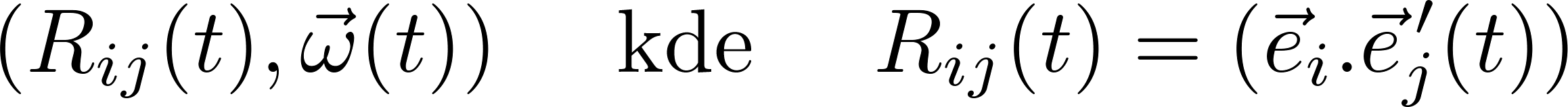 pričom vzťah medzi „polohou“ a „rýchlosťou“ je
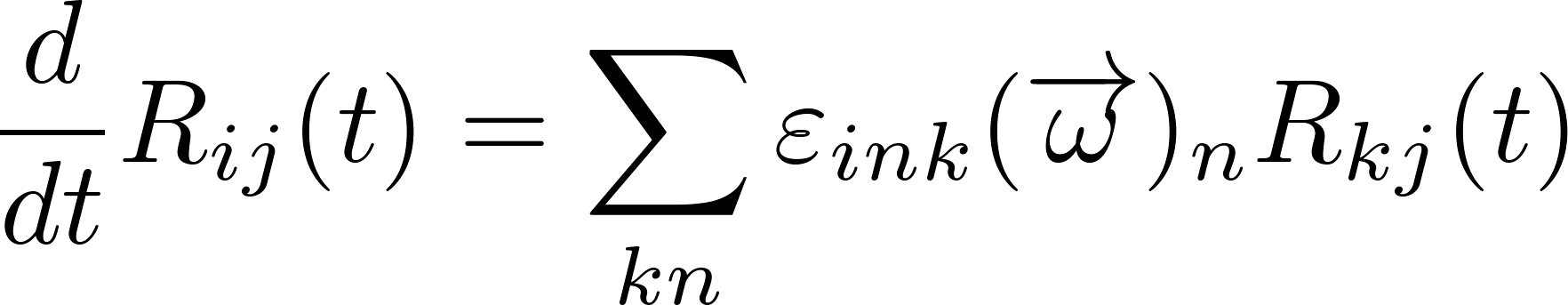 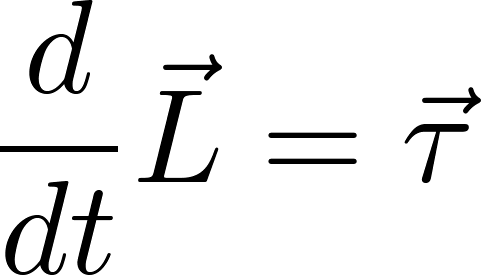 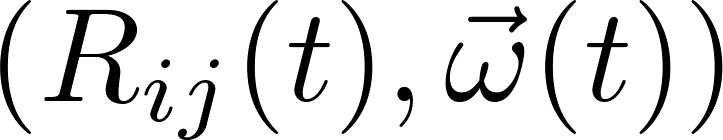 35
Počítajme najprv pre tuhú sústavu hmotných bodov, ktorá len rotuje, teda ktorá nevykonáva žiaden translačný pohyb. Čo je pravda o tuhom telese upevnenom v jednom fixnom bode.
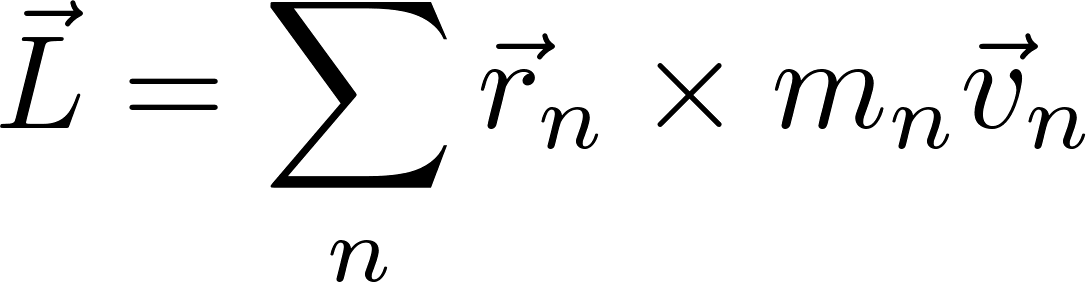 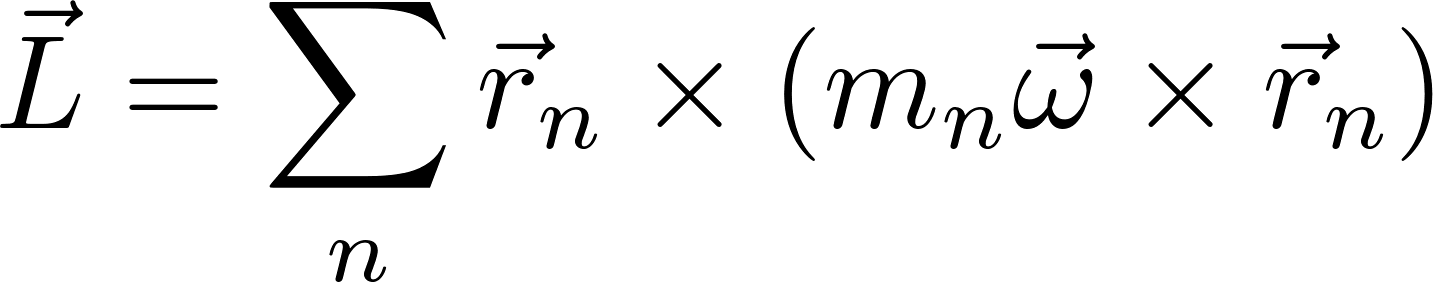 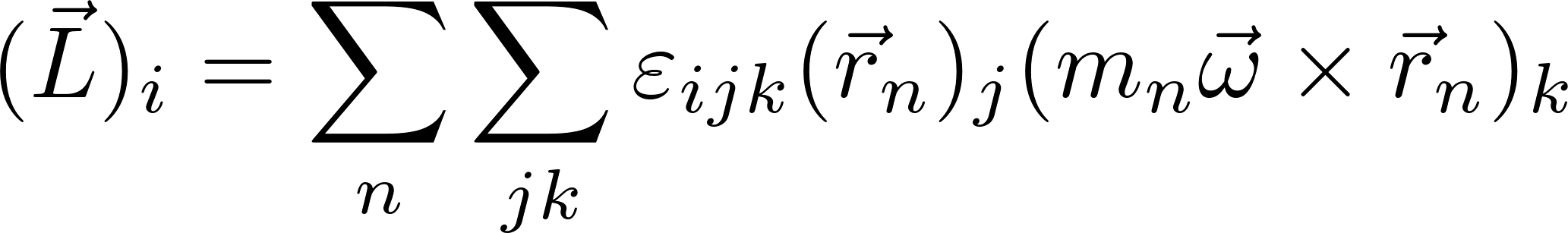 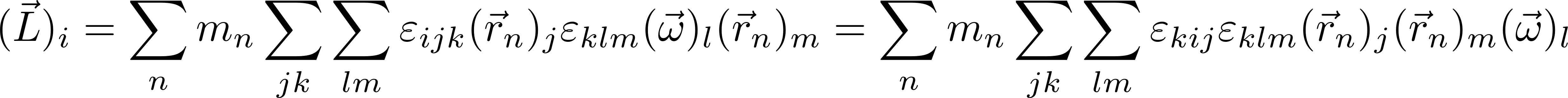 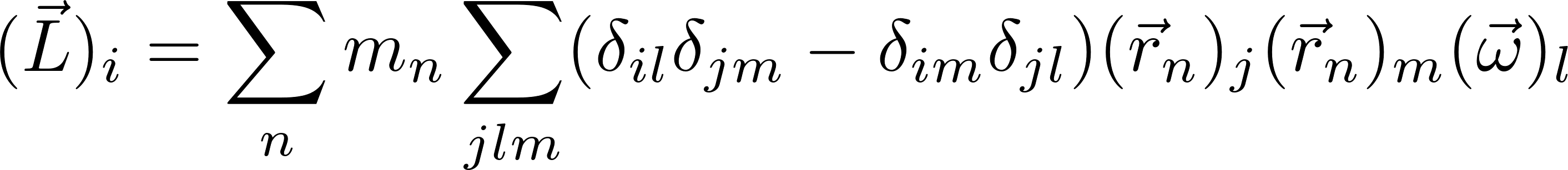 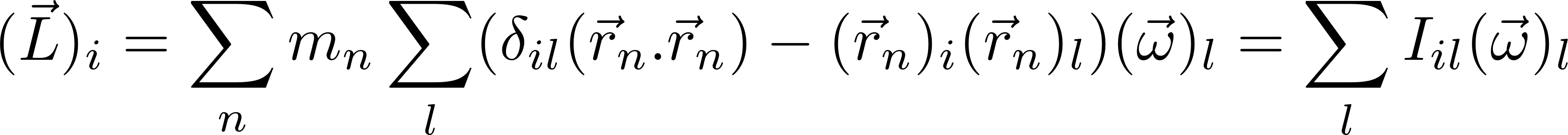 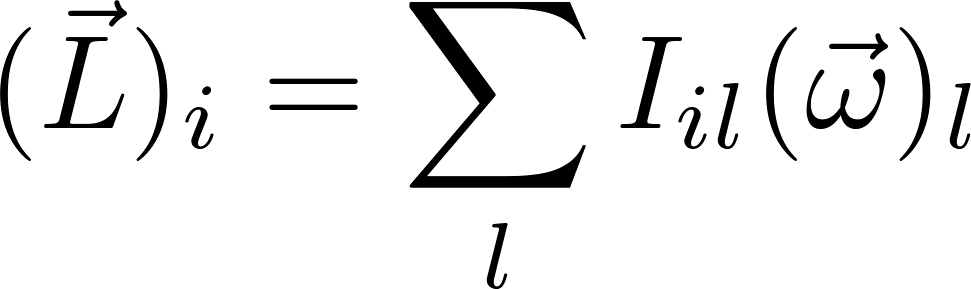 Označili sme pritom:
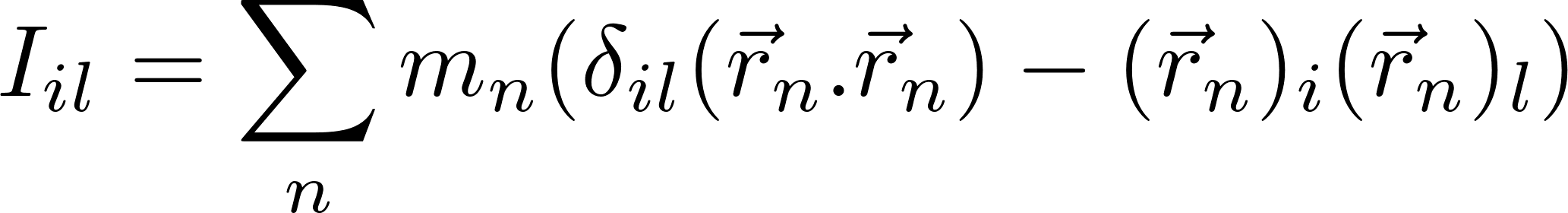 Pri úpravách sme použili dva vzťahy, ktoré sme preberali pri „vektorovom súčine“:
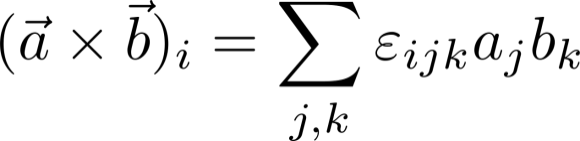 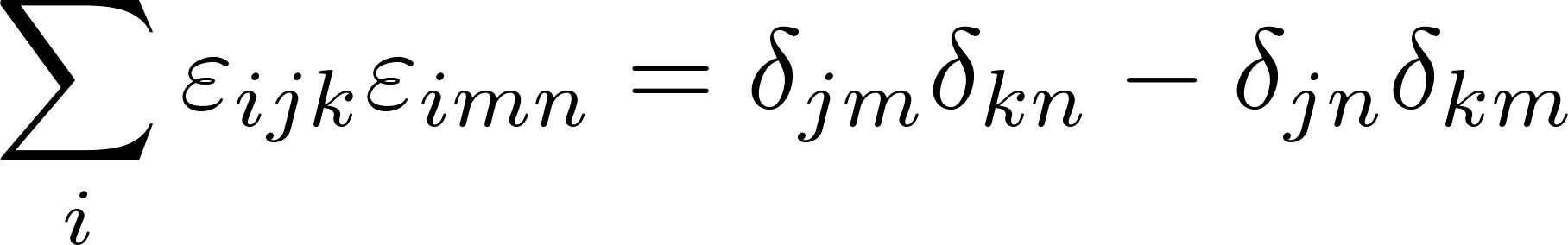 36
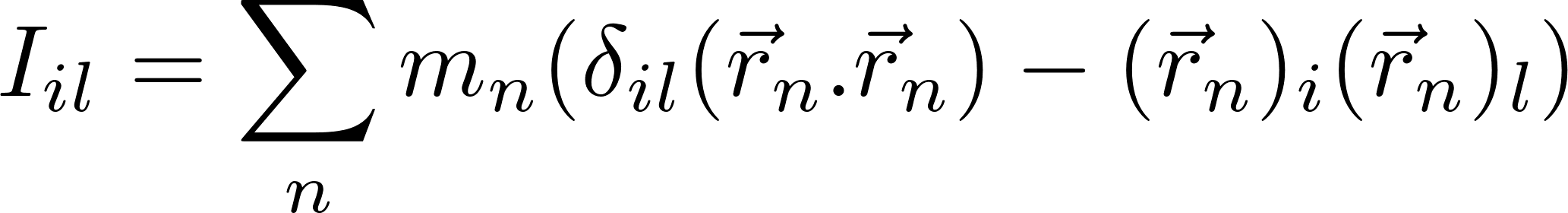 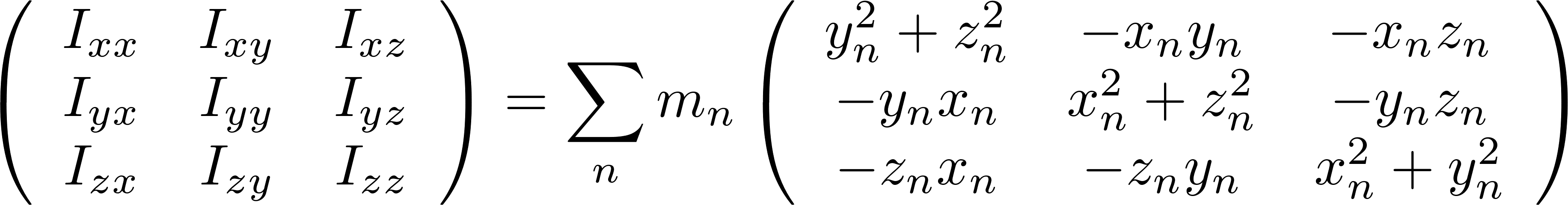 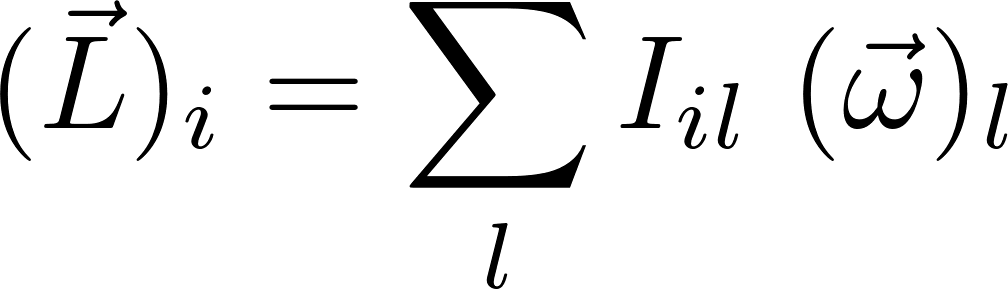 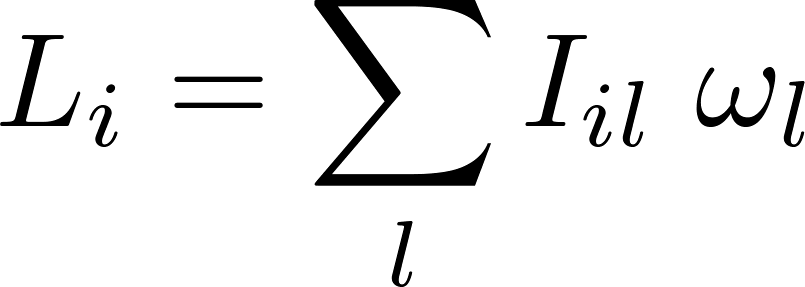 37
Tenzor zotrvačnosti tuhého telesa
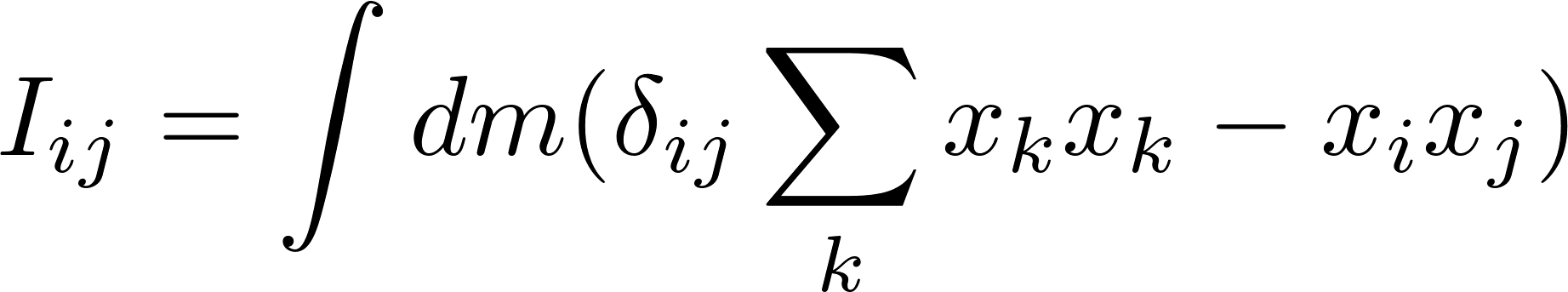 38
Predstavme si tuhé teleso v referenčnej polohe, tam splývajú čiarkované a nečiarkované súradnice, takže tenzor zotrvačnosti v referenčnej polohe sa bude počítať takto
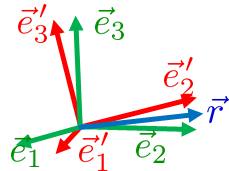 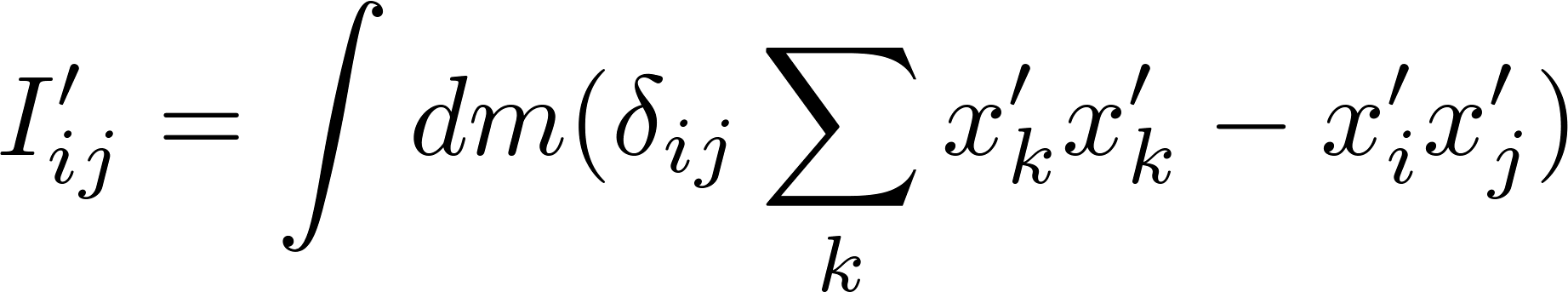 Tenzor zotrvačnosti pri všeobecnom natočení telesa sa musí počítať v nečiarkovaných súradniciach, ale tie sa dajú vyjadriť cez čiarkované pomocou rotačnej matice udávajúcej stav telesa. Podobne sme to robili pri výpočte momentu hybnosti. Dostaneme tak
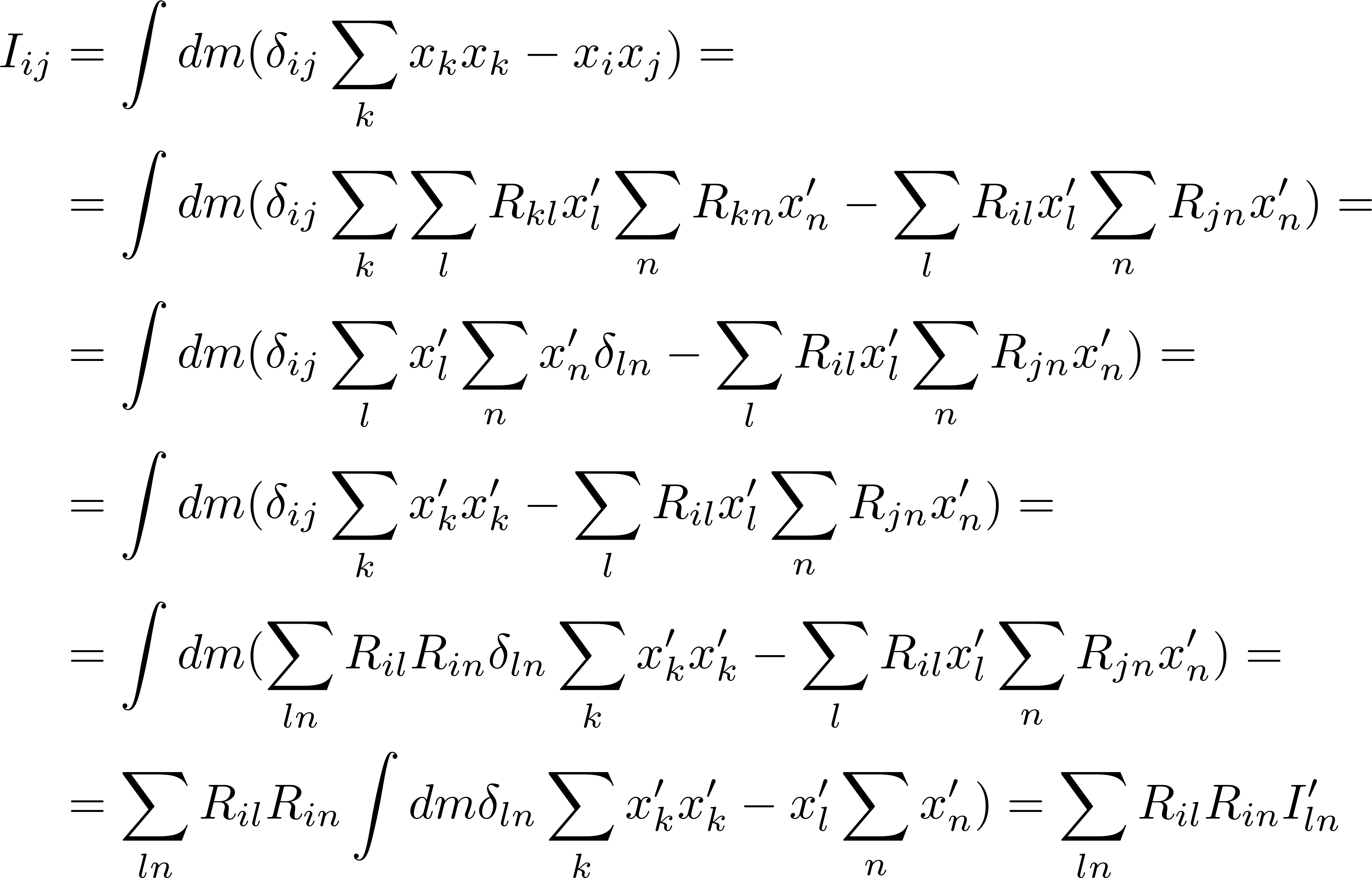 39
Zopakujme, čo sme to urobili

Raz navždy vypočítame tenzor zotrvačnosti v referenčnej polohe
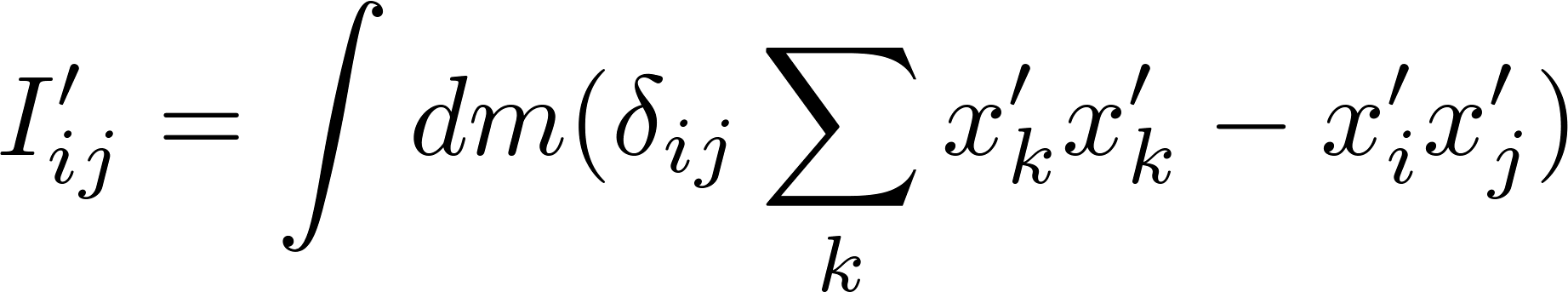 Tento referenčný tenzor zotrvačnosti je, samozrejme, nezávislý na čase. Tenzor zotrvačnosti vo všeobecnej polohe telesa závisí na čase, lebo poloha závisí na čase, ale dá sa vyjadriť v tvare, ktorý sme práve odvodili
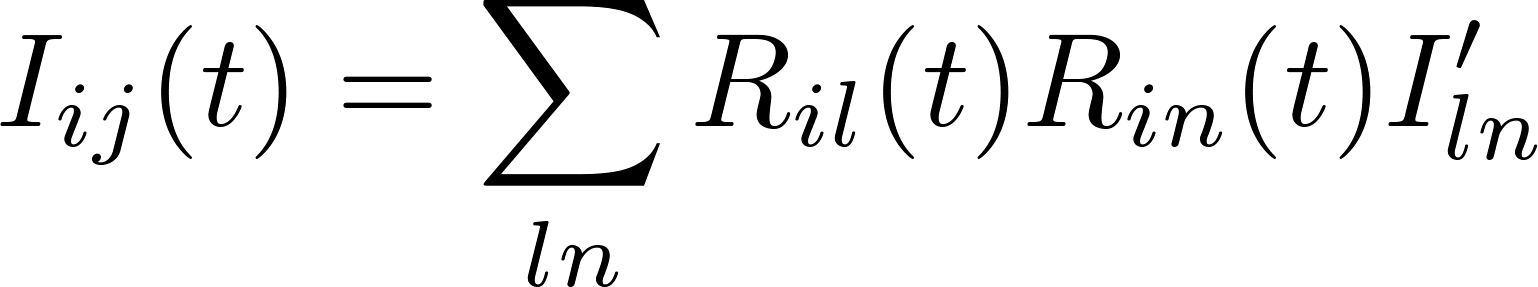 Celá časová závislosť je teda skrytá len v rotačných maticiach, ktoré sú súčasťou definície stavu. Netreba teda počítať nanovo tenzor zotrvačnosti pre každú polohu telesa, ako sme sa báli.
40
Tenzor zotrvačnosti v akomsi zmysle charakterizuje, ako je „rozložená po priestore“ hmotnosť telesa. Pojem hmotného stredu tiež súvisí s „rozložením hmotnosti v priestore“ ale inak. Hmotný stred je odpoveď na otázku, ktorý bod by sme si vybrali, ak by sme chceli považovať tuhé teleso len za jeden bod v ktorom je sústredená celá hmotnosť telesa. Niečo podobné robíme, keď chceme charakterizovať výšku Slovákov, ale dovolia nám povedať len jedno číslo. Vtedy je dobré povedať číslo, ktoré sa volá stredná (priemerná) výška Slováka.

Slováci ale nie sú všetci rovnakí, ako hradná stráž. Ak chceme lepšie charakterizovať výšku Slovákov, že nám dovolia povedať aj druhé číslo, potom je najlepšie vypočítať stredný kvadrát odchýlky
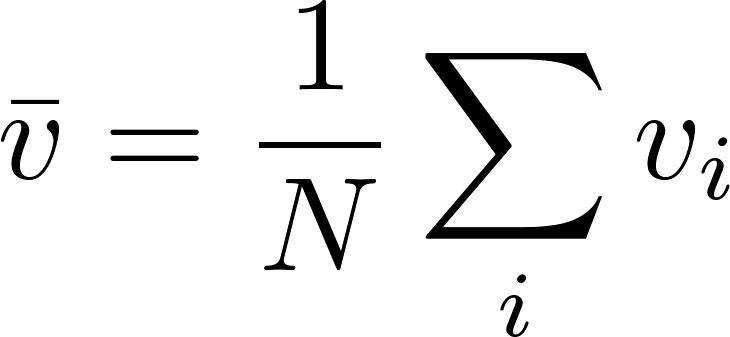 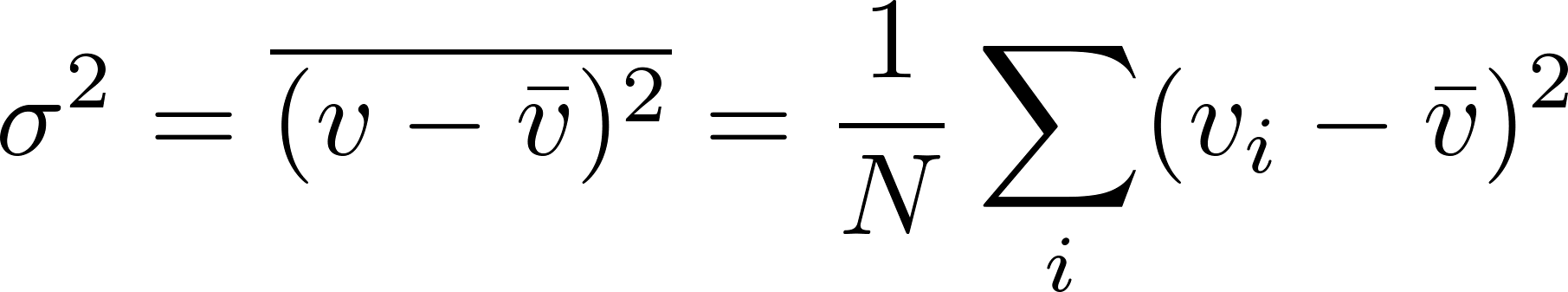 Už sme raz diskutovali o tom, že polohový vektor hmotného stredu je vážený priemer polohových vektorov hmotných elementov telesa.


Ak náhodou počiatok súradnicovej sústavy je zhodný s polohou hmotného stredu, bude zrejme polohový vektor hmotného stredu nulový, teda voči hmotnému stredu ako referenčnému bodu platí
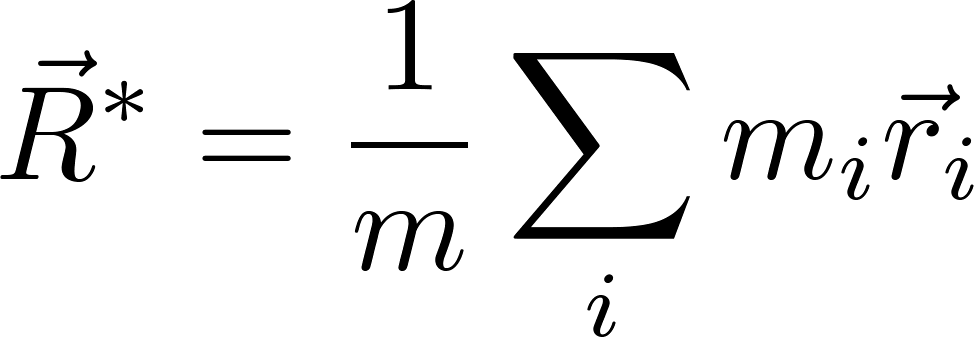 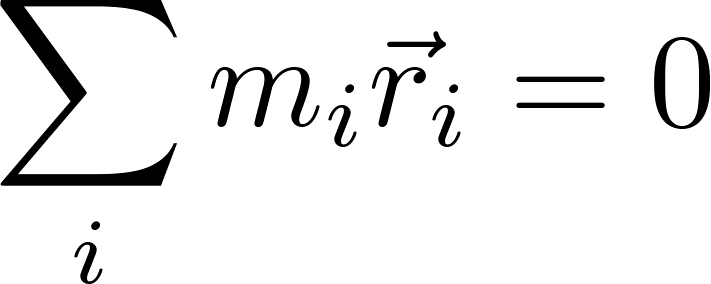 41
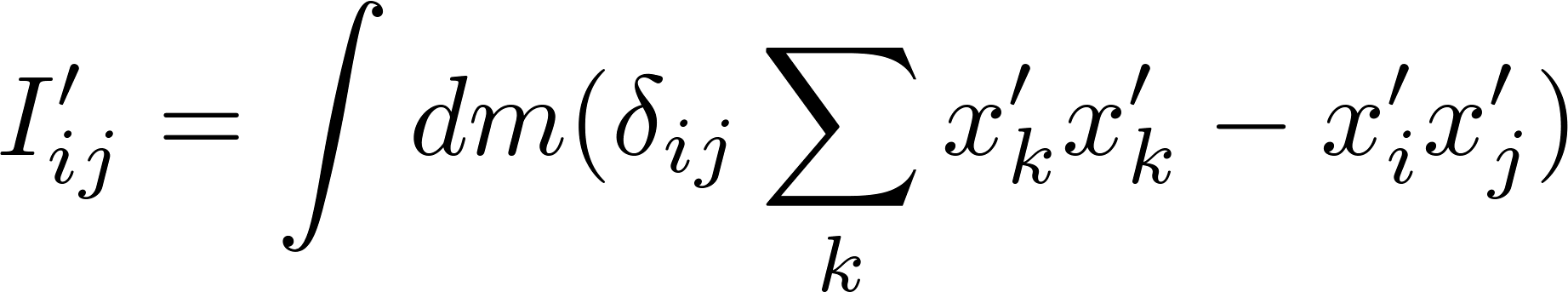 42
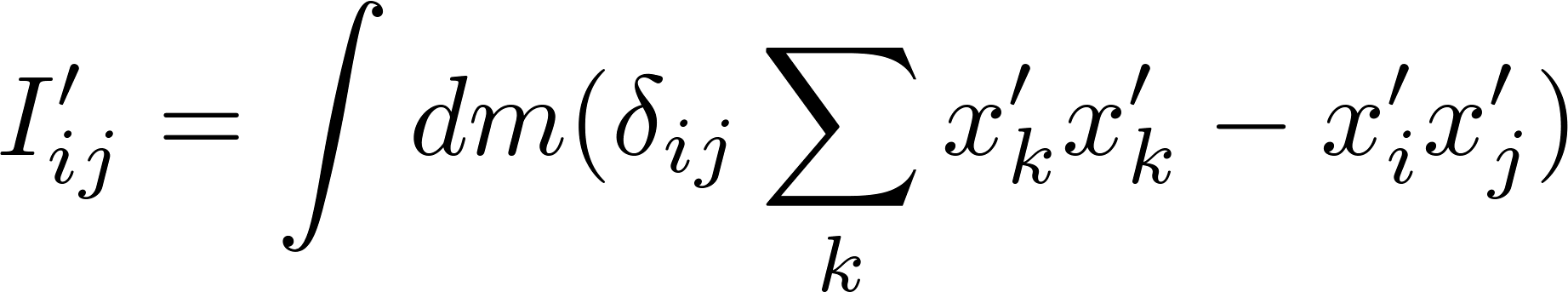 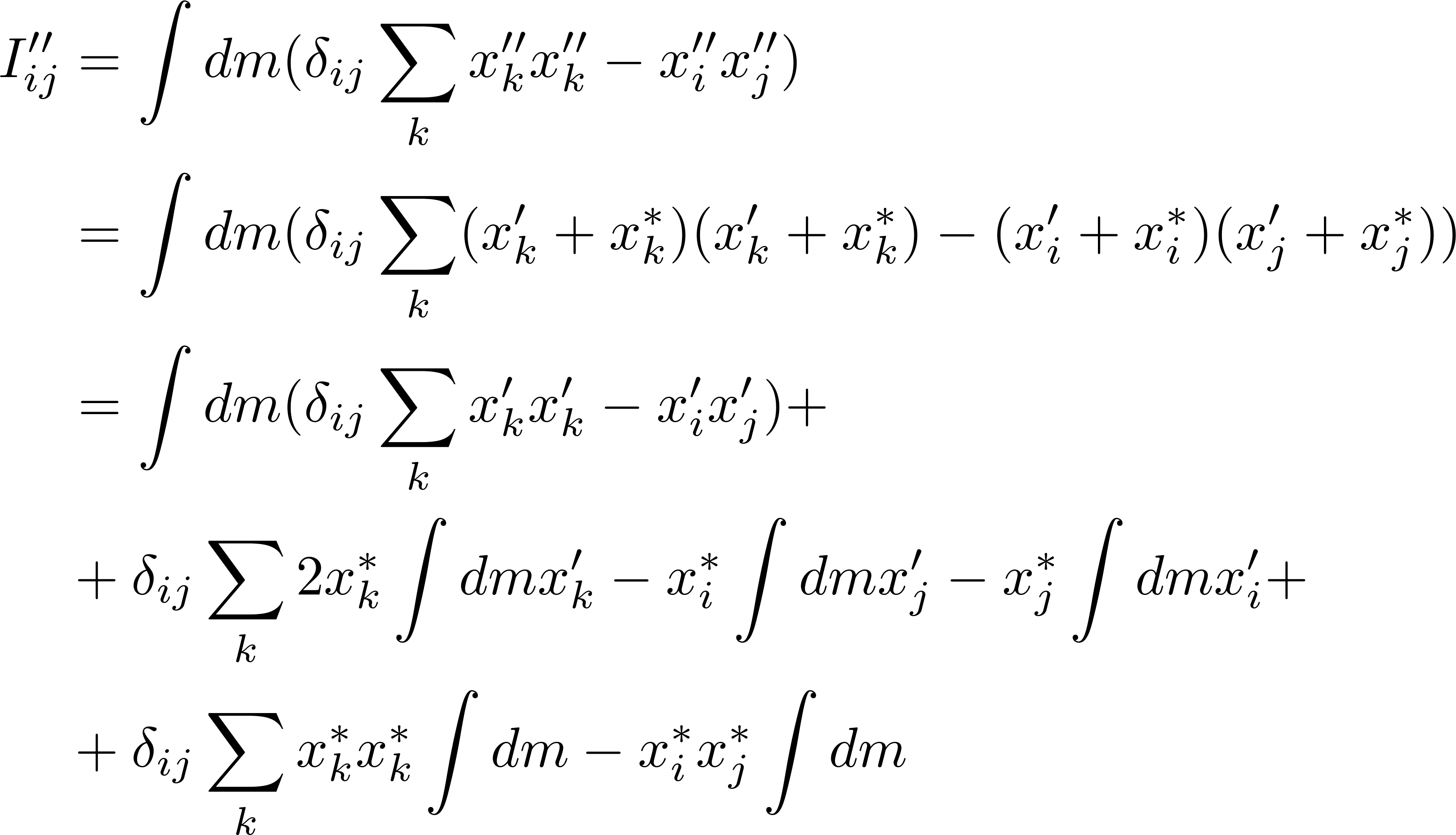 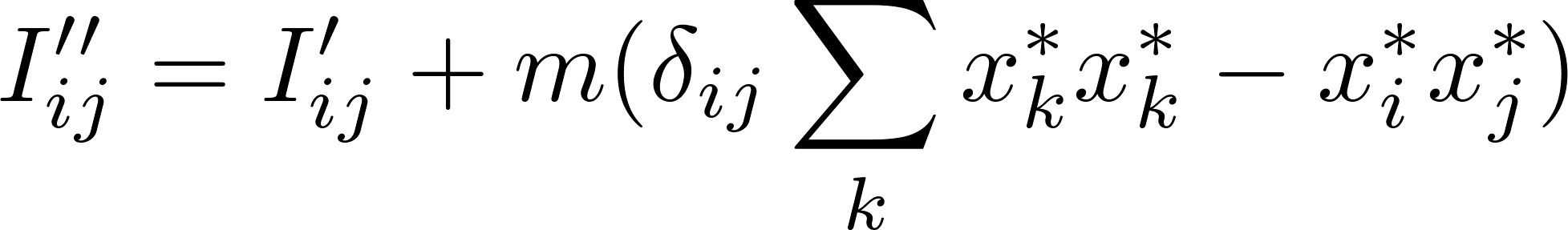 Tenzor zotrvačnosti voči ľubovoľnému bodu je rovný súčtu tenzora zotrvačnosti voči hmotnému stredu a „tenzora zotrvačnosti ťažiska“ voči tomu referenčnému bodu
43
Pohybové rovnice telesa upevneného v jednom bode
Sme na konci strastiplnej cesty, máme pohybové rovnice!
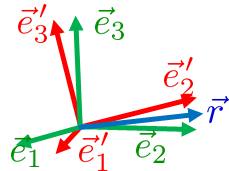 Stav tuhého telesa je
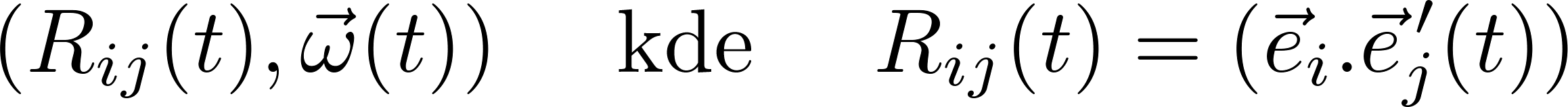 Vzťah medzi „polohou“ a „rýchlosťou“ je
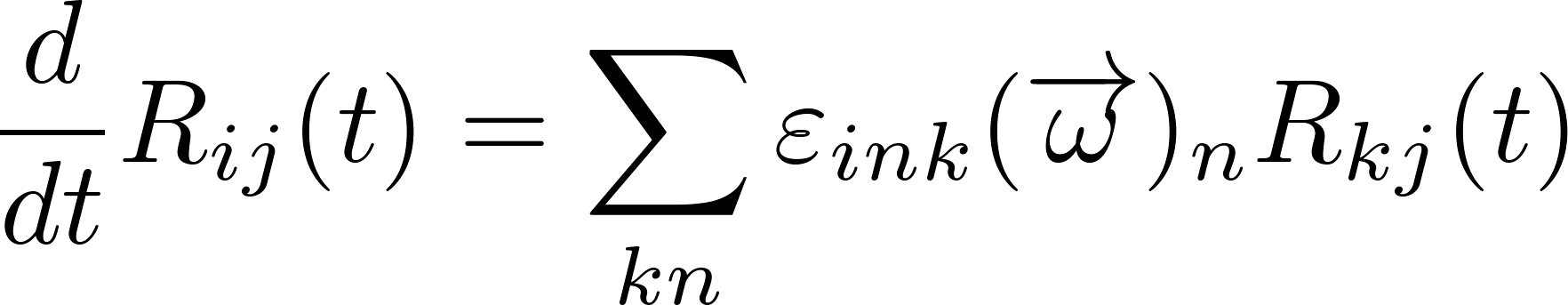 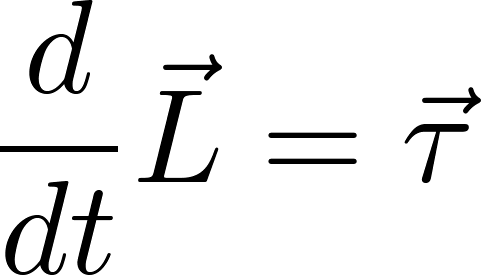 „Silová rovnica“ je                     kde
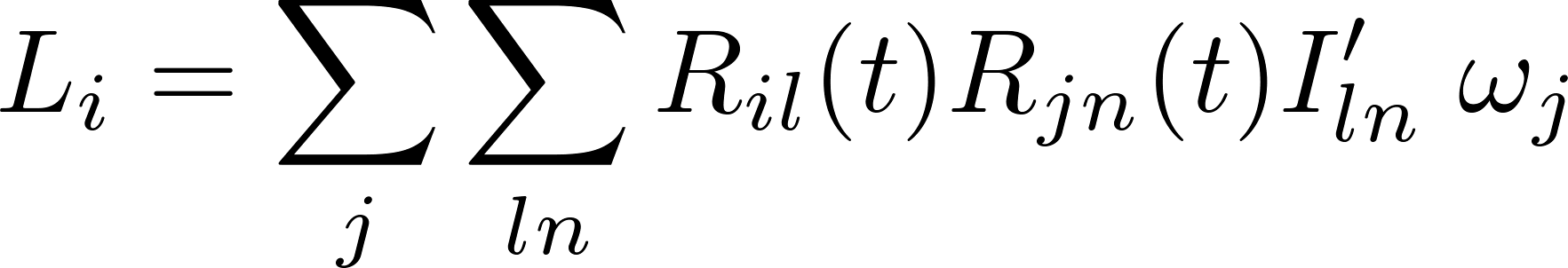 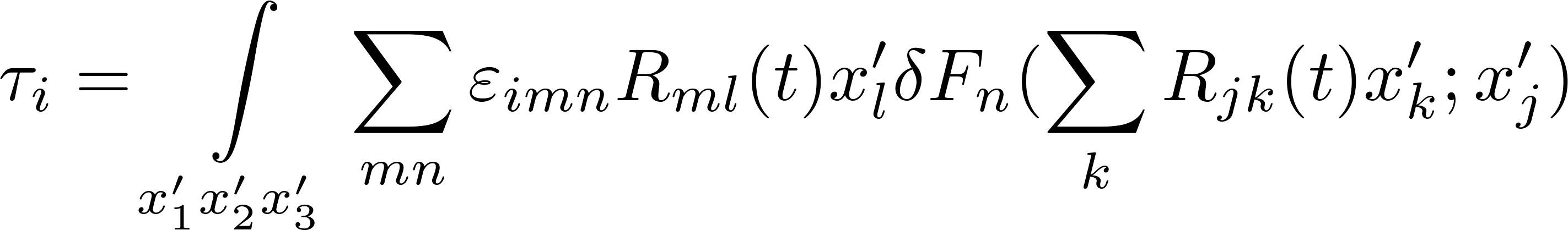 Toto vyzerá hrôzostrašne, ale dá sa to celkom ľahko naprogramovať pre numerické riešenie. Žiaľ vo všeobecnom prípade nehomogénnych silových polí asi budeme musieť počítať jeden trojrozmerný integrál pre výpočet momentu síl v každej novej polohe telesa v priebehu numerického riešenia.
44
Pohybové rovnice telesa upevneného v jednom bode 
v homogénnom gravitačnom poli
Pre tuhé teleso v  homogénnom gravitačnom poli sa výrazne zjednoduší výpočet celkového momentu vonkajších síl


Vo vzorci vystupuje aktuálny polohový vektor ťažiska pre dané natočenie telesa a to vieme ľahko vyjadriť pomocou rotačnej matice vyjadrujúcej okamžité natočenie a súradníc ťažiska v referenčnom stave telesa. Dostaneme teda
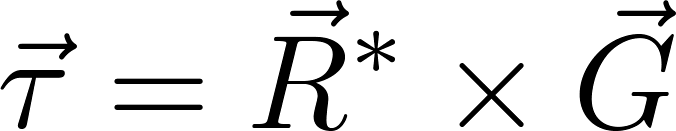 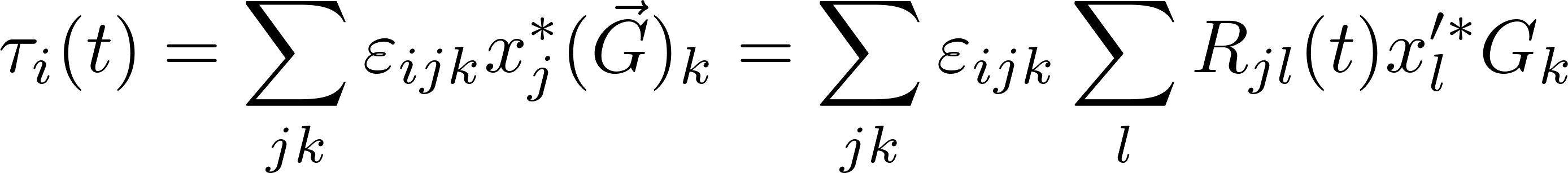 Okamžitý stav telesa teda bude


A pohybové rovnice budú
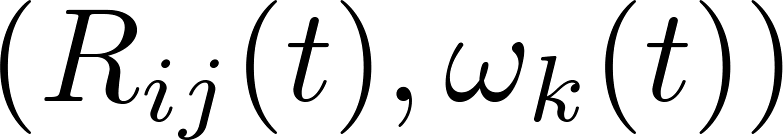 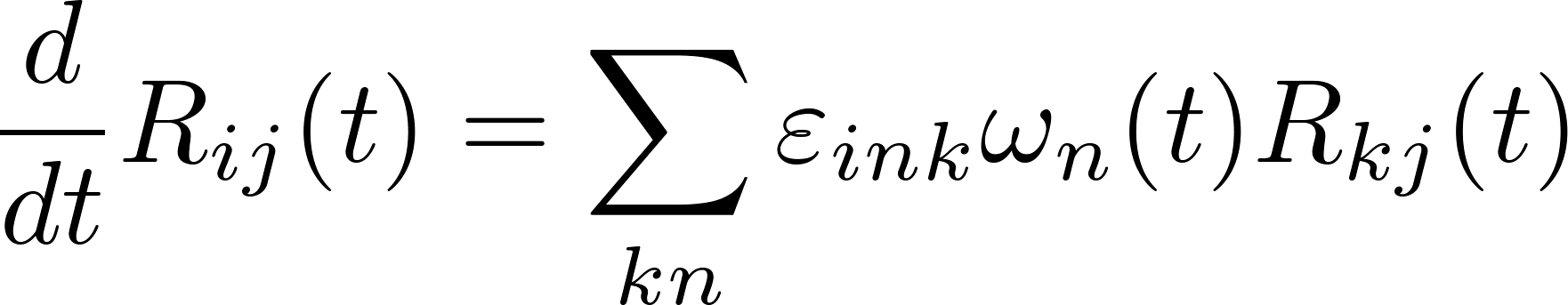 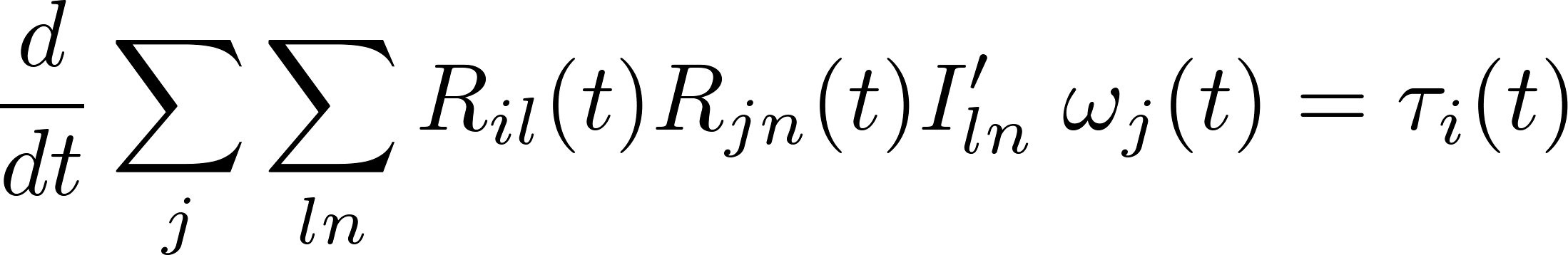 45
Numerické riešenie Eulerovou metódou
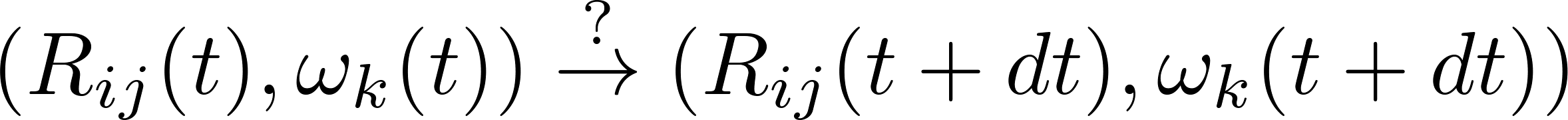 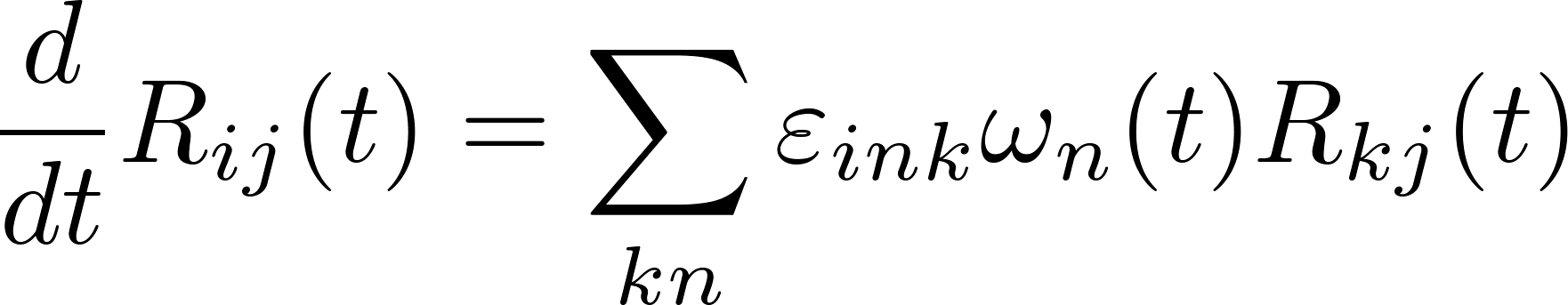 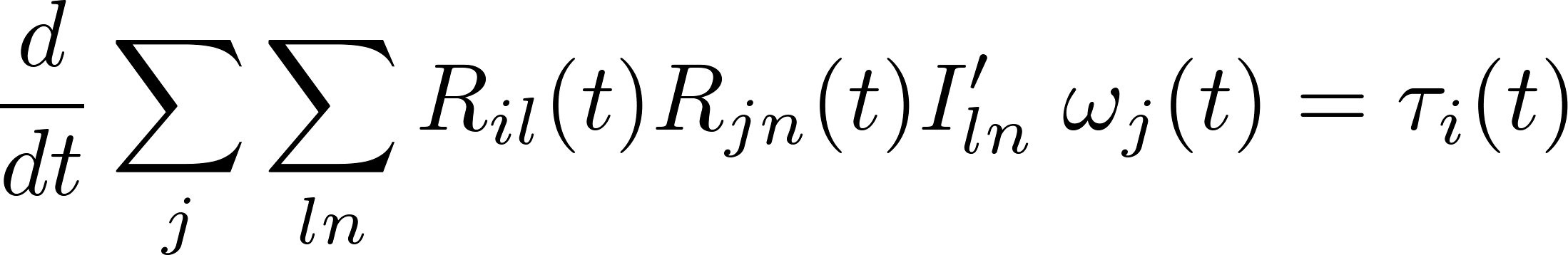 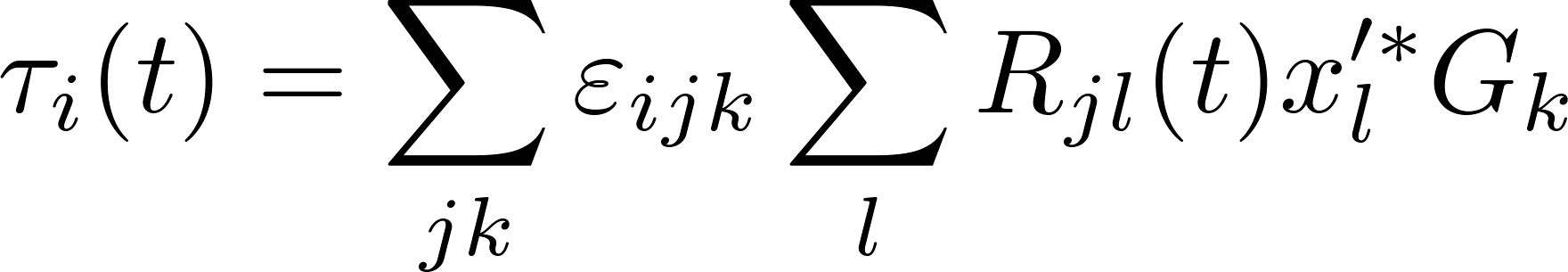 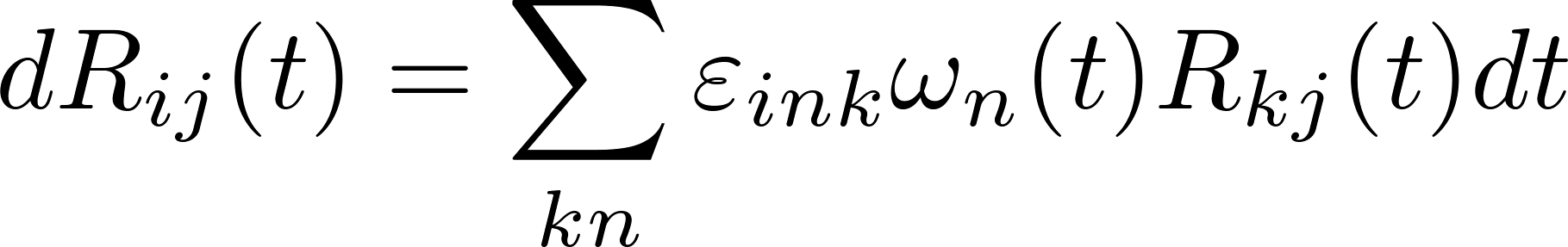 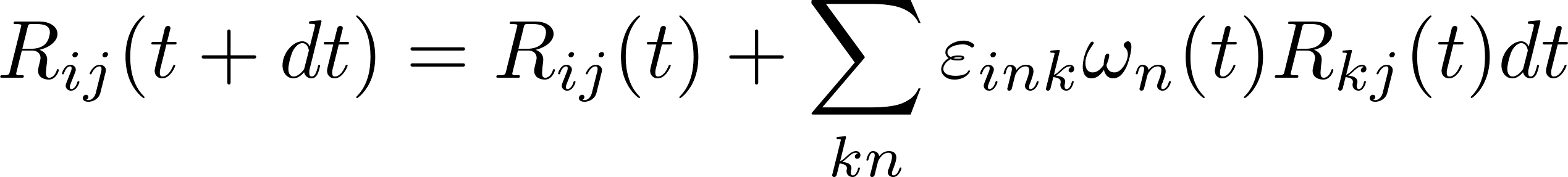 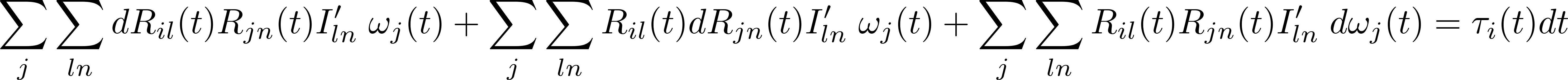 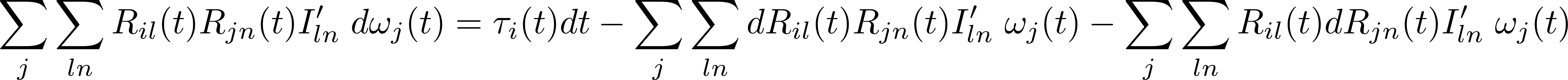 46
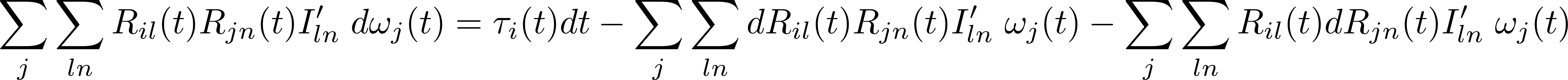 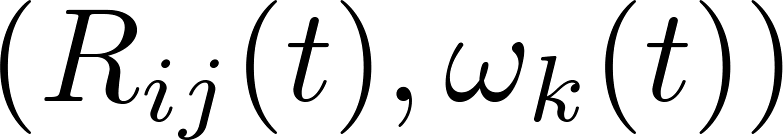 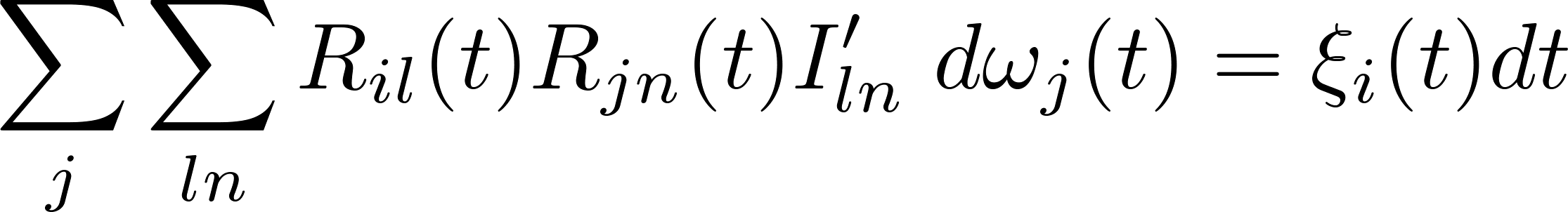 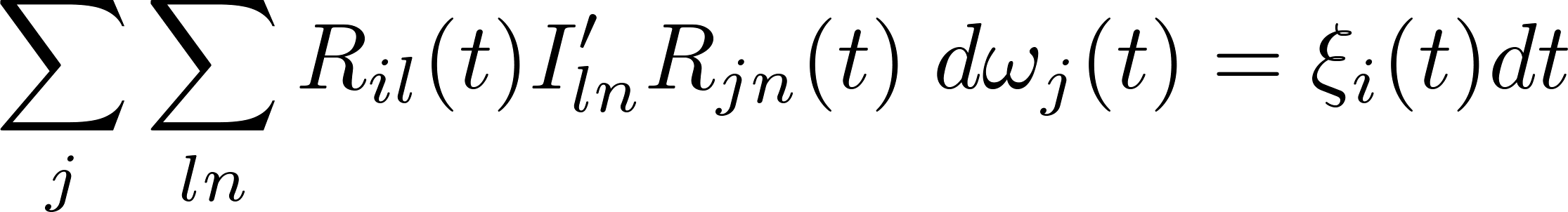 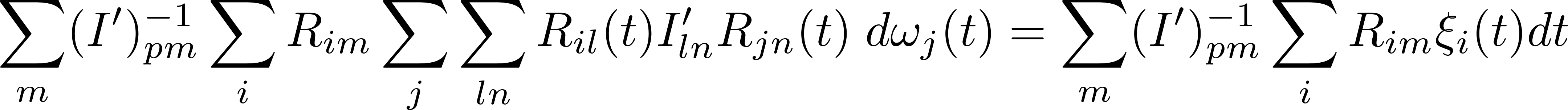 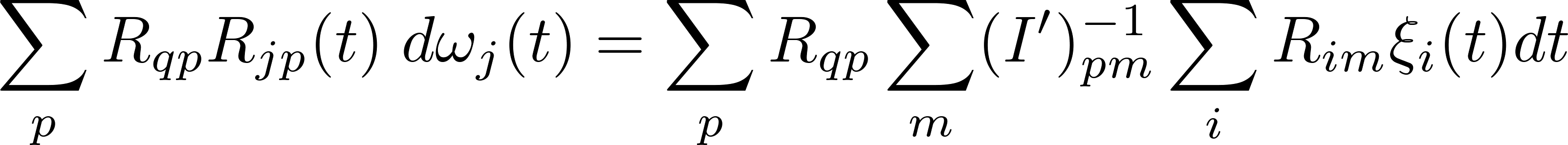 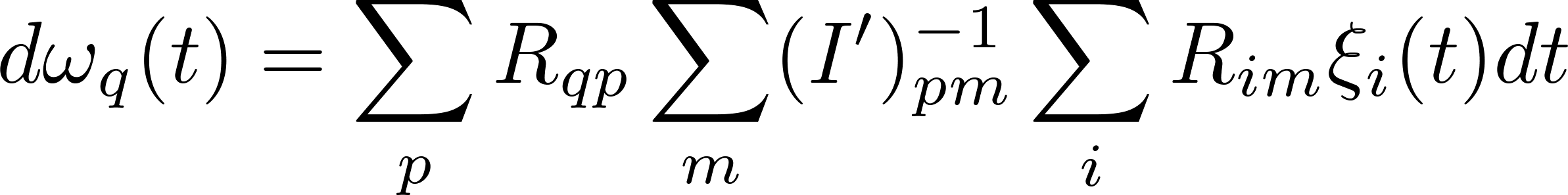 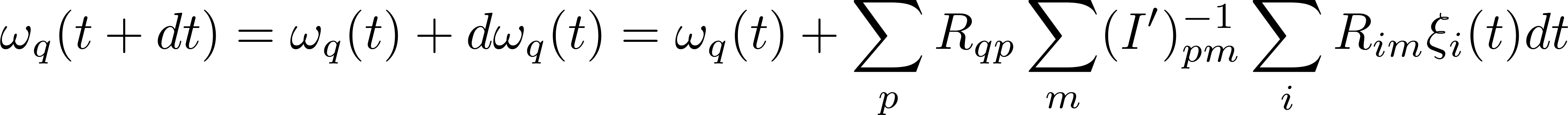 47
Numerické riešenie Eulerovou metódou
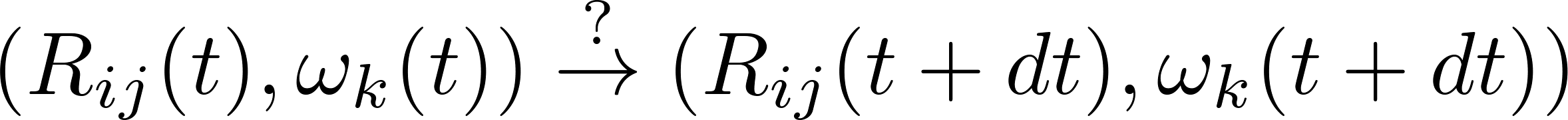 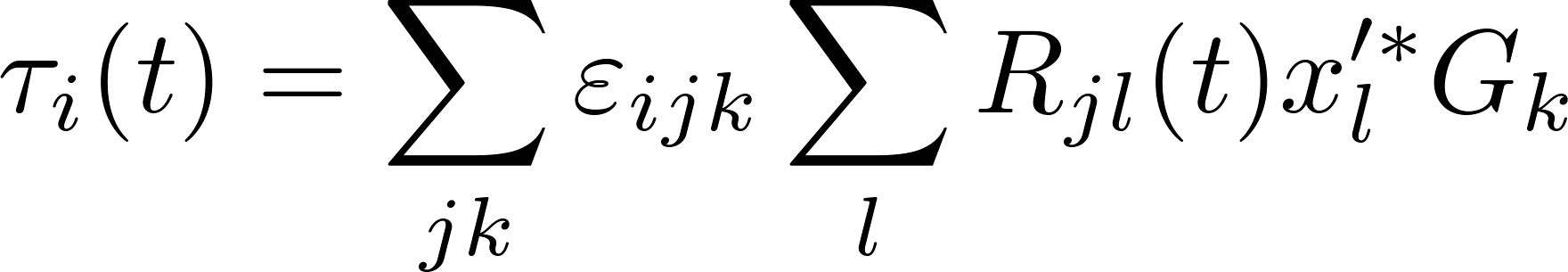 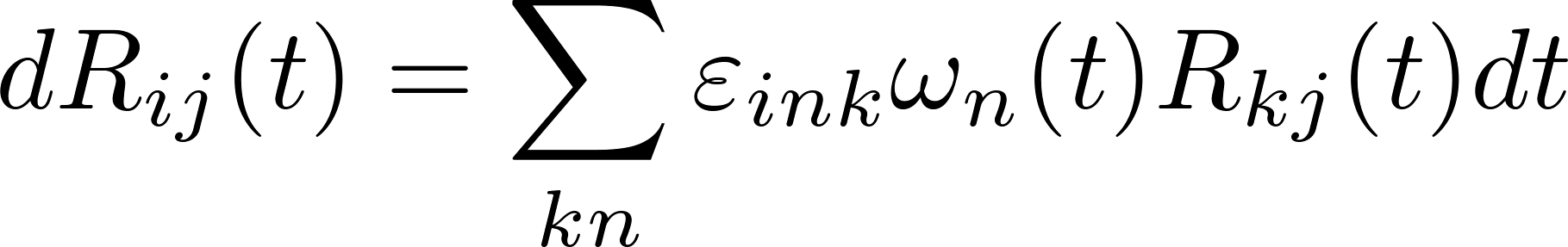 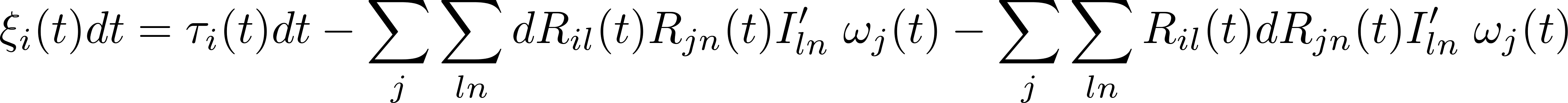 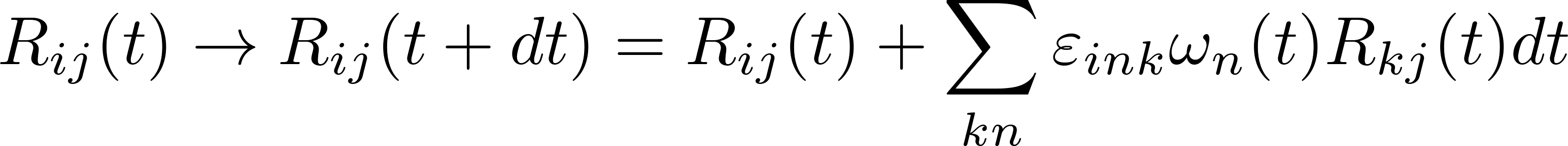 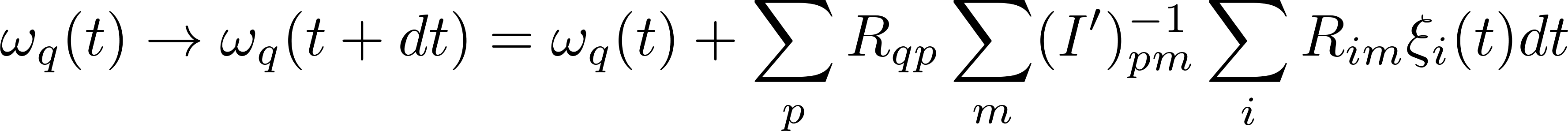 48
Všeobecný pohyb tuhého telesa (nefixovaný žiaden bod)
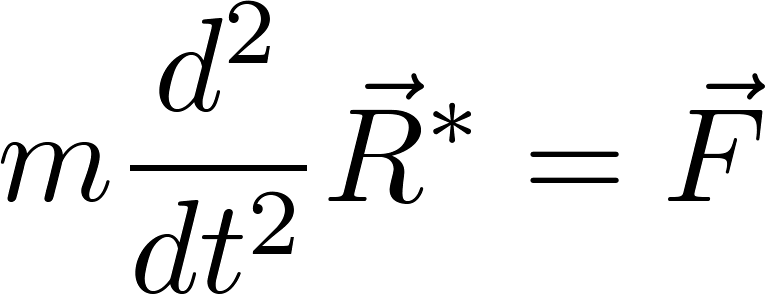 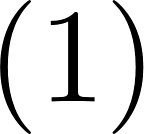 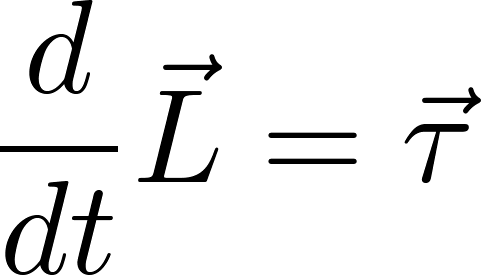 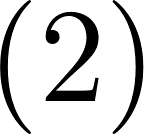 Odvodili sme dve rovnice, ukážeme o nich, že ich môžeme považovať za pohybové rovnice tuhého telesa. 
V rovnici (1) je na pravej strane vektorový súčet všetkých vonkajších síl pôsobiacich na teleso. V rovnici (2) je na pravej strane súčet momentov všetkých vonkajších síl voči referenčnému bodu. Poznamenajme, že rovnica (2) platí, ak všetky vnútorné sily medzi časticami tuhého telesa sú centrálne.

Pri fyzikálnom popise ľubovoľného fyzikálneho systému musíme vyriešiť dve veci:
ako budeme zadávať stav systému v istom okamihu (teda výber fyzikálnych veličín, ktorých hodnoty definujú stav)
ako vyzerajú pohybové rovnice, ktorých riešenie predstavuje stav v ľubovoľnom okamihu v budúcnosti ak pri hľadaní toho riešenia použijeme stav v prítomnom okamihu ako počiatočnú podmienku
49
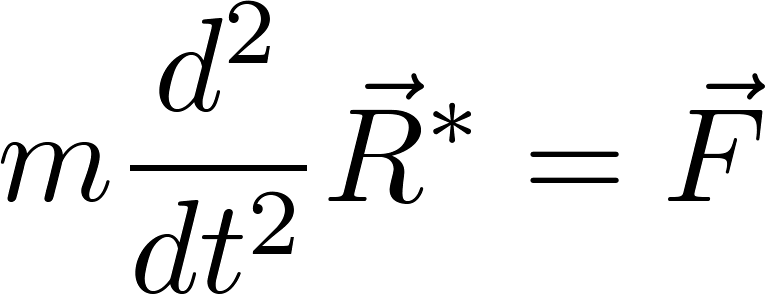 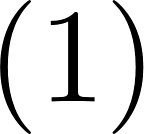 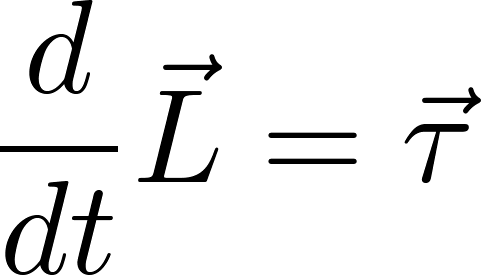 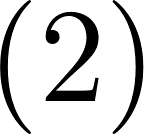 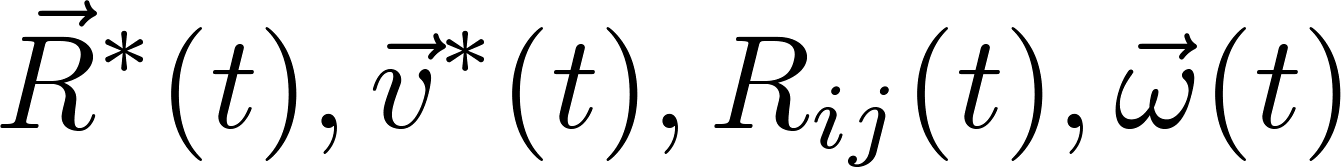 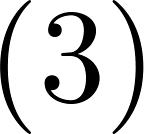 50
Neinerciálne sústavy
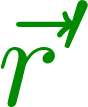 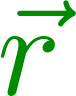 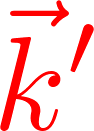 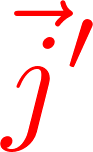 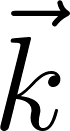 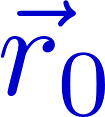 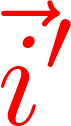 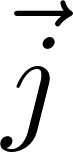 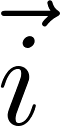 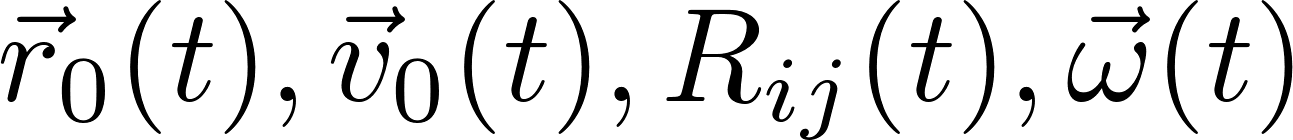 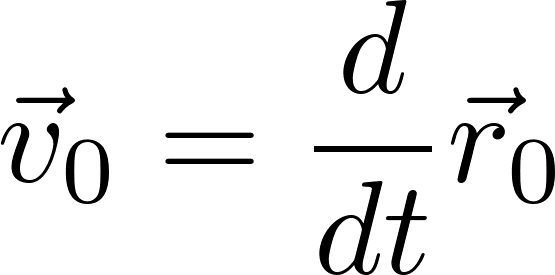 51
Neinerciálne sústavy
Vybudujeme prekladový slovník. Poloha bodu voči neinerciálnej sústave sa vyjadruje takto
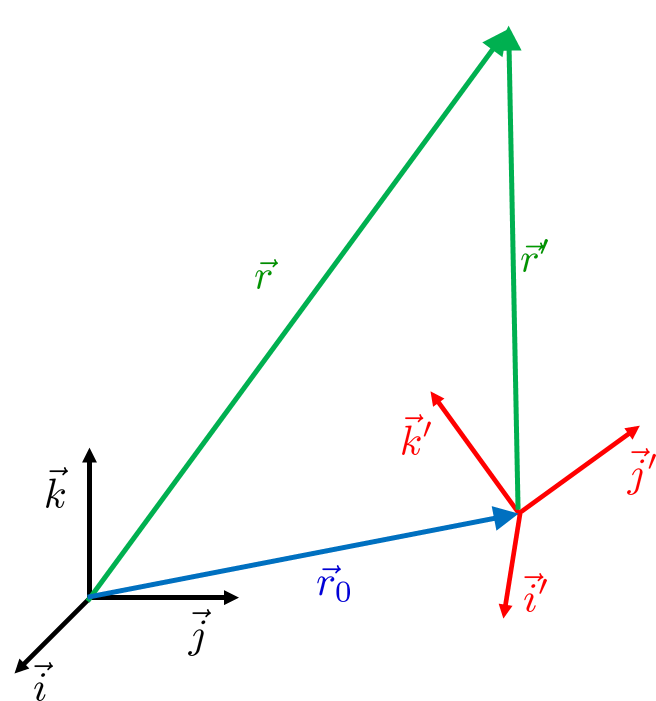 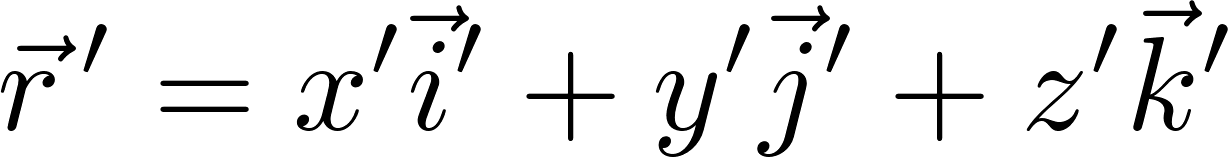 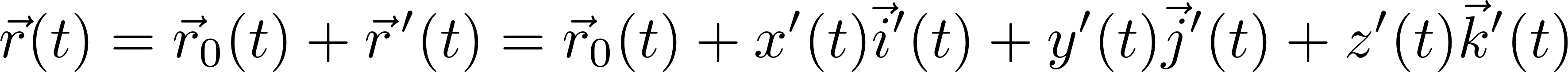 52
Neinerciálne sústavy
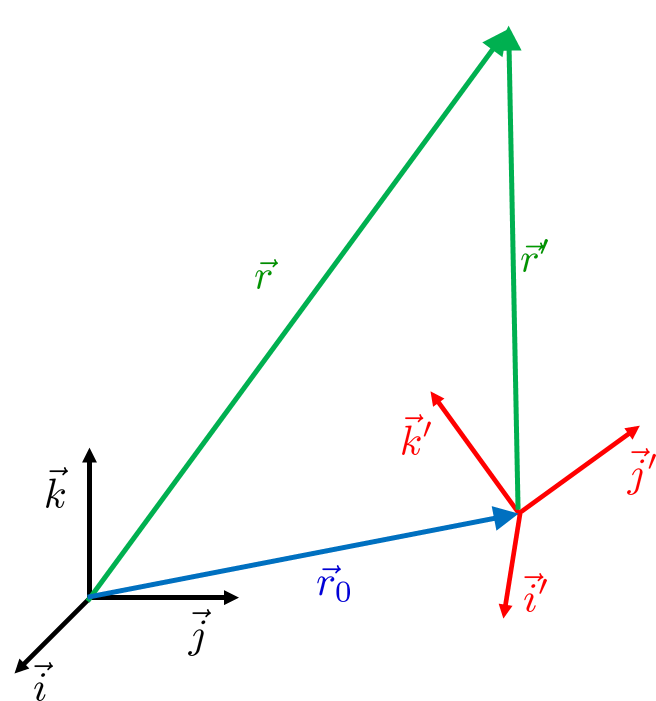 53
Neinerciálne sústavy
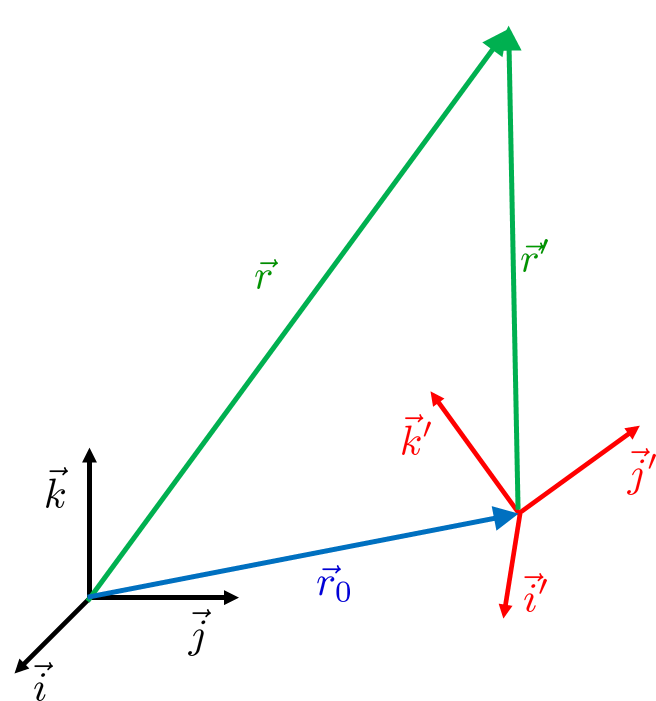 Máme teda
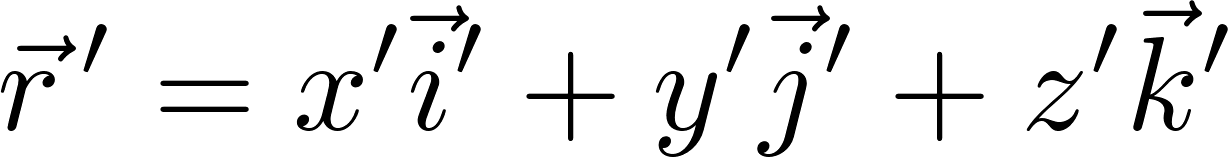 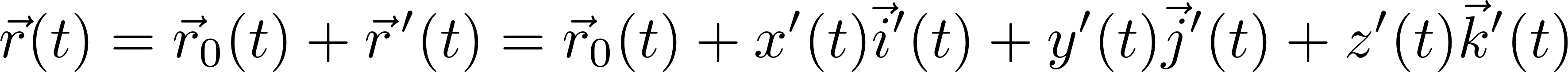 Vypočítajme vektor rýchlosti voči inerciálnej sústave
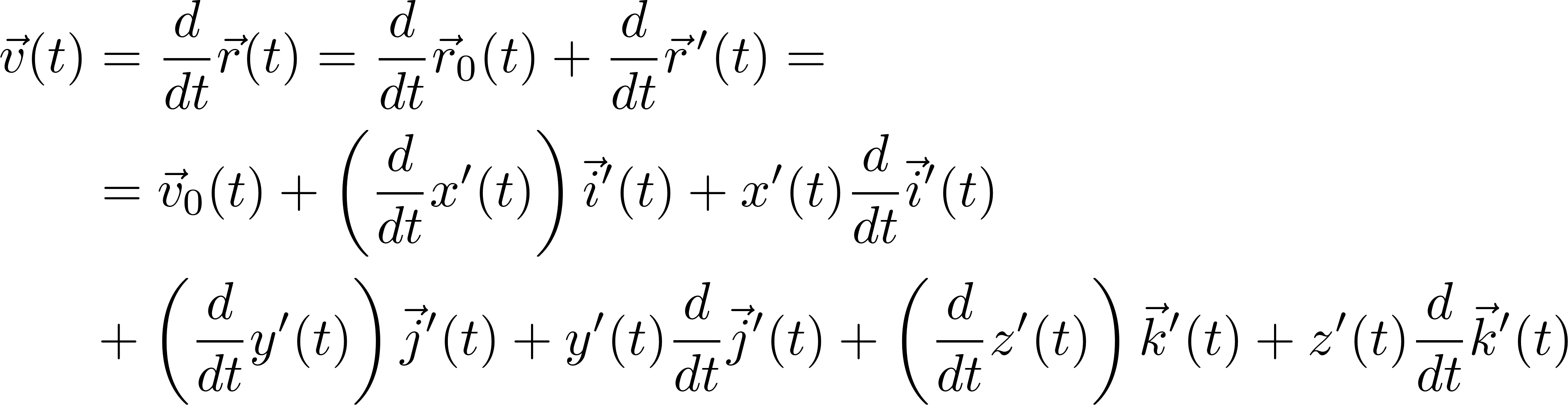 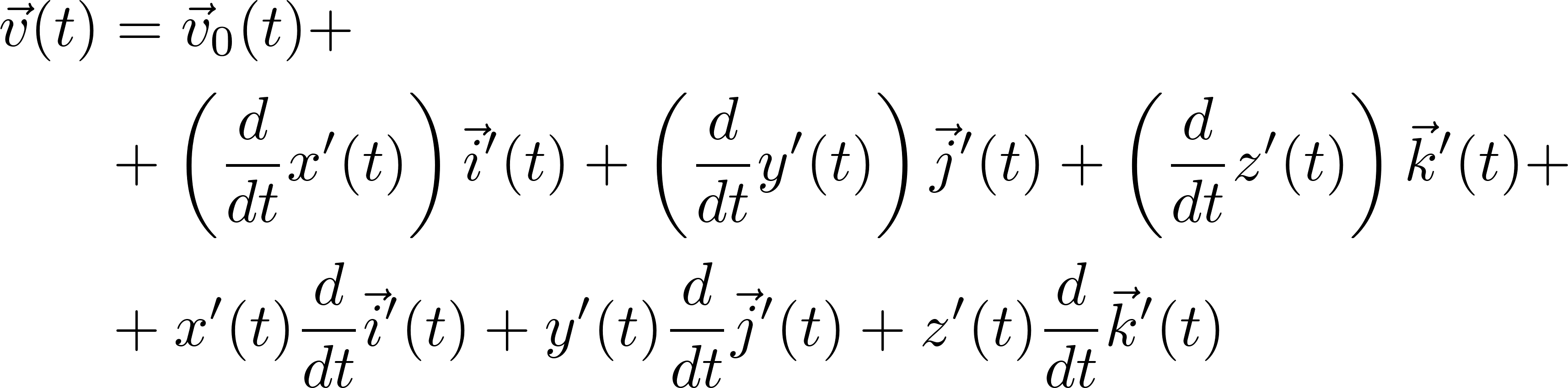 54
Neinerciálne sústavy
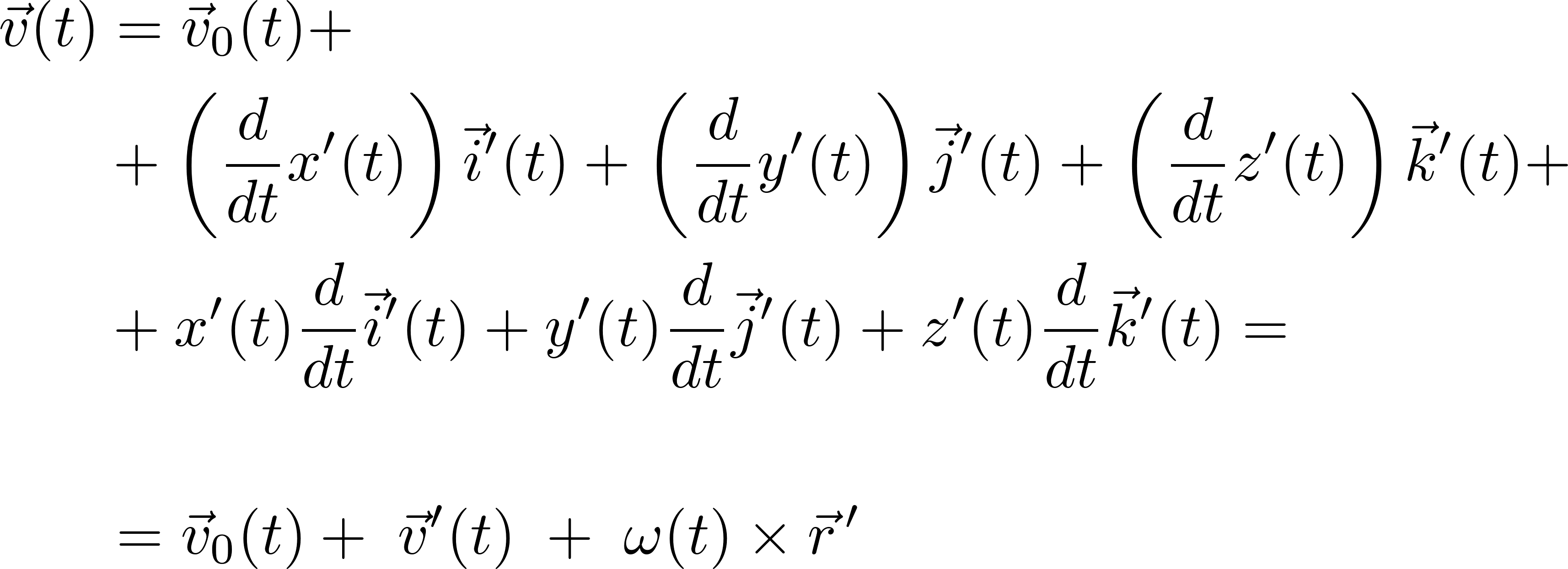 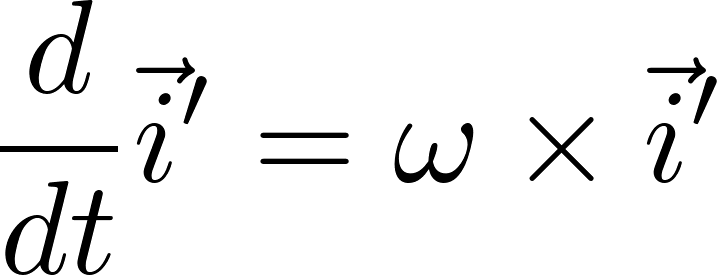 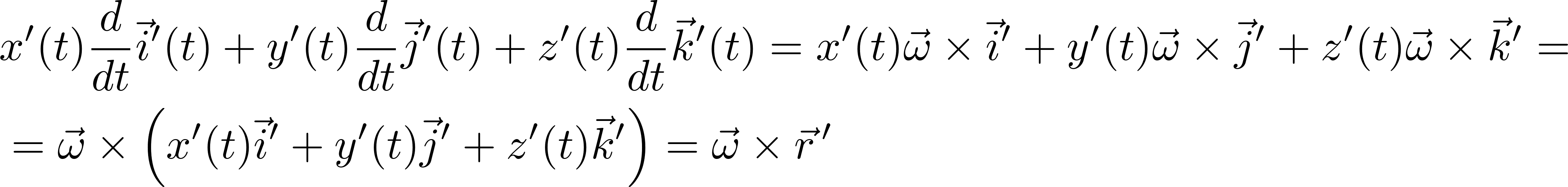 55
Neinerciálne sústavy
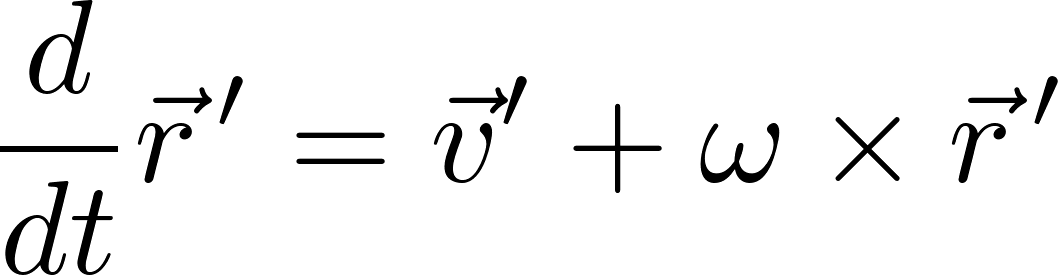 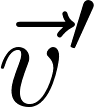 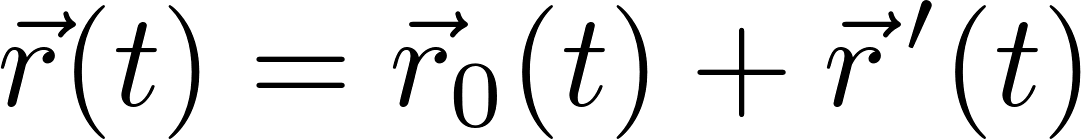 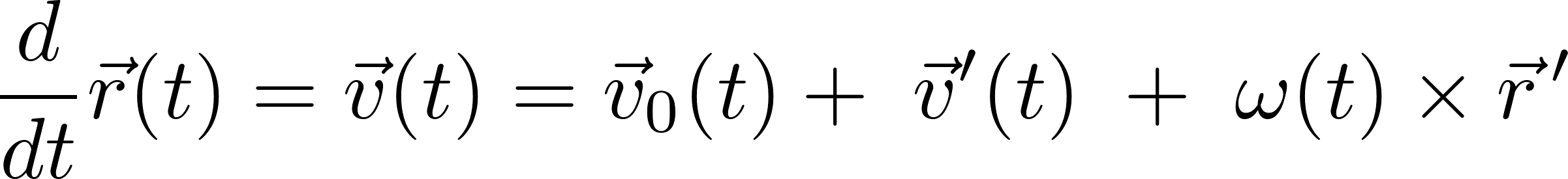 A ďalším derivovaním voči inerciálnej sústave dostaneme
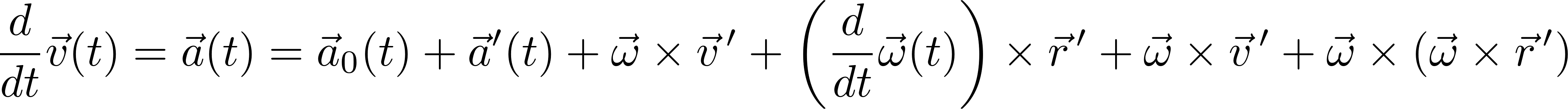 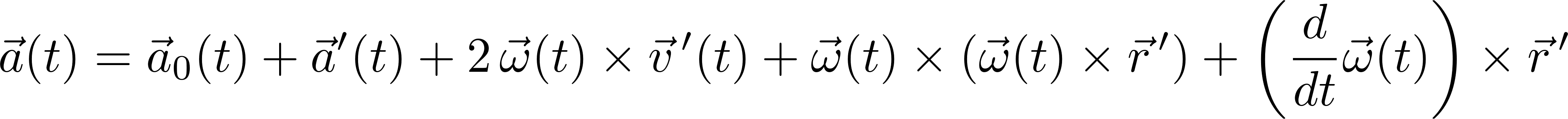 56
Neinerciálne sústavy
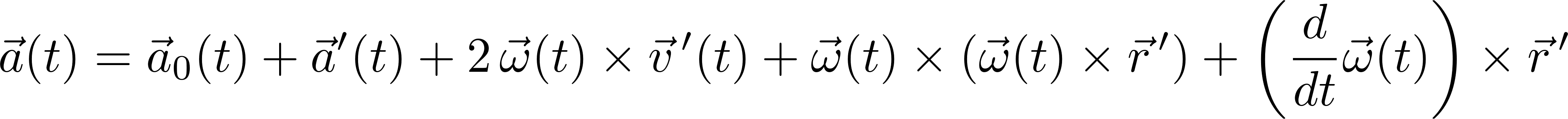 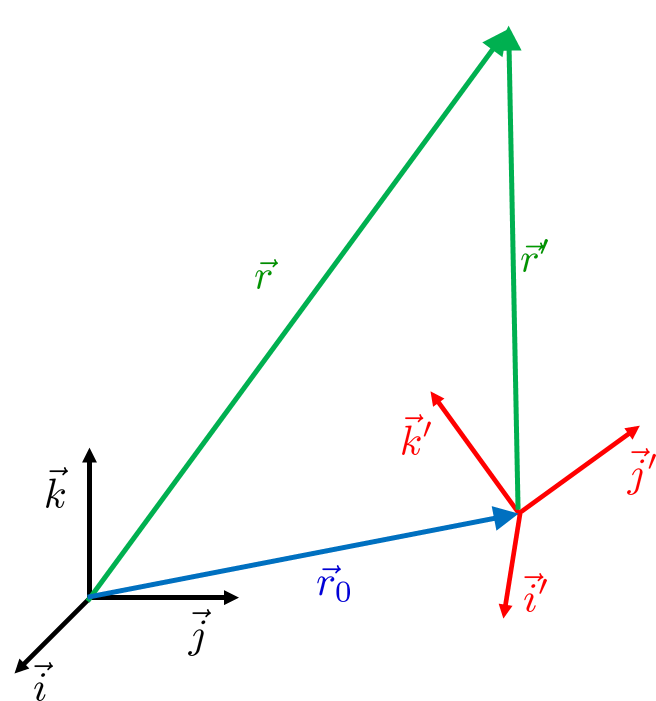 Odvodená rovnica predstavuje hľadaný „prekladový slovník“ medzi veličinami vyjadrenými v inerciálnej a neinerciálnej sústave.

Pozorovateľ v inerciálnej sústave napíše Newtonov zákon takto
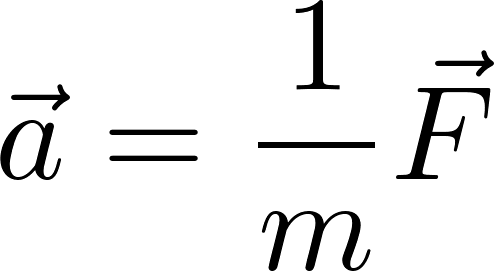 Pozorovateľ v neinerciálnej sústave si povie, ja síce „nesmiem“ písať Newtonov zákon, lebo sedím v neinerciálnej sústave. Ale čo keby som napísal rovnicu


a prepísal ju takto
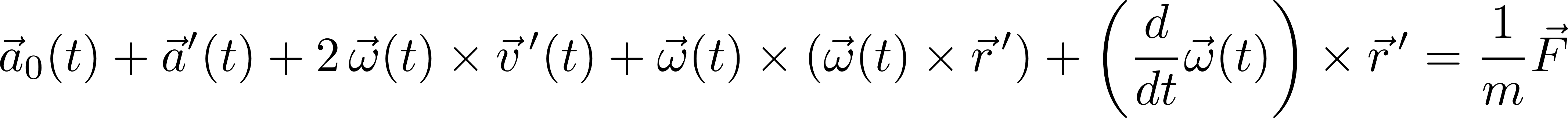 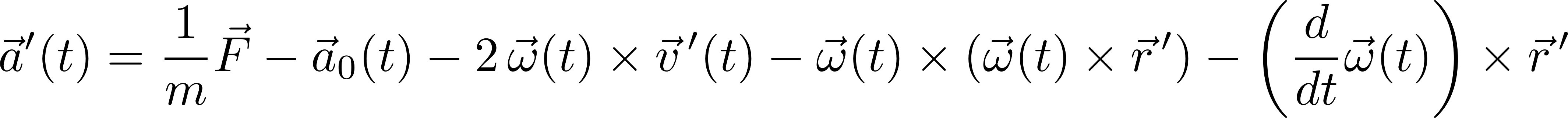 57
Neinerciálne sústavy
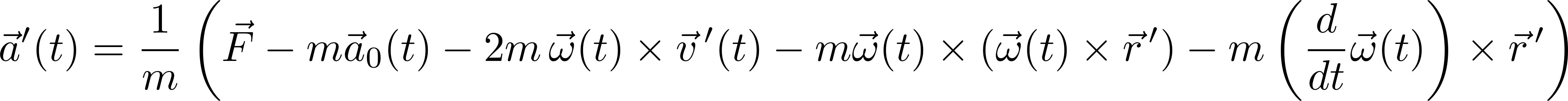 zotrvačná sila postupného zrýchlenia:
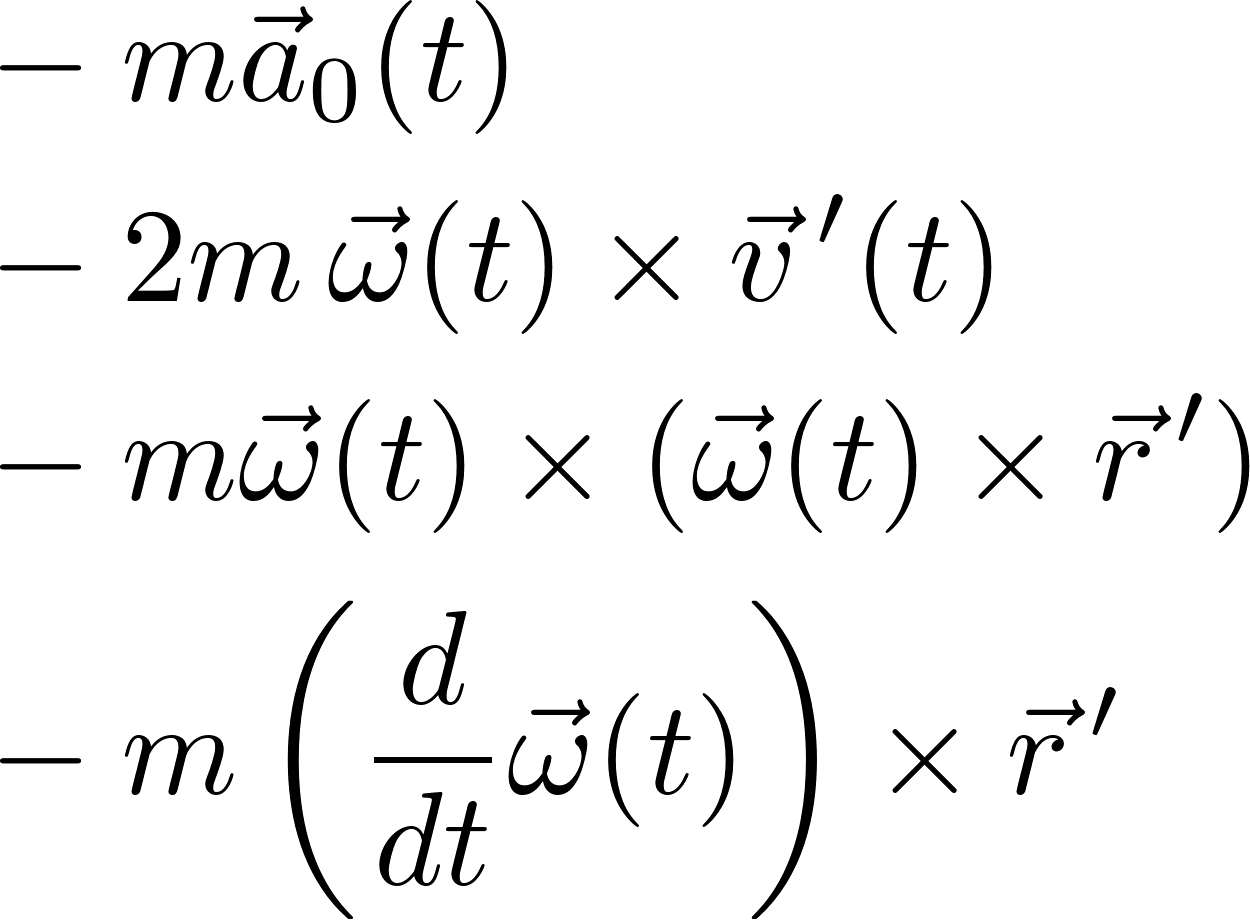 Coriolisova sila:
odstredivá sila:
zotrvačná sila rotačného zrýchlenia:
a napíšem akoby  Newtonovu rovnicu s pridaním zotrvačných síl
58
Neinerciálne sústavy, zotrvačná sila postupného rýchlenia
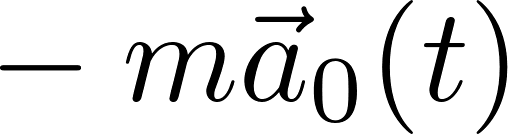 Toto je fiktívna sila, ktorú „cíti“ šofér, keď akceleruje: čosi neznámeho mu tlačí chrbát do operadla sedadla. Ak auto zrýchľuje dopredu, znamienko mínus vo vzorci spôsobí že fiktívna zotrvačná sila nás tlačí dzadu. Ale prečo je to fiktívna sila, keď ju všetci „cítime“?

Problém je zrejme v tom, že naše pocity sa nám vyvinuli prevažne v situáciách, keď sa sme sa nachádzali v inerciálnej sústave. Ak sedíme doma za stolom a naraz by sme na chrbte cítili, že tlačíme do operadla stoličky, hľadali by sme vonkajšieho aktívneho činiteľa. Lebo nemáme takú skúsenosť, že stolička sa zrazu zblázni a začne nám tlačiť do chrbta, čo by vyvolalo reakciu chrbta, ktorý by začal tlačiť do stoličky.

V neinerciálnom aute je to ale práve tak. Auto začne zrýchľovať, a naše telo, ak má ostať nehybné voči autu musí začať zrýchľovať tiež. Ale nemôže samo od seba, sedadlo auta, ktoré akoby chcelo pod nami podkĺznuť dopredu začne tlačiť na chrbát dopredu, aby nás zrýchlilo v smere zrýchlenia auta. Sedadlo sa „zbláznilo“. Nijaký škriatok nás netlačí dozadu.
59
Neinerciálne sústavy, odstredivá sila
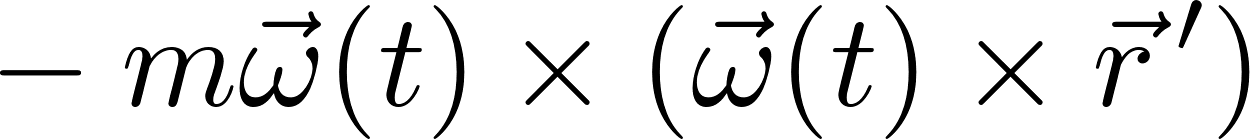 Toto je možno ľudovo najznámejšia zotrvačná sila. Sedím v električka a zrazu ma čosi natlačí na pravé okno. Hovorí sa: „odstredivá sila ma pritlačila na okno“. Na príčine ale nie je žiaden škriatok, ktorý by ma tlačil doprava. Z hľadiska inerciálnej sústavy je to jasné: električka vošla do ľavotočivej zákruty a núti ma aby som nepokračoval cez pravé okno v svojom pôvodnom rovnom smere. Núti ma vykrúžiť zákrutu. Na to je potrebná dostredivá sila, ktorú urobí to okno. Okno sa „zbláznilo“.

Overte si všakovým krútením pravej ruky, že odstredivá sila má smer sprievodiča a smeruje „von zo zákruty“. Najlepšie je predstaviť si, že sedím na kolotoči
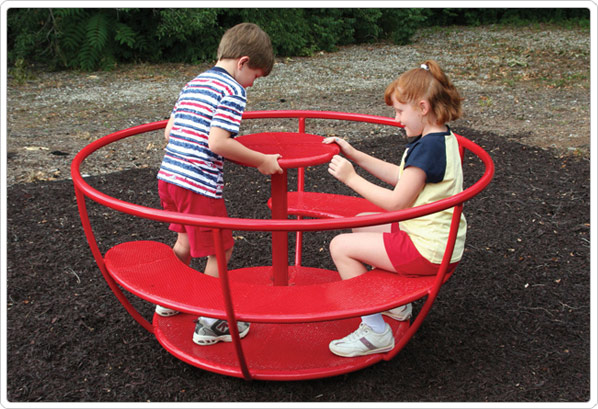 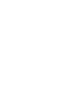 Odstredivá sila natlačí dievčatku chrbát do vonkajšej obruče kolotoča. Overte si to pravidlami pravej ruky!
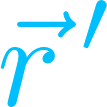 60
Neinerciálne sústavy, odstredivá sila
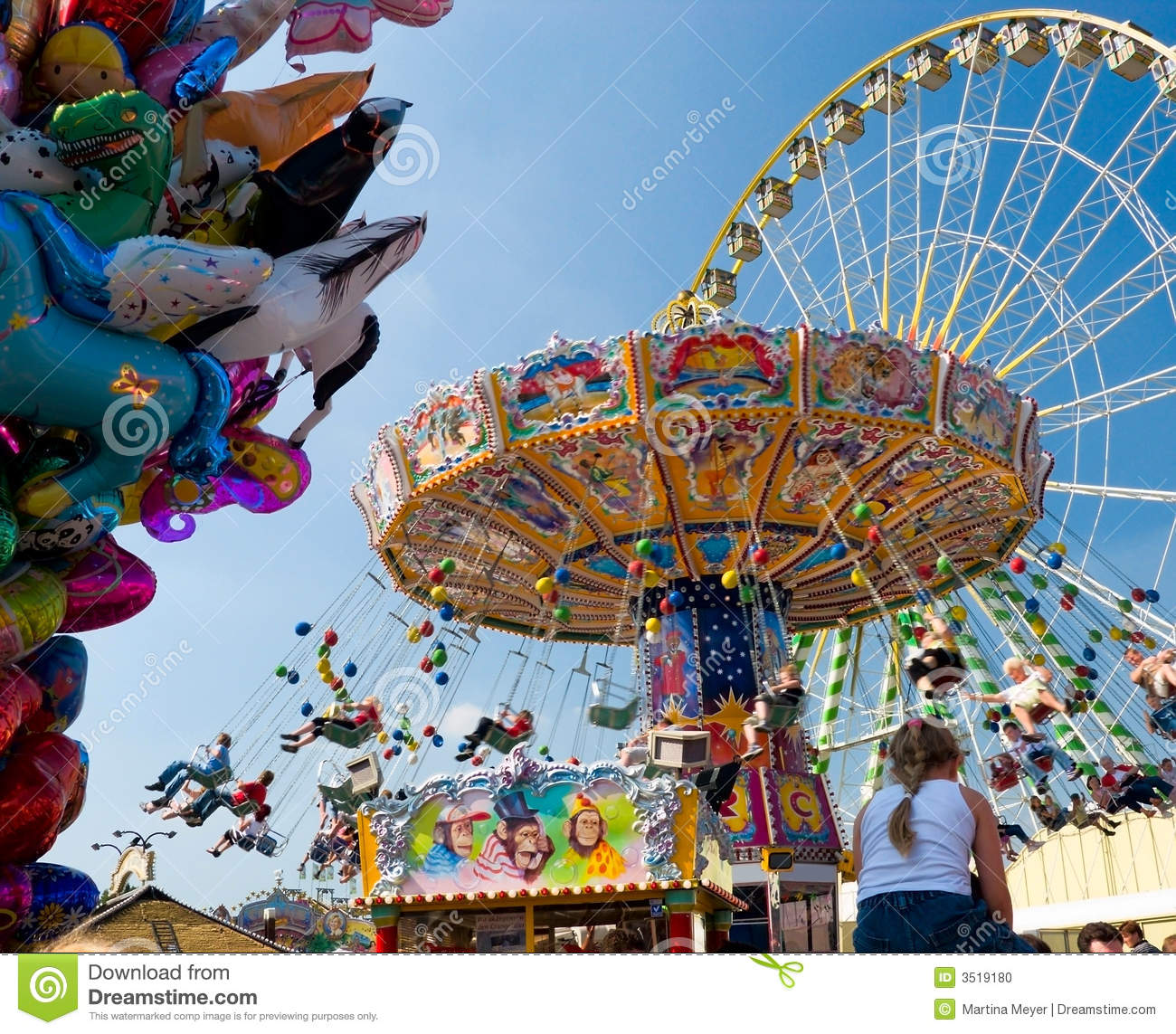 Odstredivá sila vychýli sedačky zo zvislej polohy smerom von.
61
Neinerciálne sústavy, odstredivá sila
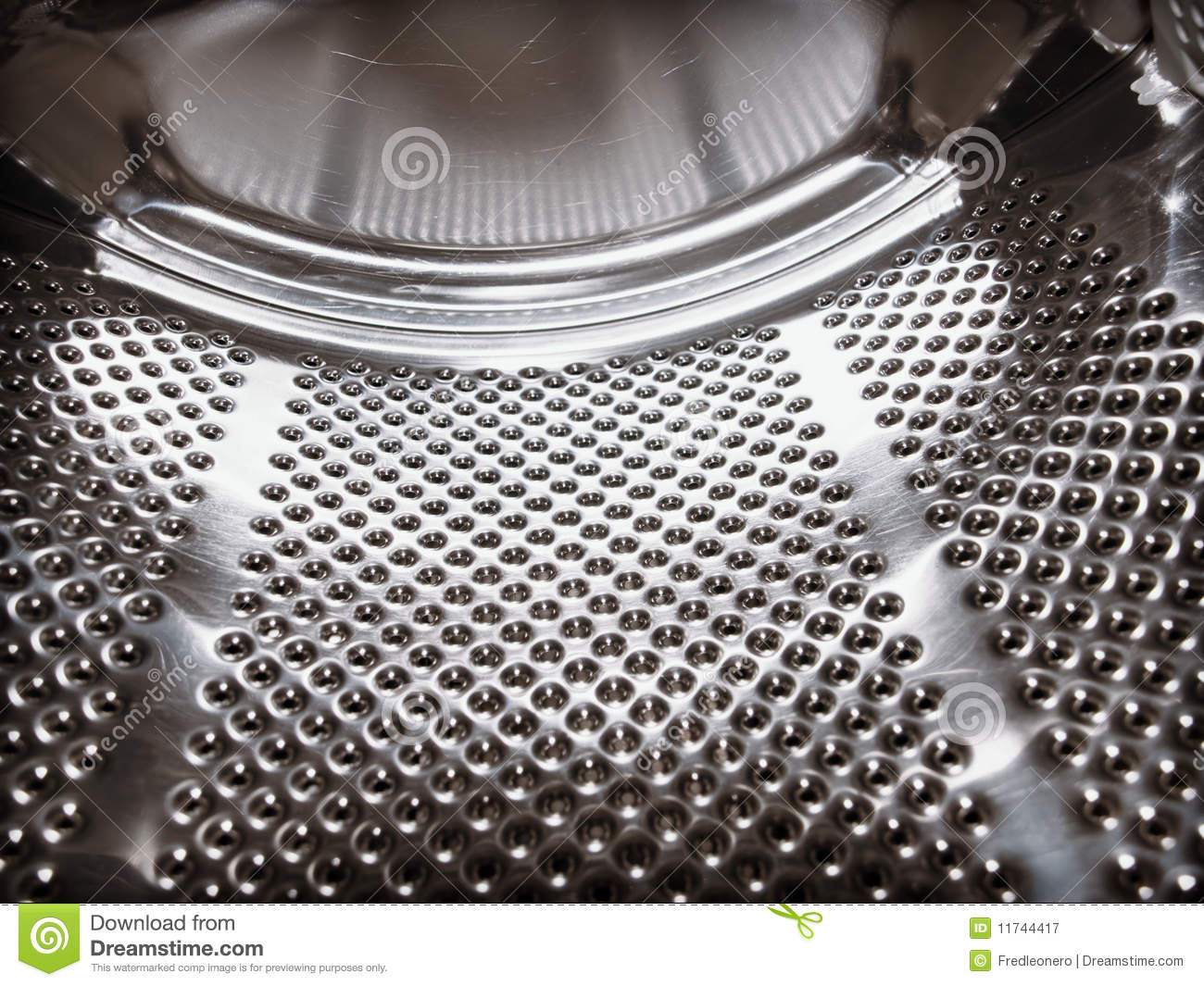 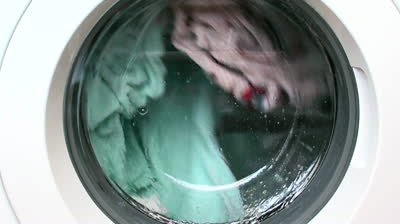 Odstredivá sila pritlačí prádlo na stenu dierkovaného bubna a vyžmýka ho.
62
Neinerciálne sústavy, odstredivá sila
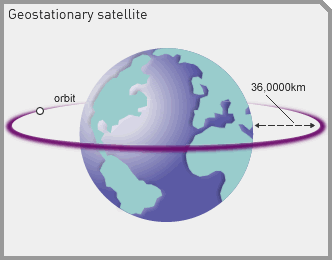 Geostacionárna družica lieta nad rovníkom vo výške 36000 km, kde kozmická rýchlosť je taká, že jedna otočka trvá 24hodín, teda presne tak, ako rotuje Zem. Z pohľadu pozorovateľa na Zemi mu družica stojí nad hlavou. Prečo nespadne, keď stojí? Z hľadiska fyziky v neinerciálnej rotujúcej sústave je vysvetlenie triviálne: odstredivá sila je rovnako veľká ale opačná ako tiaž, takže družica stojí.

Všimnite si, že všetky vysvetlenia z hľadiska neinerciálnej sústavy boli jednoduchšie ako z hľadiska inerciálnej sústavy, ak veríme na škriatkov, ktorí na nás pôsobia „skutočnými“ zotrvačnými silami. Preto ľudia majú radi odstredivú silu, lebo „rozumejú“ prečo družica nespadne. Neverte na škriatkov. Porozumejte odvodeniu fiktívnych zotrvačných síl! A potom si „v srdci“ argumentáciu uľahčite hoci aj s pomocou škriatkov. Ale zvládnite aj „správnejšiu“ argumentáciu z hľadiska inerciálnej sústavy!
63
Neinerciálne sústavy, Coriolisova sila
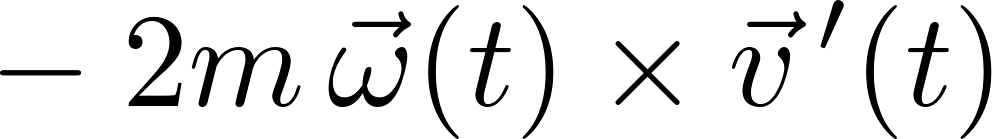 Toto je „medzi ľudom“ takmer neznáma zotrvačná sila.
Predstavme si, že sme na kolotoči a vyliala sa nám voda niekde medzi stredom a okrajom kolotoča. 
Súc poučení diskusiou o odstredivej sile, pomyslíme si, že voda z mláčky bude hnaná odstredivou silou k okraju kolotoča a vytvorí stružku pozdĺž polomeru.
Ale nebude to pravda!
Problém je v tom, že (videné z hľadiska inerciálnej sústavy) voda v mláčke má obvodovú rýchlosť menšiu ako obvodová rýchlosť na okraji kolotoča. Preto kolotoč bude pod stružkou utekať a stružka bude zahýbať doprava!
To isté videné z hľadiska pozorovateľa sediaceho na kolotoči vyzerá takto: okrem odstredivej sily pôsobí aj Coriolisova sila a tá (overte si to pravidlom pravej ruky) je kolmá na rýchlosť tečenia vody v stružke a smeruje doprava.
64
Neinerciálne sústavy, Coriolisova sila
Dva často uvádzné príklady na vplyv Coriolisovej sily na Zemi:
rieky na severnej pologuli vymieľajú pravý breh viac ako ľavý, lebo Coriolisova sila ich tlačí doprava (overte pravidlom pravej ruky: uhlová rýchlosť Zeme má smer zemskej osi a smeruje von zo severného pólu).
vzduch neprúdi po priamke z miest vysokého tlaku na miesta nízkeho tlaku. Problém je dosť zložitý, ide o viac-menej ustálené prúdenie, pri ktorom sa dve sily gradient tlaku a Coriolisova sila viac-menej vyrovnávajú, takže okolo miesta vysokého tlaku vzniká cyklóna a okolo miesta nízkeho tlaku anticyklóna. Na obrázku je gradient tlaku červeno a Coriolisova sila modro.
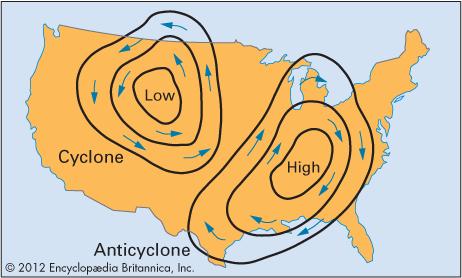 65
Neinerciálne sústavy, Coriolisova sila
Jedna historická kuriozita v súvislosti s Coriolisovou silou.

Voľakedy odporcovia rotácie Zeme namietali, že zem určite nerotuje, lebo keď vyskočím, dopadnem na to isté miesto. Keby Zem rotovala, tak kým som vo vzduchu Zem by podo mnou ušla. Argument nebol hlúpy, ibaže bol založený na Aristotelovskej mechanike, ktorá nepoznala zotrvačnosť pohybu.
Zotrvačnosť si prvý uvedomil Galilei, keď si všimol, že ak námorníkovi vylezenému na sťažni plachetnice niečo vypadne z rúk na idúcej lodi, dopadne to k päte sťažňa a loď teda počas pádu „neujde“. Preto aj kameň hodený z veže padá kolmo dolu a nedá sa to použiť ako argument proti rotácii Zeme.

V skutočnosti kameň nepadá celkom kolmo dolu, pretože hore na veži je väčšia obvodová rýchlosť rotácie Zeme a zotrvačnosťou si ju podrží, kým ju odpor vzduchu nezlikviduje, ale celkom kolmo dolu nedopadne. Tak to vidí inerciálny  pozorovateľ. Neinerciálny pozorovateľ všetko pripíše Coriolisovej sile. Takže padajúcim kameňom sa naopak dá dokázať rotácia Zeme. Smer odchýlky od kolmice je ale opačný, než argumentovali popierači rotácie Zeme. Odchýlka je ale malá, Galileo o nej nevedel.
66
Neinerciálne sústavy, zotrvačná sila rotačného zrýchlenia
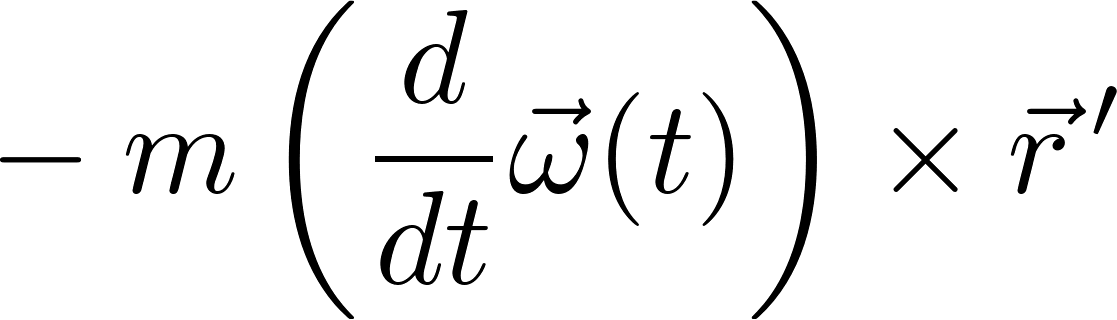 Túto silu pocítim, keď sedím na kolotoči obrátený do „smeru jazdy“ a kolotoč začne zrýchľovať otáčky. Je to veľmi podobné ako zotrvačná sila postupného pohybu v akcelerujúcom aute.
67
Čo mám garantovane vedieť

vyjadriť časovú deriváciu jednotkového vektora pri rotácii
vyjadriť zotrvačnú silu od postupného zrýchlenia neinerciálnej sústavy
vyjadriť Coriolisovu silu
vyjadriť odstredivú silu
Trenie (šmykové)
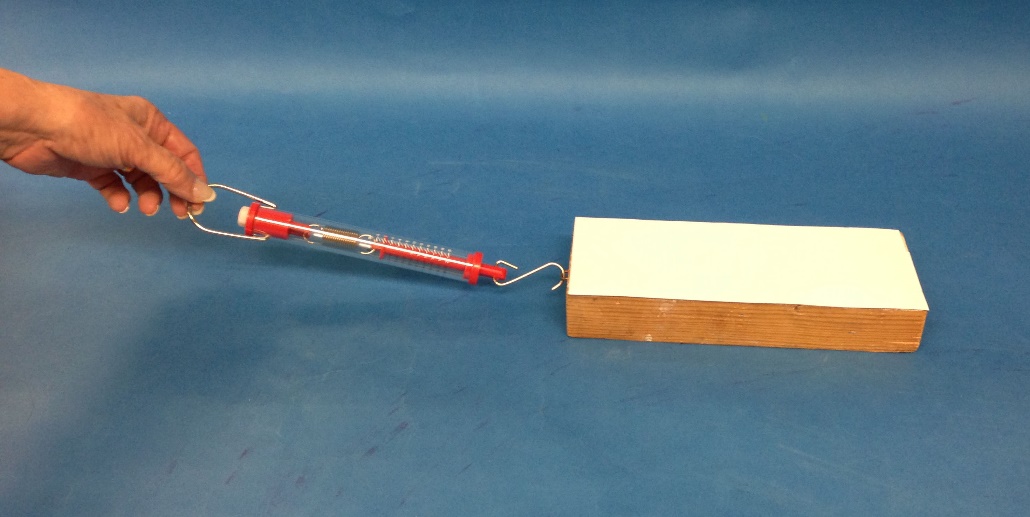 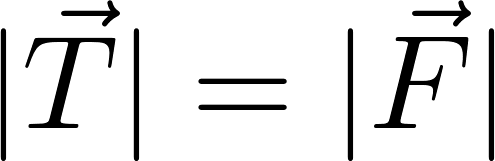 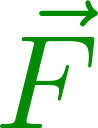 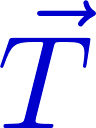 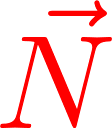 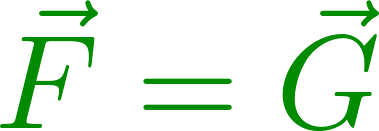 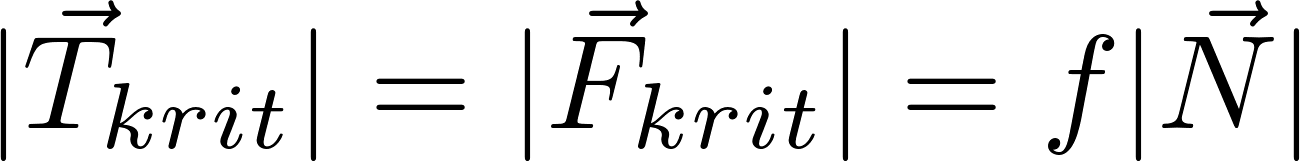 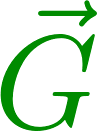 69
Trenie (šmykové)
Ak teleso stojí, celková sila naň pôsobiaca je nulová Trenie „akurát“ vyrovná ťažnú silu


Statické trenie je menšie ako jeho maximálna kritická hodnota



Ak už sa teleso hýbe (šmýka po podložke), trecia sila je v podstate rovná kritickému treniu
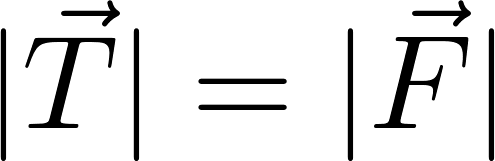 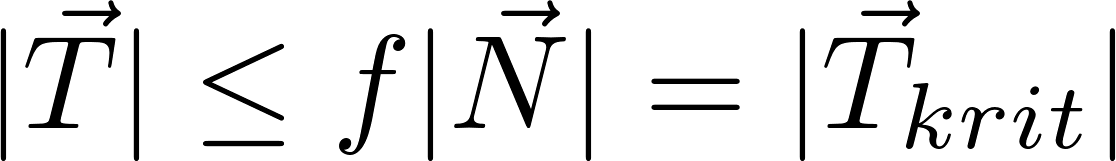 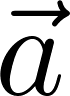 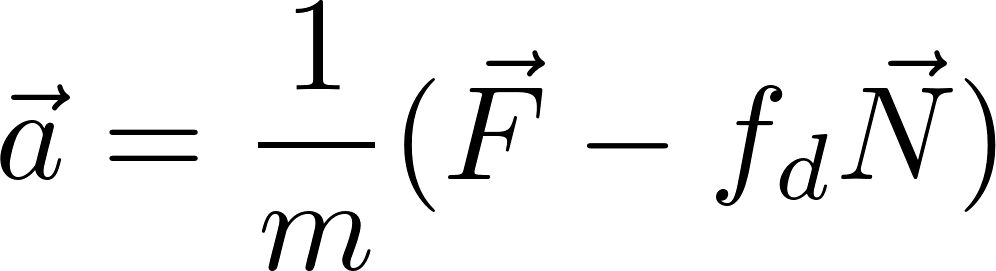 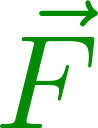 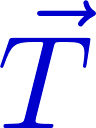 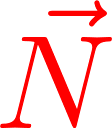 70
Ako podložka „vie“ akú veľkú treciu silu má akurát vyvinúť? Už sme takéto niečo diskutovali pri skúmaní pohybu tuhého telesa.
Tu je primitívny (a nereálny) mechanický model trenia

Trenie je modelované pružnými jazýčkami, sila potrebná na ich ohnutie je úmerná požadovanému ohnutiu.

Pri nulovej ťažnej sile sa jazýčky neohýbajú, trenie  je nulové


Ťažná sila chce uviesť teleso do pohybu, ale „nevládze“. Vyvolé ohnutie jazýčkov, ktoré je práve také veľké, že zodpovedá ťažnej sile a teda anuluje je pohybový účinok

Pri dostatočne veľkej sile sa jazýčky ohnú natoľko, že už nevedia zabrániť pohybu.
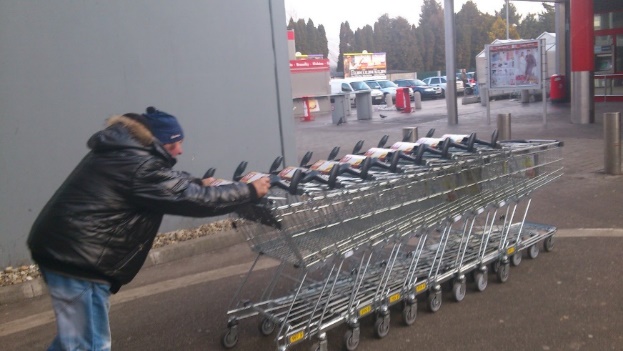 Pripomienka
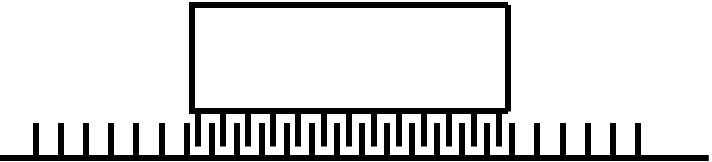 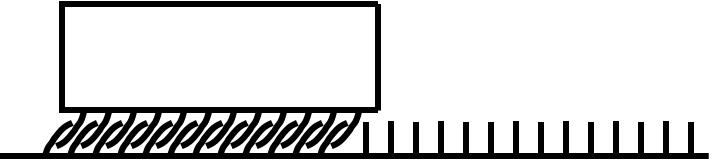 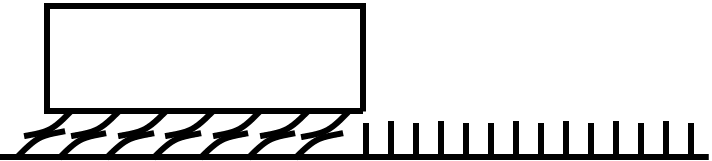 71
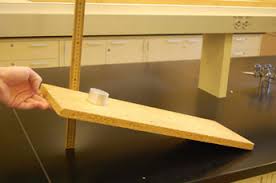 Kritický uhol naklonenej roviny
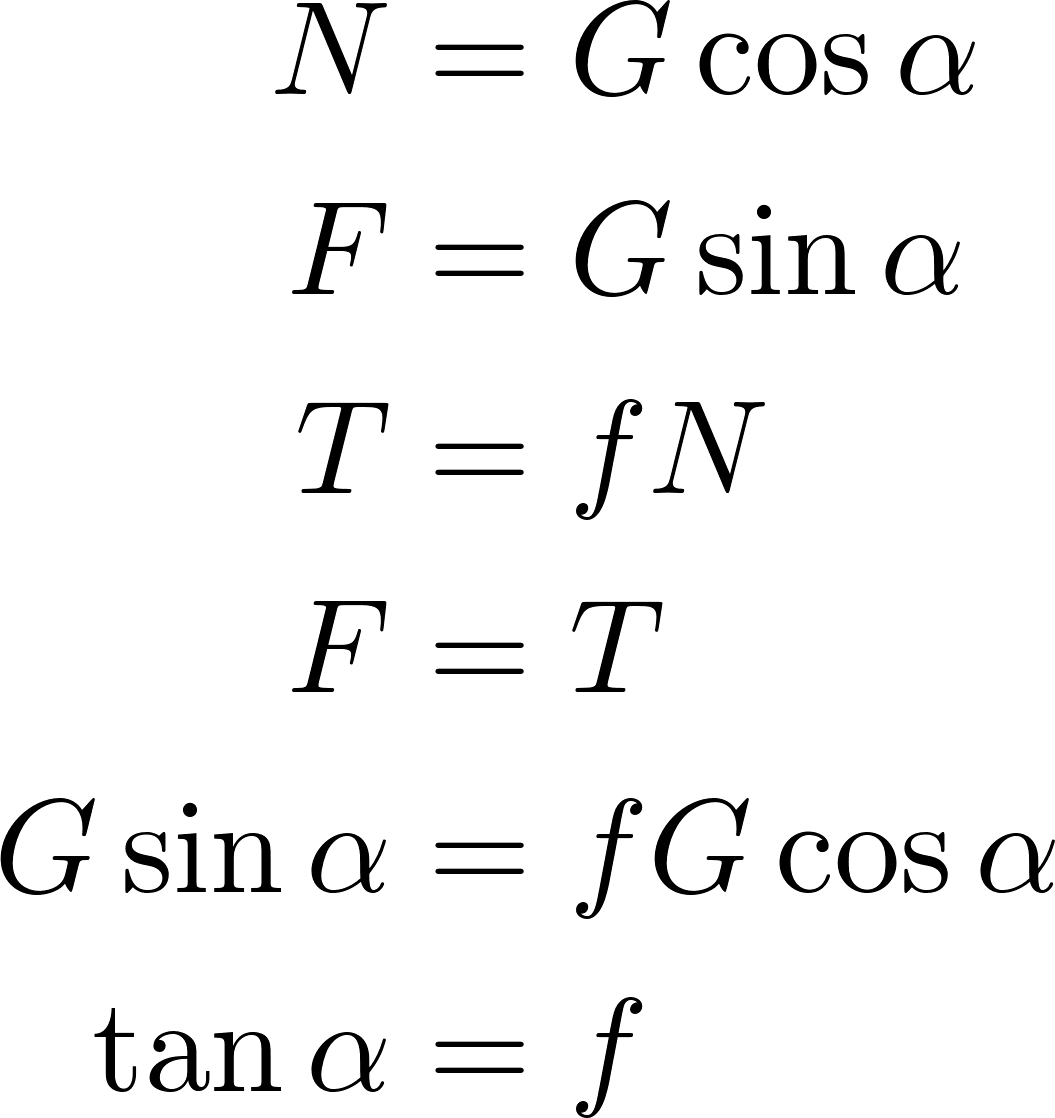 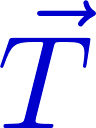 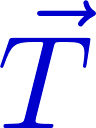 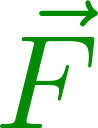 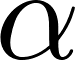 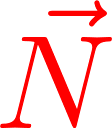 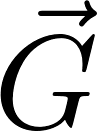 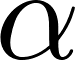 72
Kto poháňa chodca? Trenie.
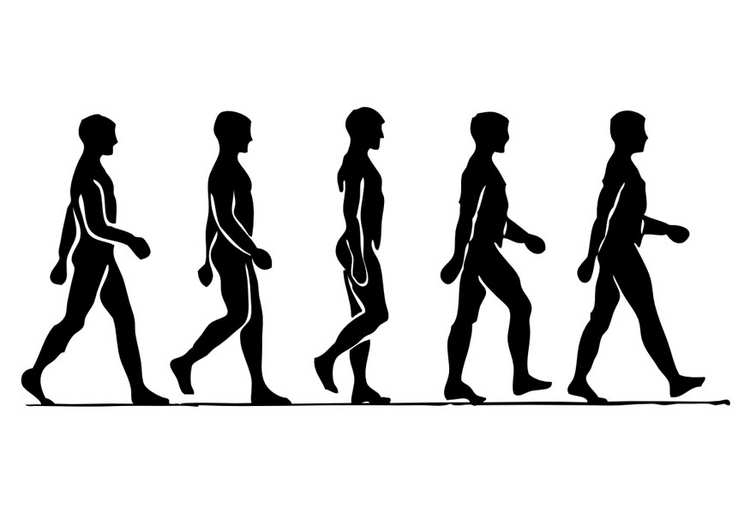 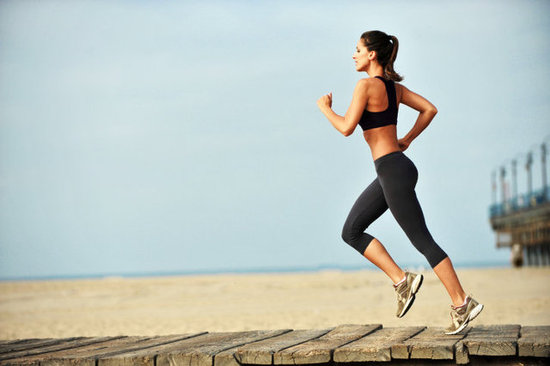 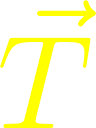 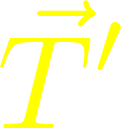 Chodec tlačí na topánku smerom dozadu, ako keby chcel, aby sa topánka šmýkala dozadu. Trenie tomu bráni silou, ktorá smeruje dopredu. Na chodca nepôsobí vo vodorovnom smere žiadna vonkajšia sila okrem trenia. Trenie teda poháňa chodca dopredu. Nie je teda pravdou, že trenie vždy pôsobí proti pohybu.
73
Čo mám garantovane vedieť

definícia koeficientu trenia
aká veľká je trecia sila na nedostatočne naklonenej rovine keď sa teleso ešte nešmýka
popíšte ako umožňuje trenia pohyb chodca